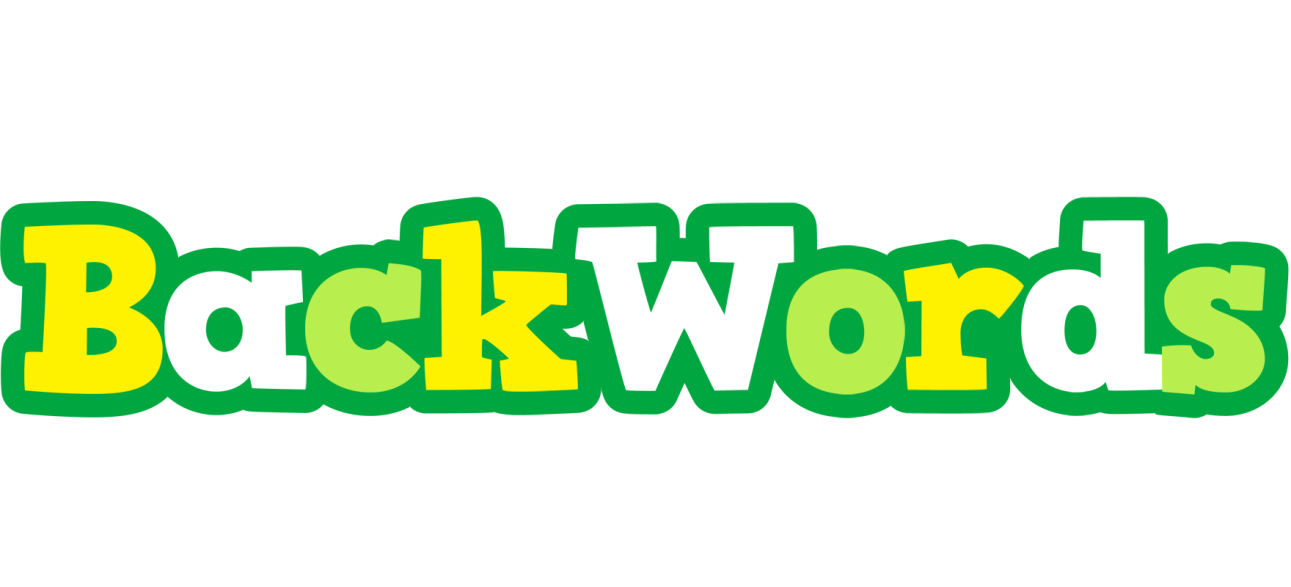 The game where all the words are backwards!
Set 4
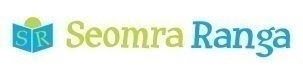 © Seomra Ranga 2022 www.seomraranga.com
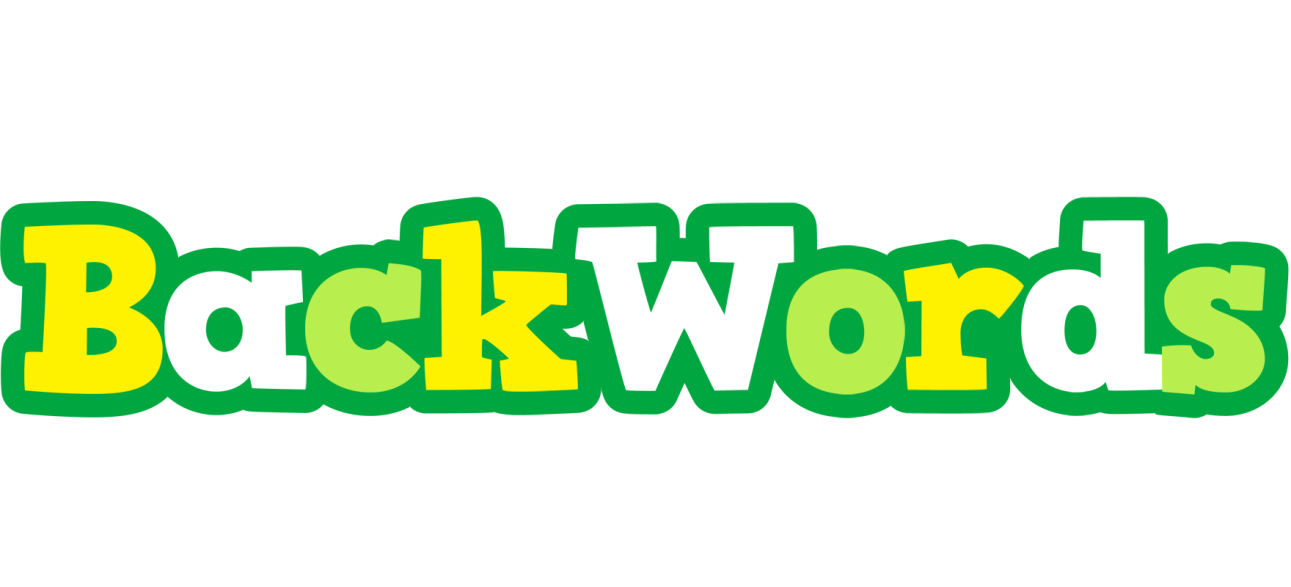 Set 4
The following 4-letter words are all written backwards. Can you work out what each word is?
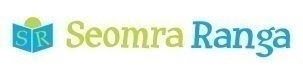 © Seomra Ranga 2022 www.seomraranga.com
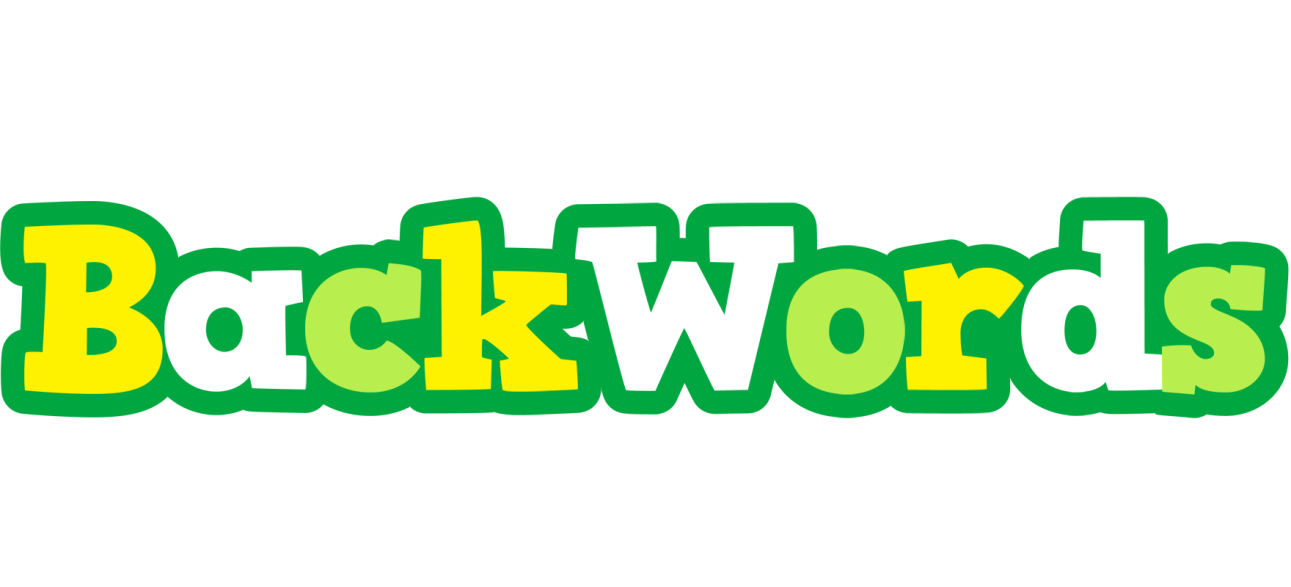 Set 4
stah
hats
No. 1
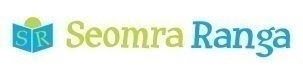 © Seomra Ranga 2022 www.seomraranga.com
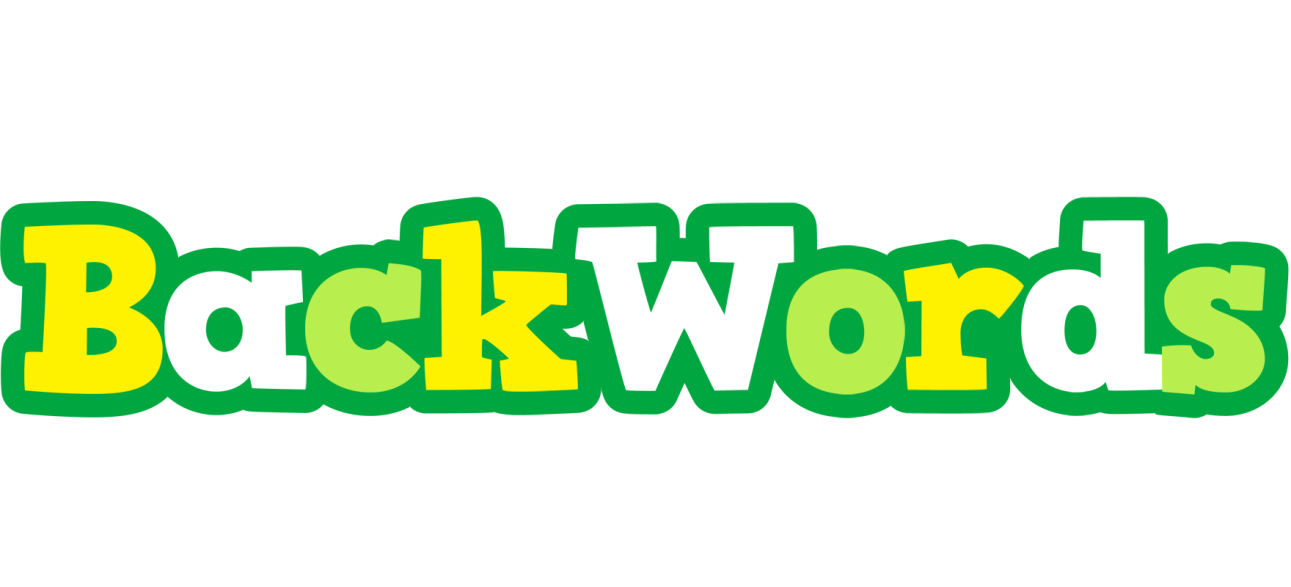 Set 4
eloh
hole
No. 2
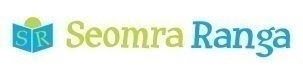 © Seomra Ranga 2022 www.seomraranga.com
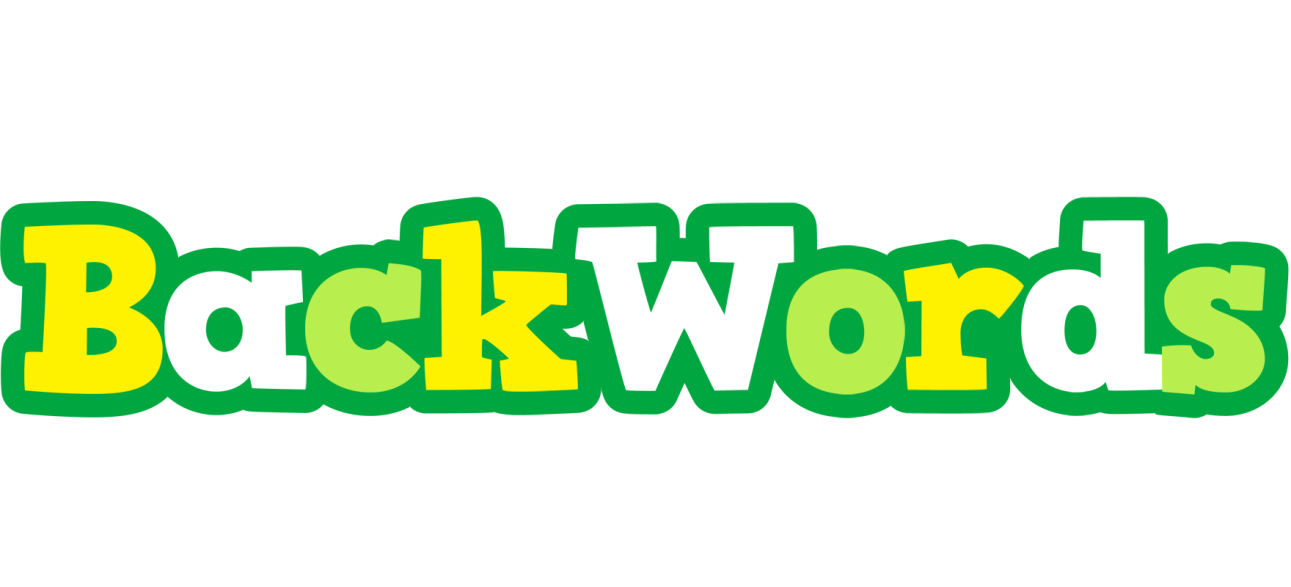 Set 4
tsim
mist
No. 3
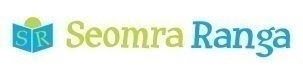 © Seomra Ranga 2022 www.seomraranga.com
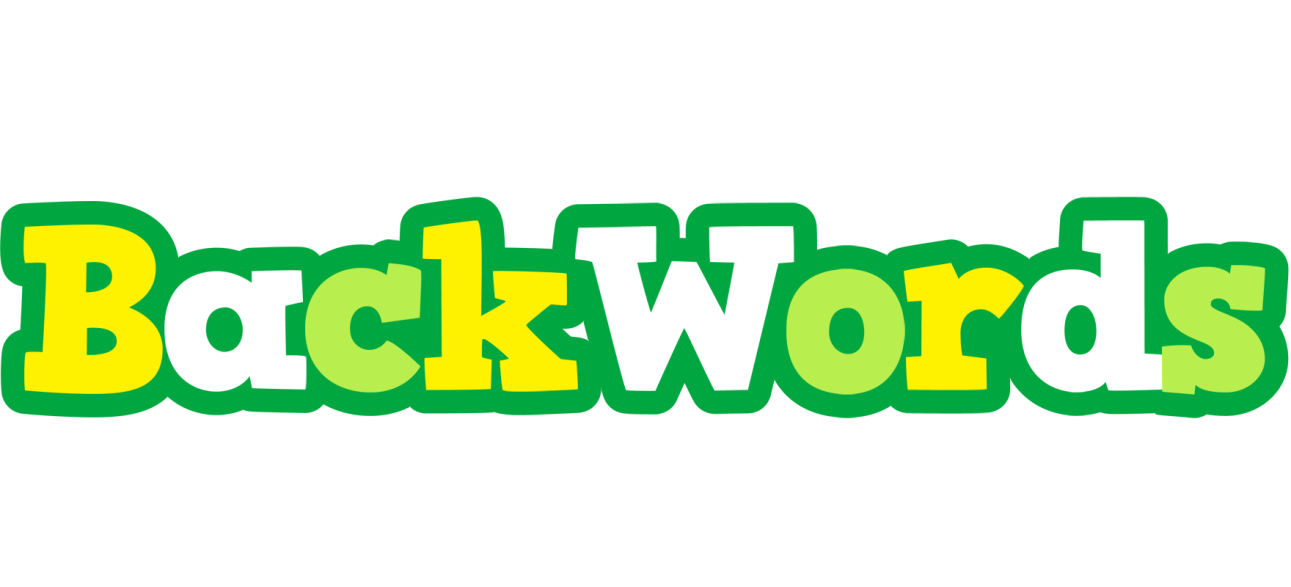 Set 4
gnir
ring
No. 4
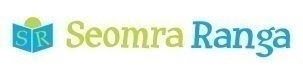 © Seomra Ranga 2022 www.seomraranga.com
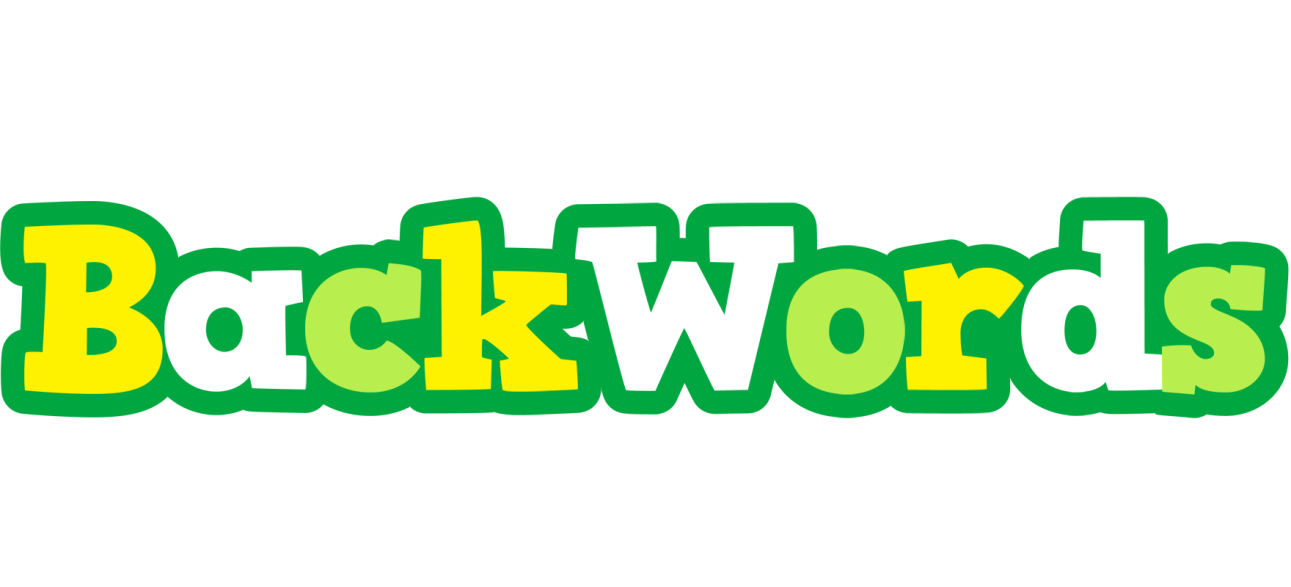 Set 4
tset
test
No. 5
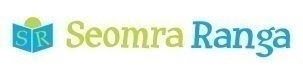 © Seomra Ranga 2022 www.seomraranga.com
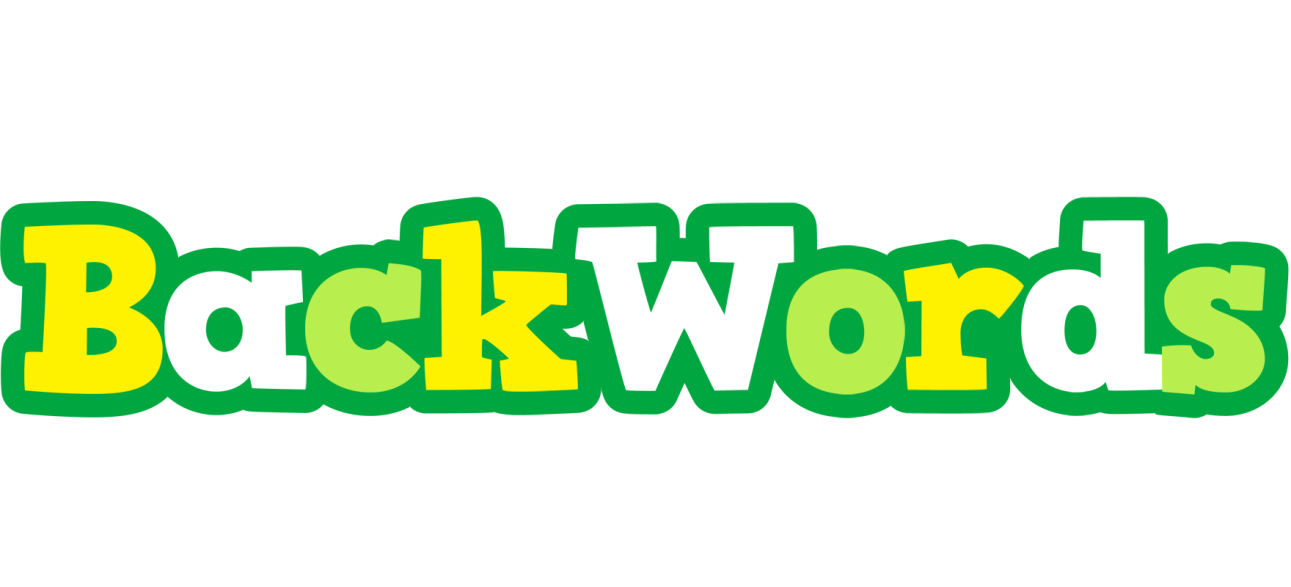 Set 4
mets
stem
No. 6
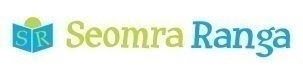 © Seomra Ranga 2022 www.seomraranga.com
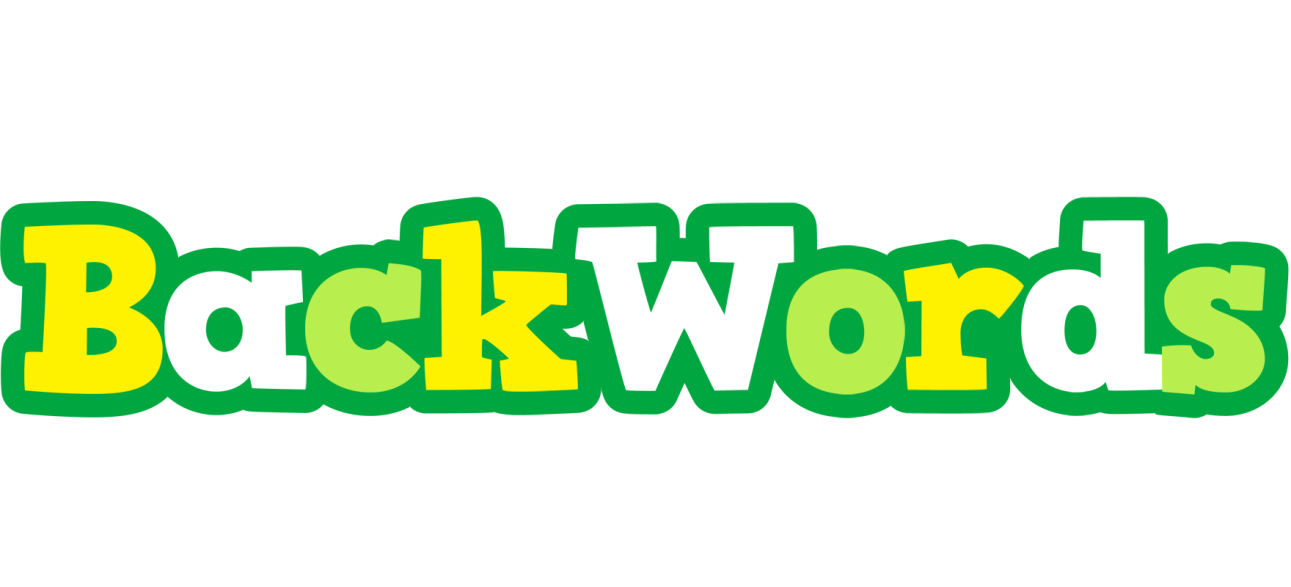 Set 4
sulp
plus
No. 7
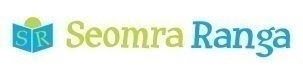 © Seomra Ranga 2022 www.seomraranga.com
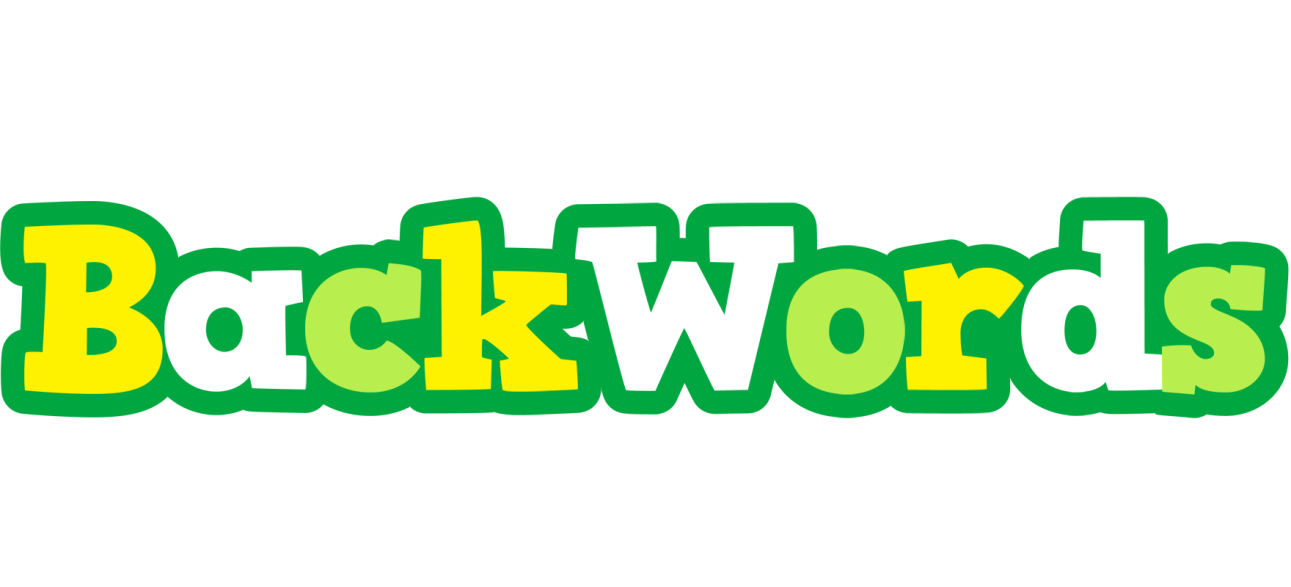 Set 4
kcos
sock
No. 8
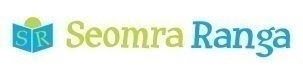 © Seomra Ranga 2022 www.seomraranga.com
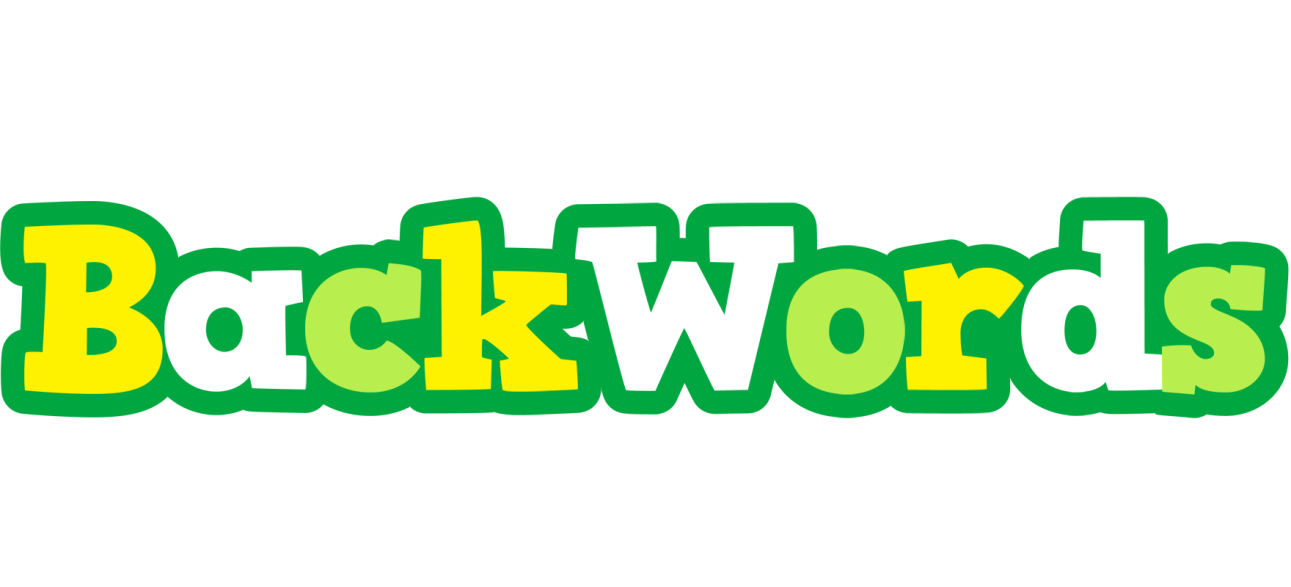 Set 4
dalg
glad
No. 9
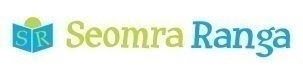 © Seomra Ranga 2022 www.seomraranga.com
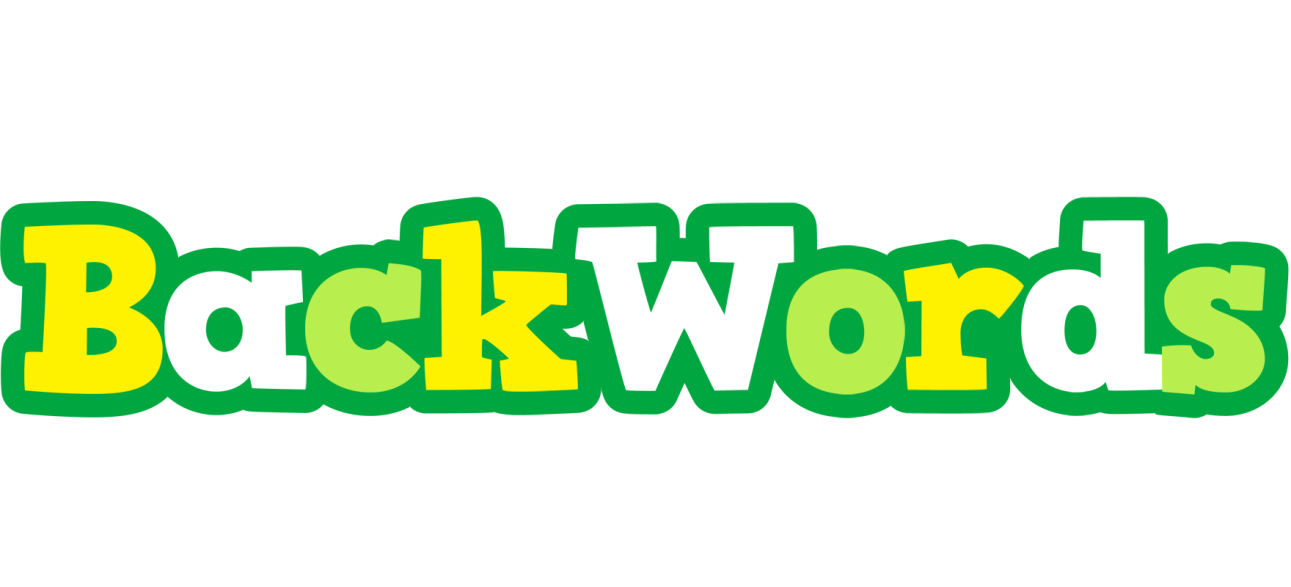 Set 4
klim
milk
No. 10
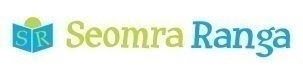 © Seomra Ranga 2022 www.seomraranga.com
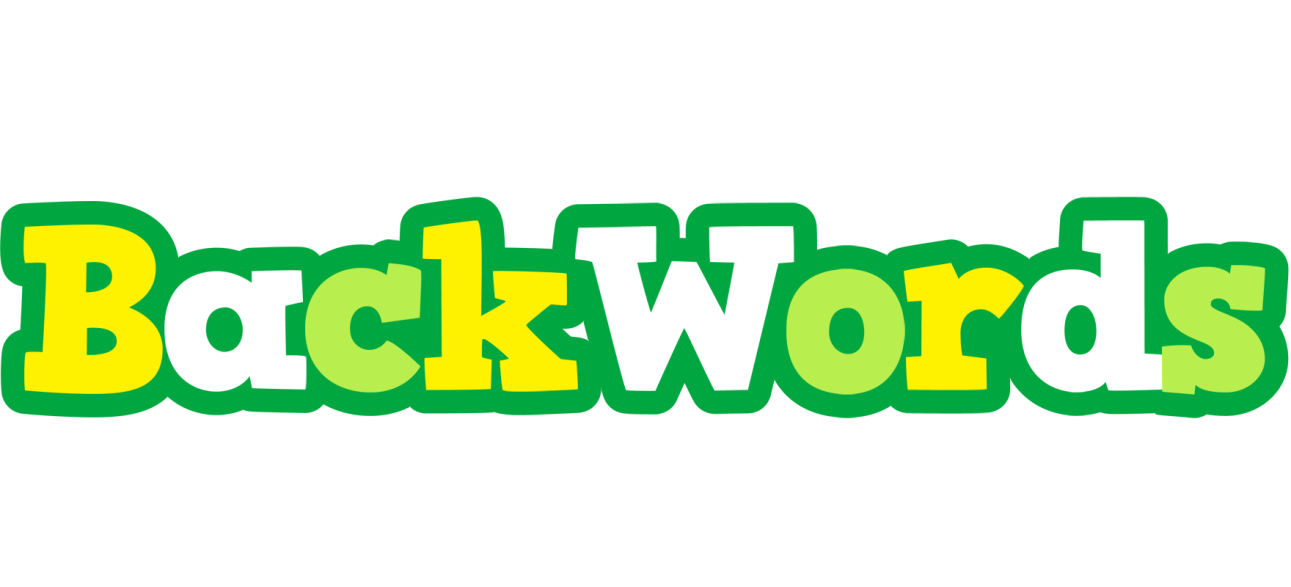 Set 4
seot
toes
No. 11
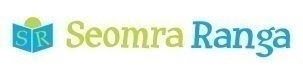 © Seomra Ranga 2022 www.seomraranga.com
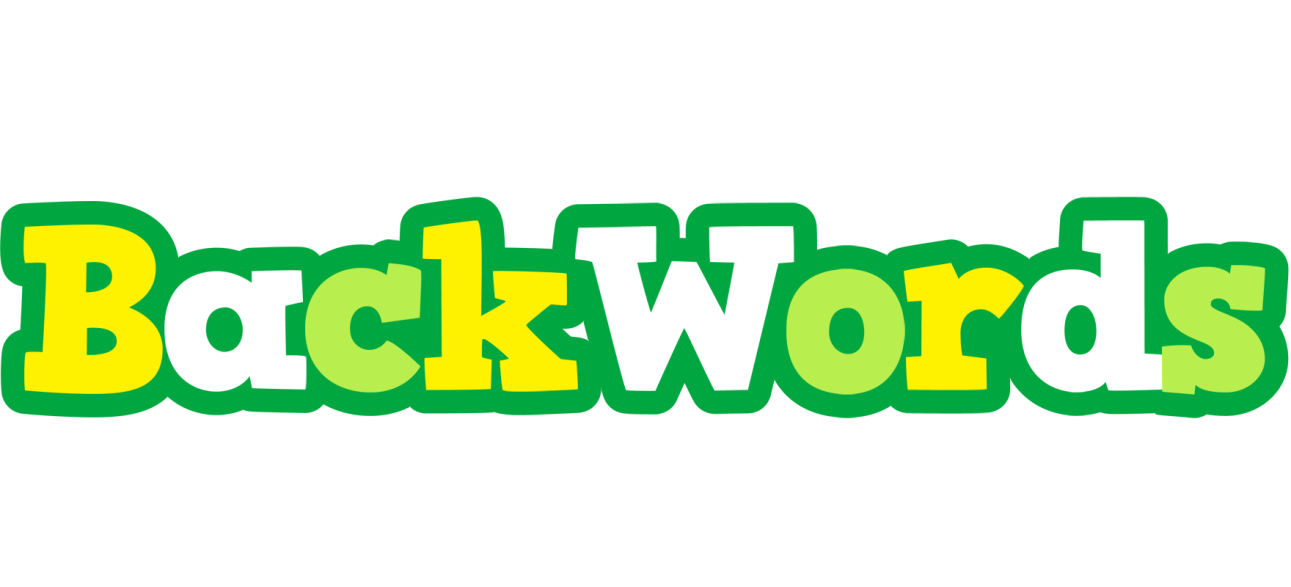 Set 4
ssih
hiss
No. 12
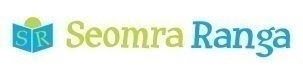 © Seomra Ranga 2022 www.seomraranga.com
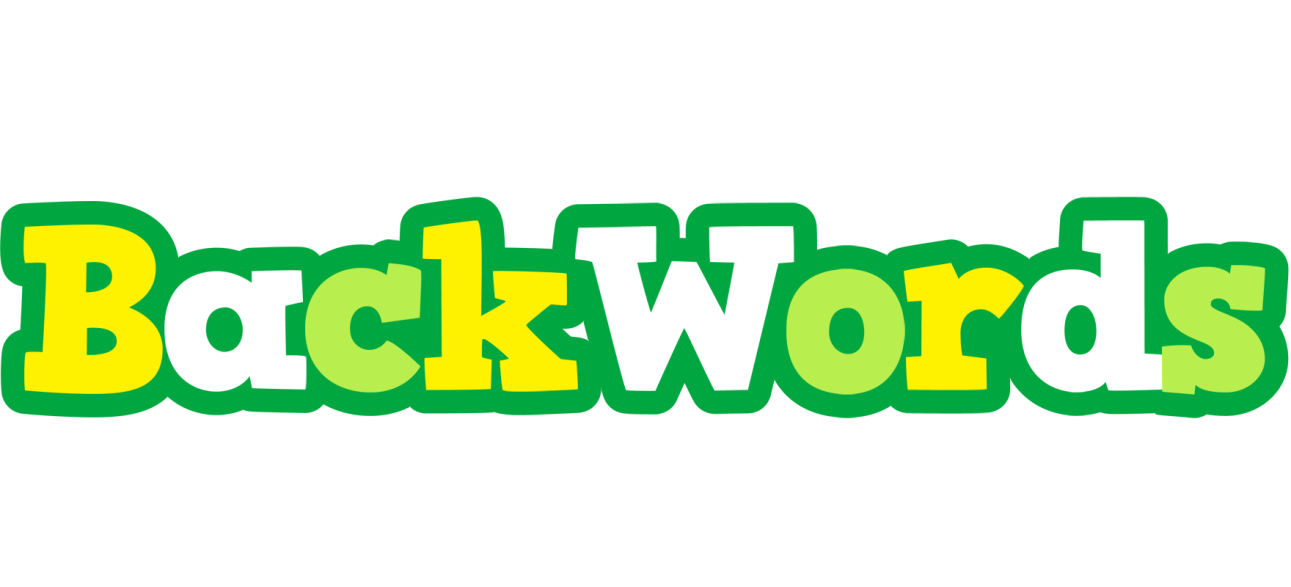 Set 4
tleb
belt
No. 13
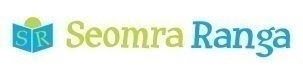 © Seomra Ranga 2022 www.seomraranga.com
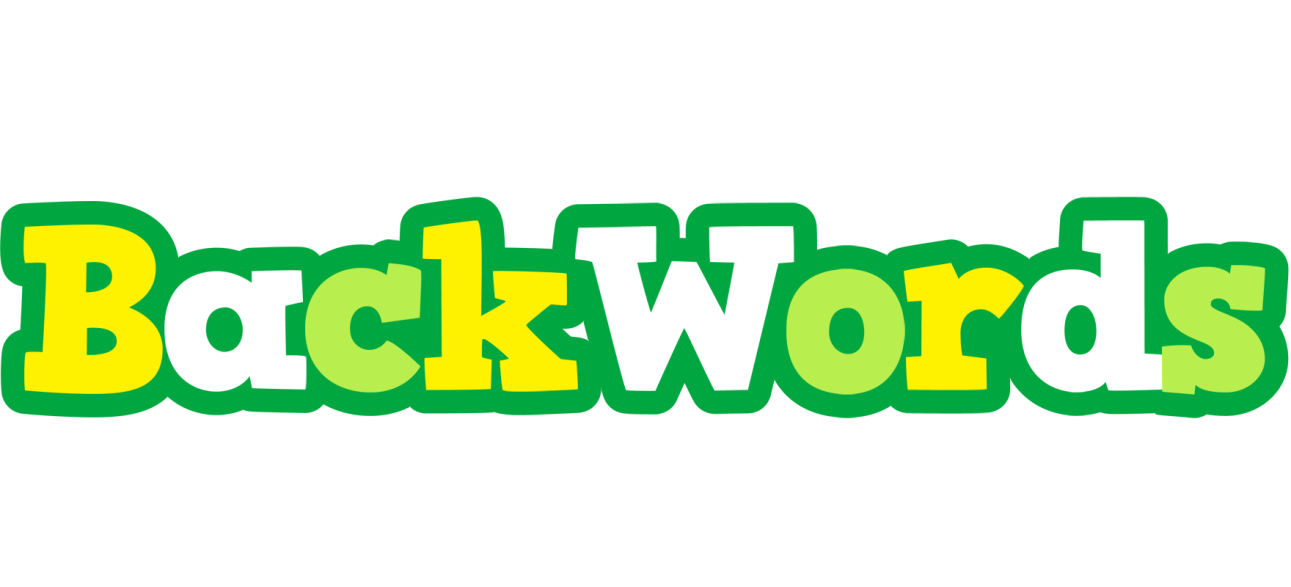 Set 4
dloh
hold
No. 14
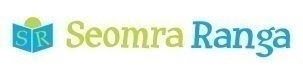 © Seomra Ranga 2022 www.seomraranga.com
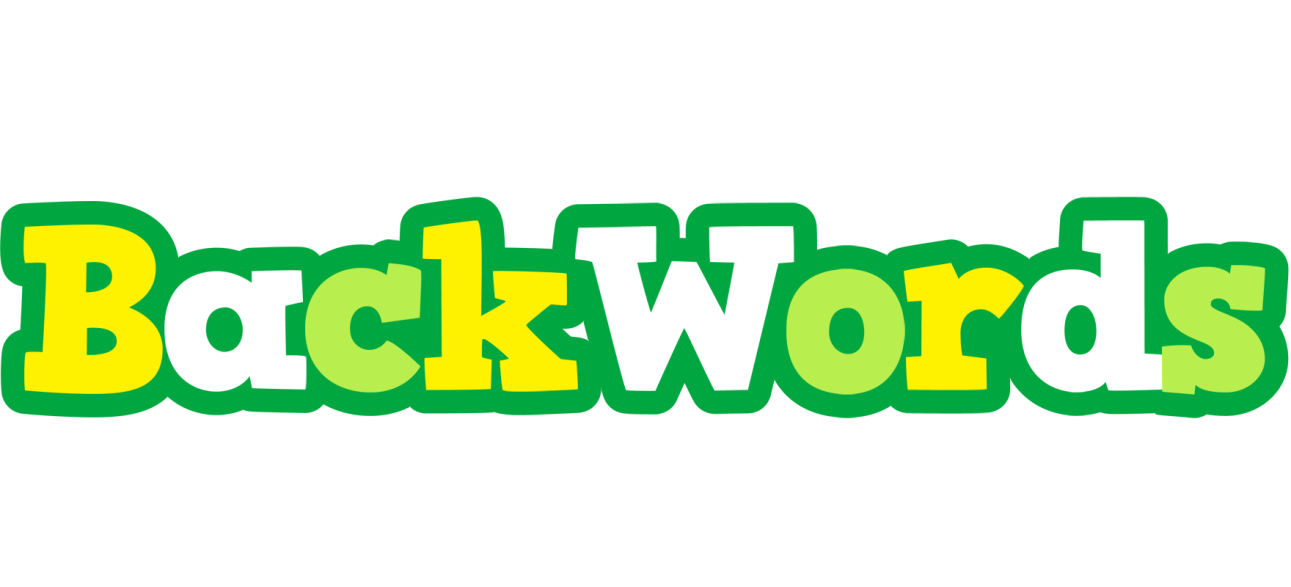 Set 4
csid
disc
No. 15
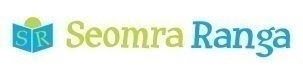 © Seomra Ranga 2022 www.seomraranga.com
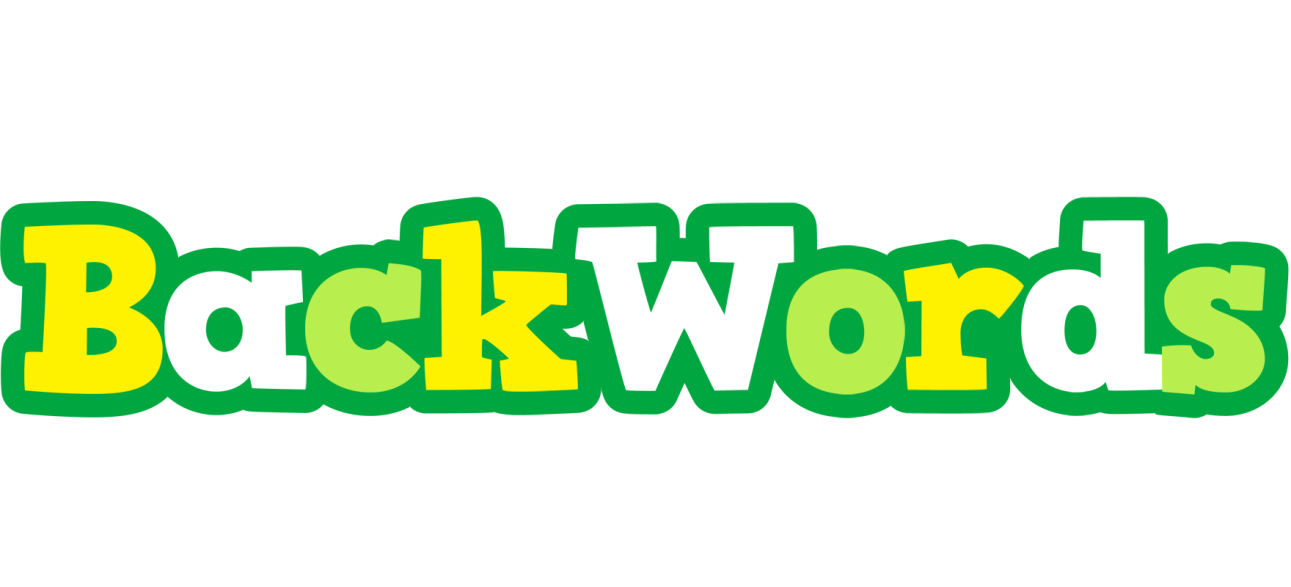 Set 4
pilc
clip
No. 16
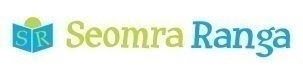 © Seomra Ranga 2022 www.seomraranga.com
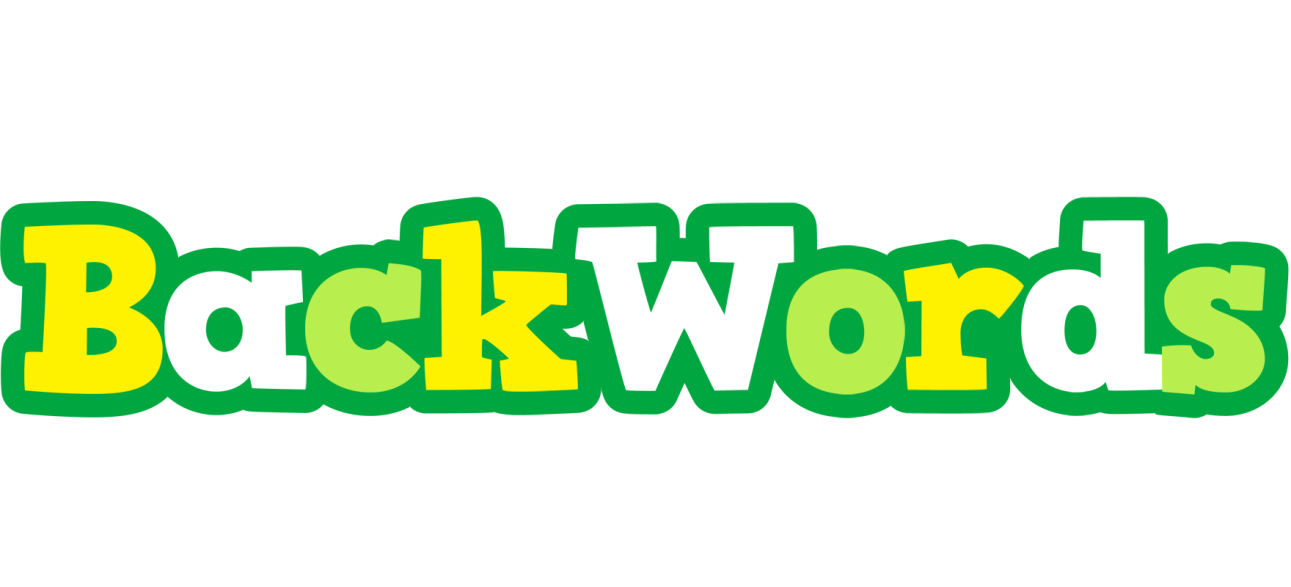 Set 4
ebut
tube
No. 17
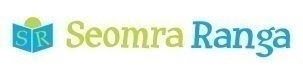 © Seomra Ranga 2022 www.seomraranga.com
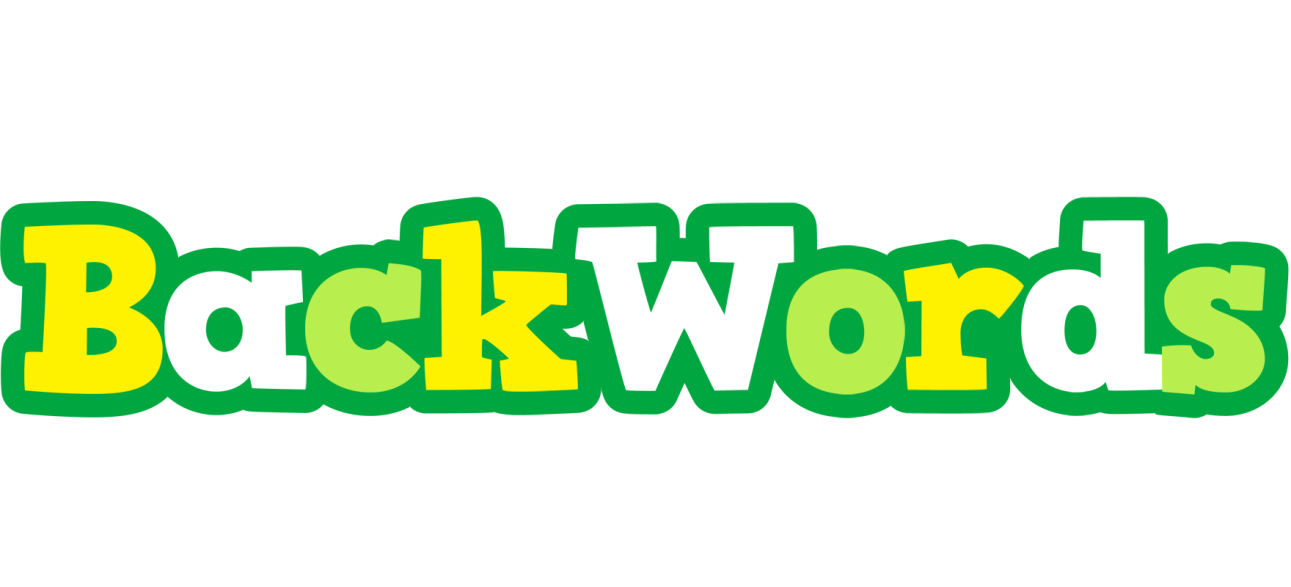 Set 4
kcud
duck
No. 18
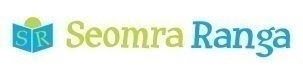 © Seomra Ranga 2022 www.seomraranga.com
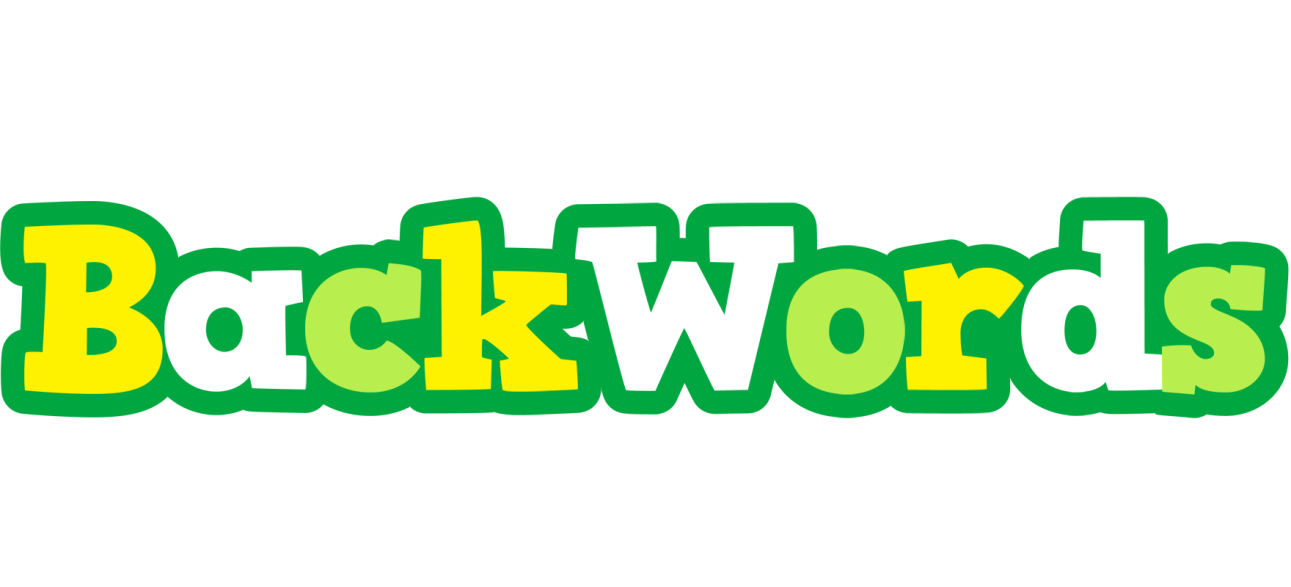 Set 4
blub
bulb
No. 19
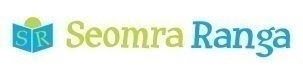 © Seomra Ranga 2022 www.seomraranga.com
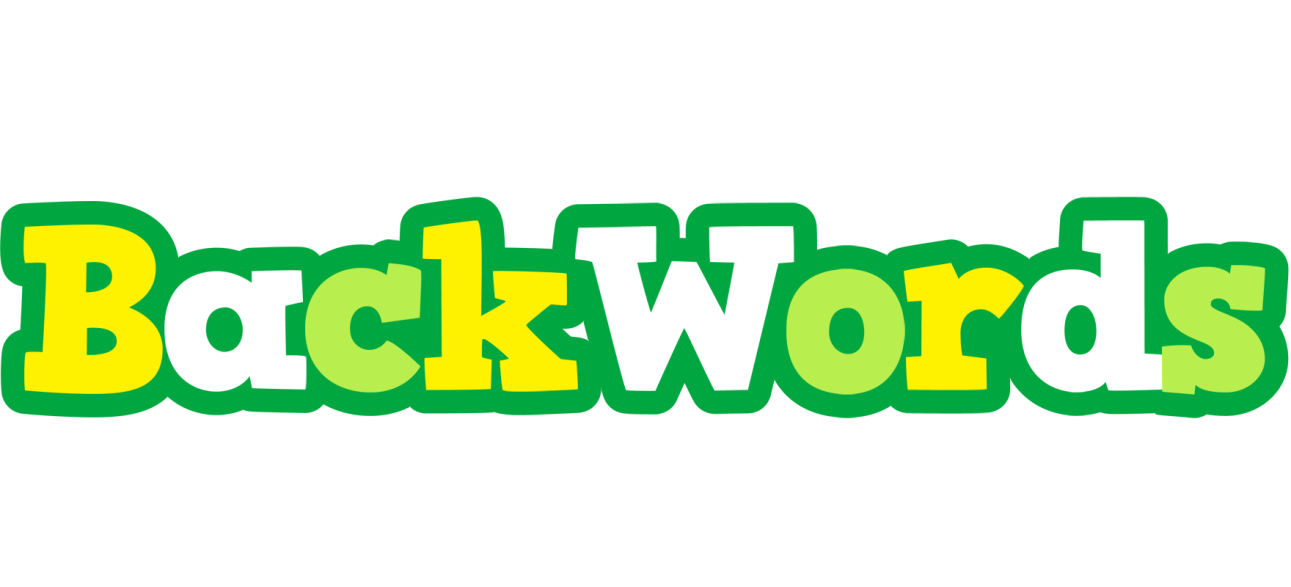 Set 4
talf
flat
No. 20
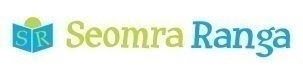 © Seomra Ranga 2022 www.seomraranga.com
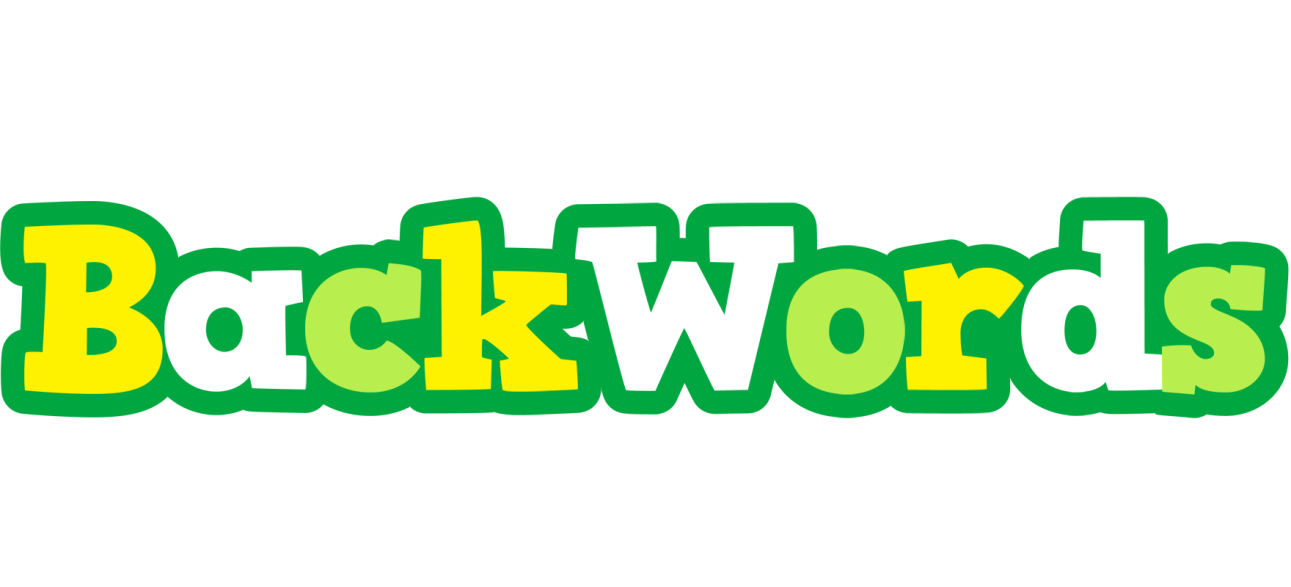 Set 4
bulc
club
No. 21
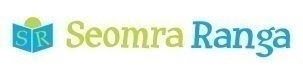 © Seomra Ranga 2022 www.seomraranga.com
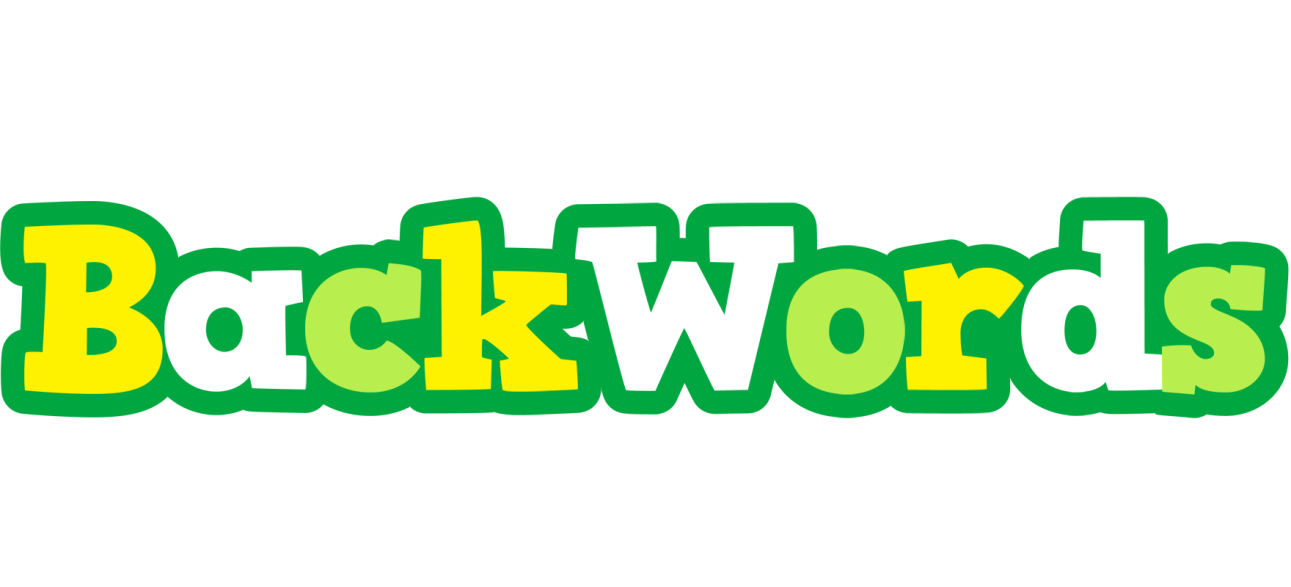 Set 4
murd
drum
No. 22
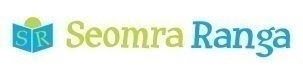 © Seomra Ranga 2022 www.seomraranga.com
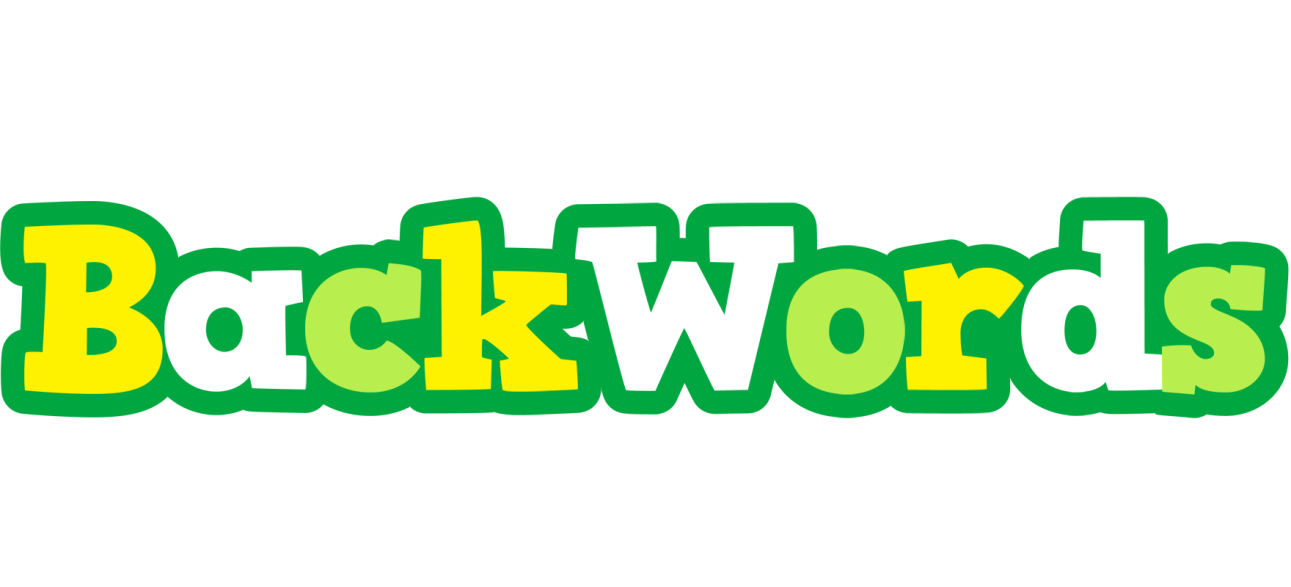 Set 4
pirg
grip
No. 23
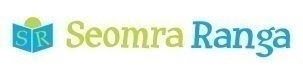 © Seomra Ranga 2022 www.seomraranga.com
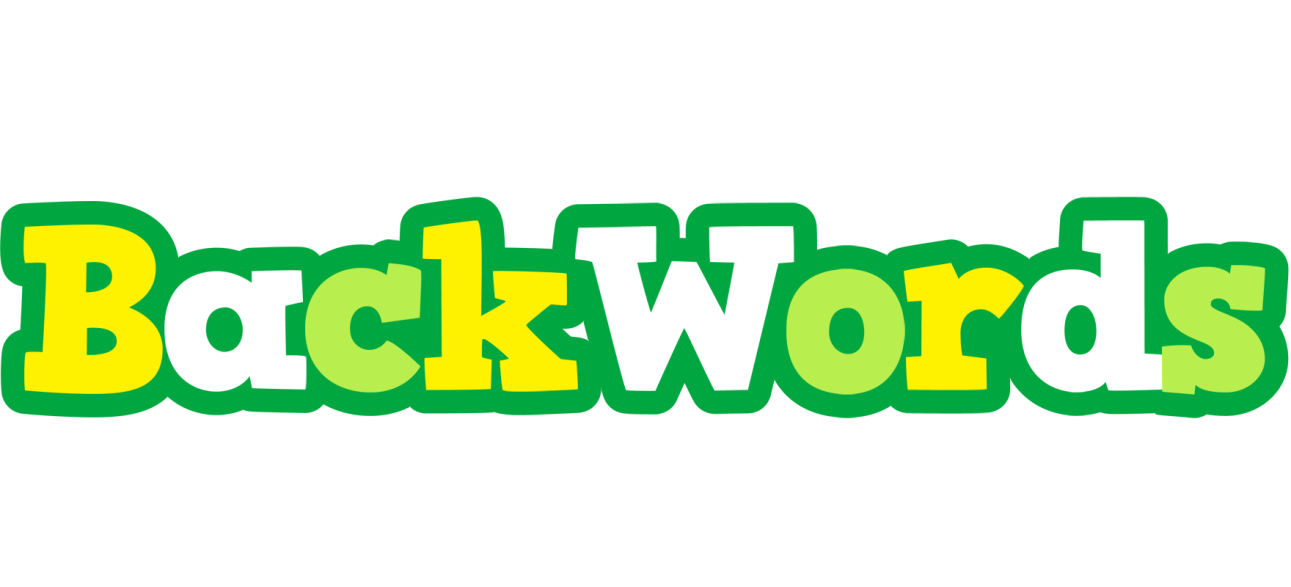 Set 4
teop
poet
No. 24
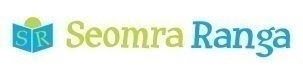 © Seomra Ranga 2022 www.seomraranga.com
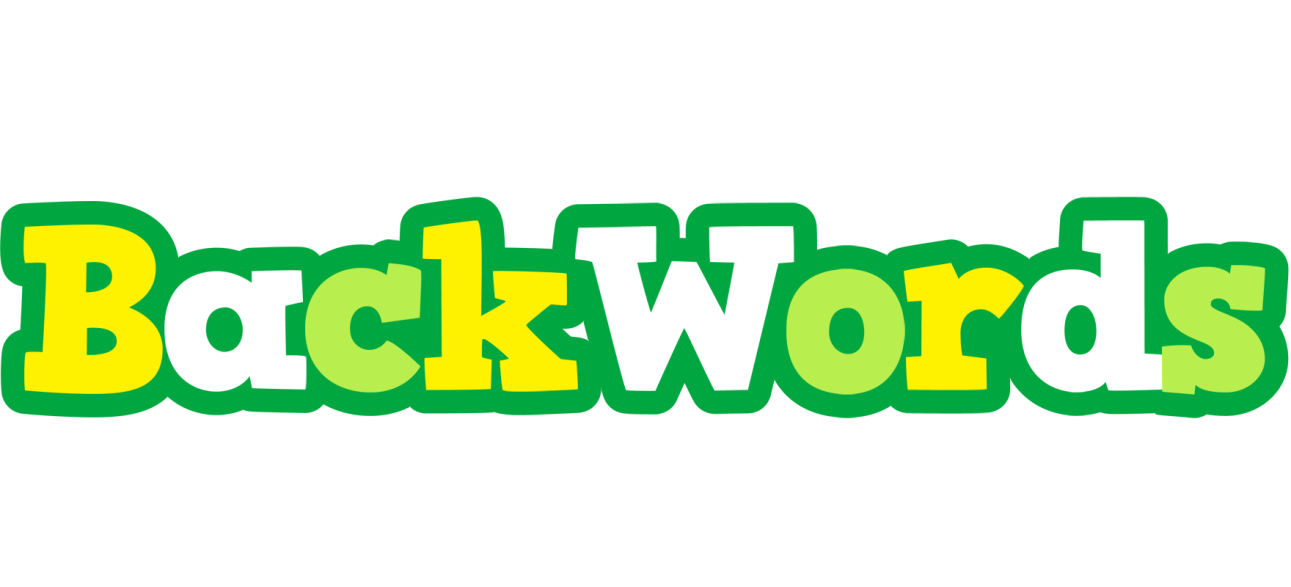 Set 4
taob
boat
No. 25
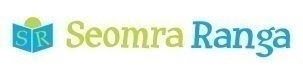 © Seomra Ranga 2022 www.seomraranga.com
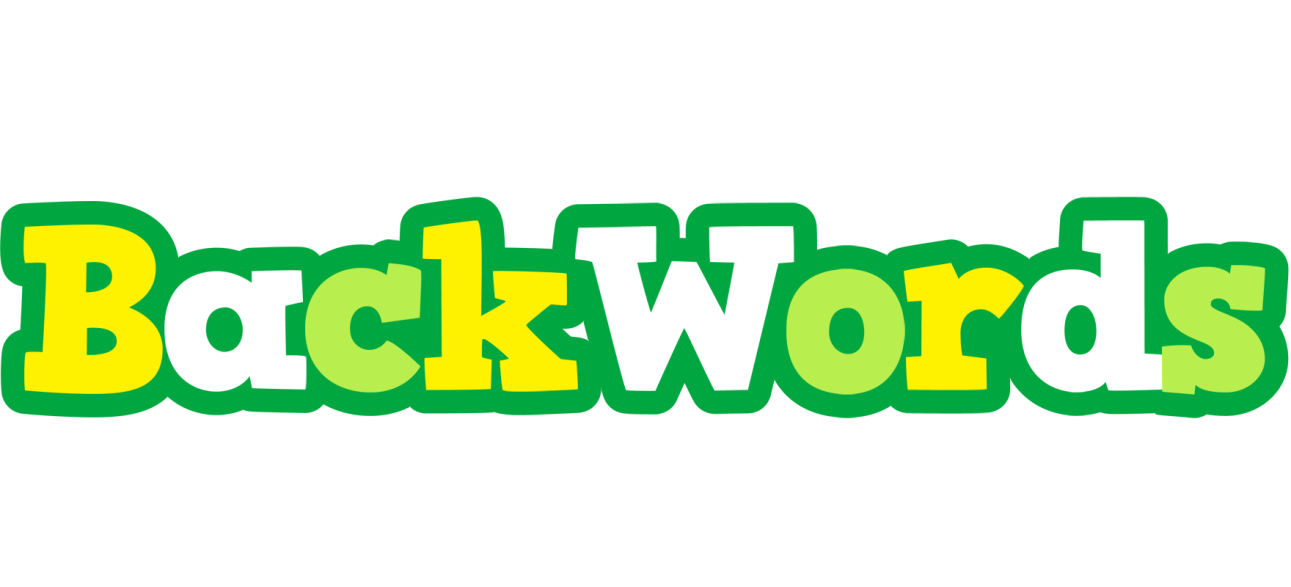 Set 4
nroh
horn
No. 26
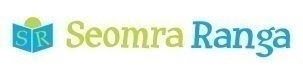 © Seomra Ranga 2022 www.seomraranga.com
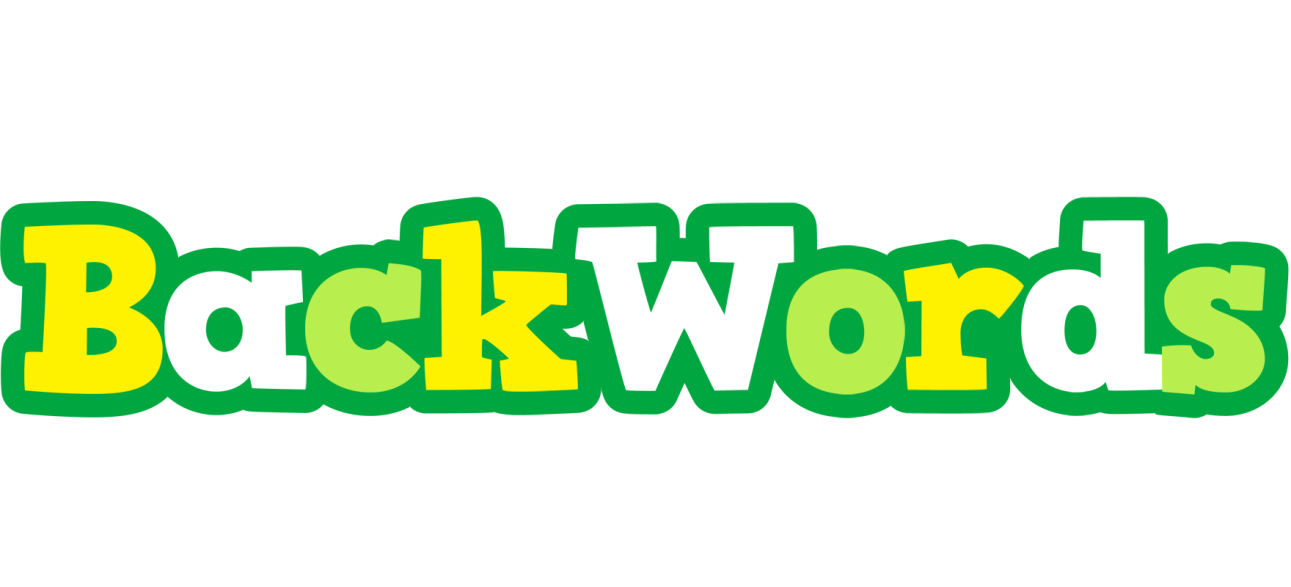 Set 4
fehc
chef
No. 27
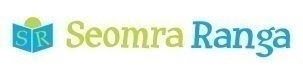 © Seomra Ranga 2022 www.seomraranga.com
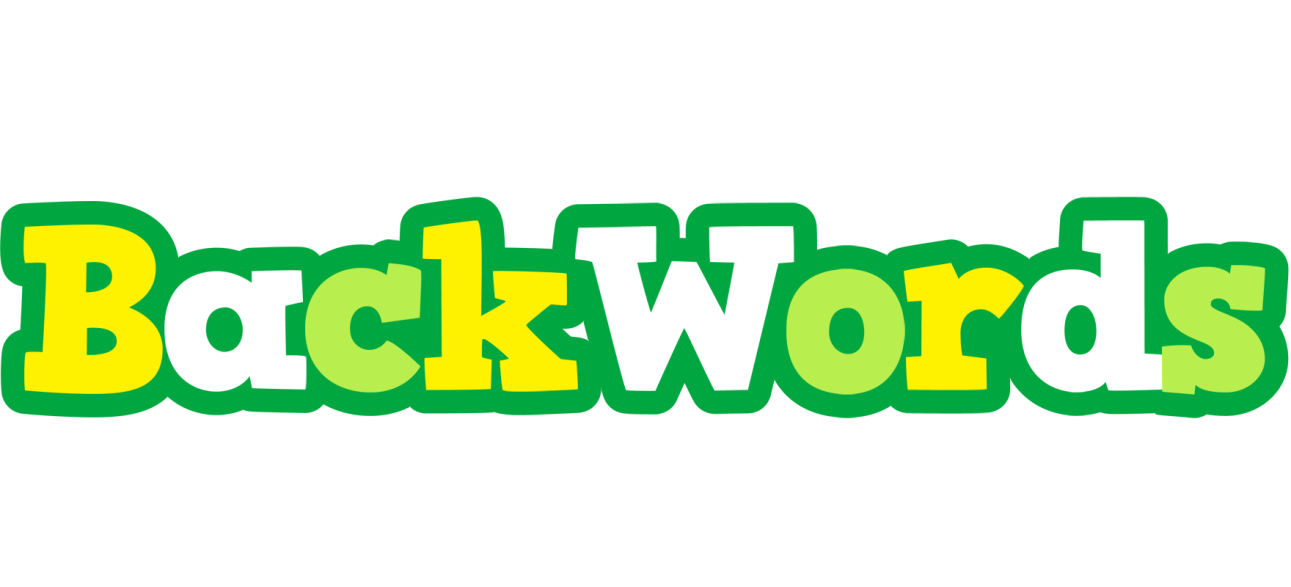 Set 4
wolf
flow
No. 28
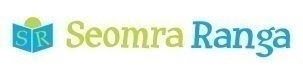 © Seomra Ranga 2022 www.seomraranga.com
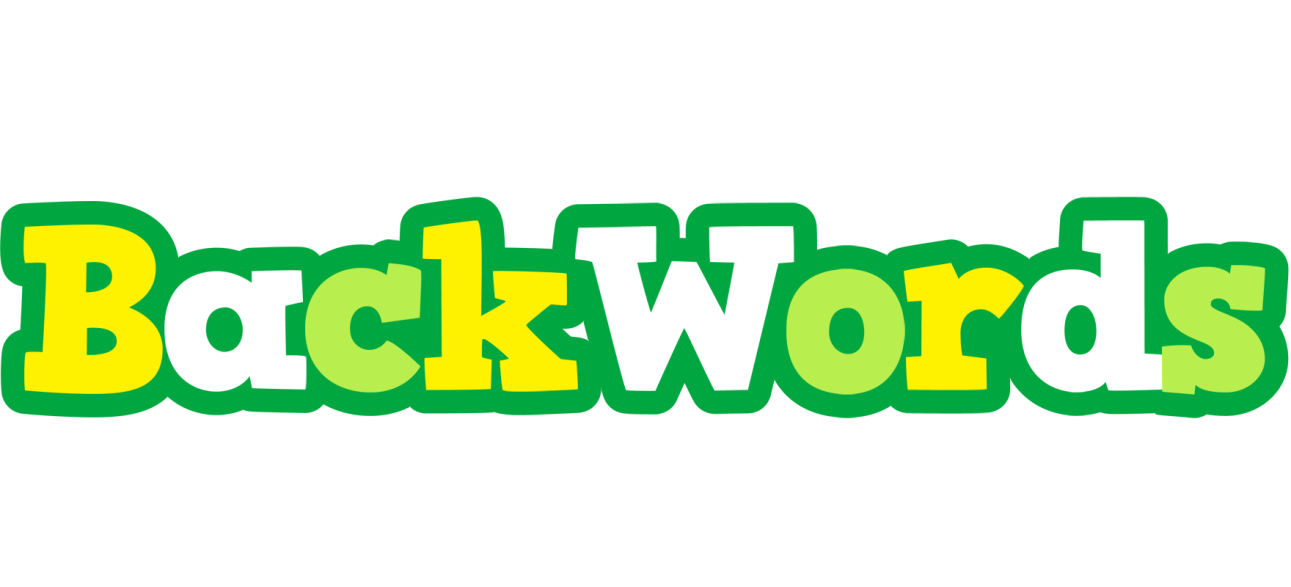 Set 4
daor
road
No. 29
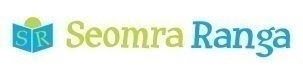 © Seomra Ranga 2022 www.seomraranga.com
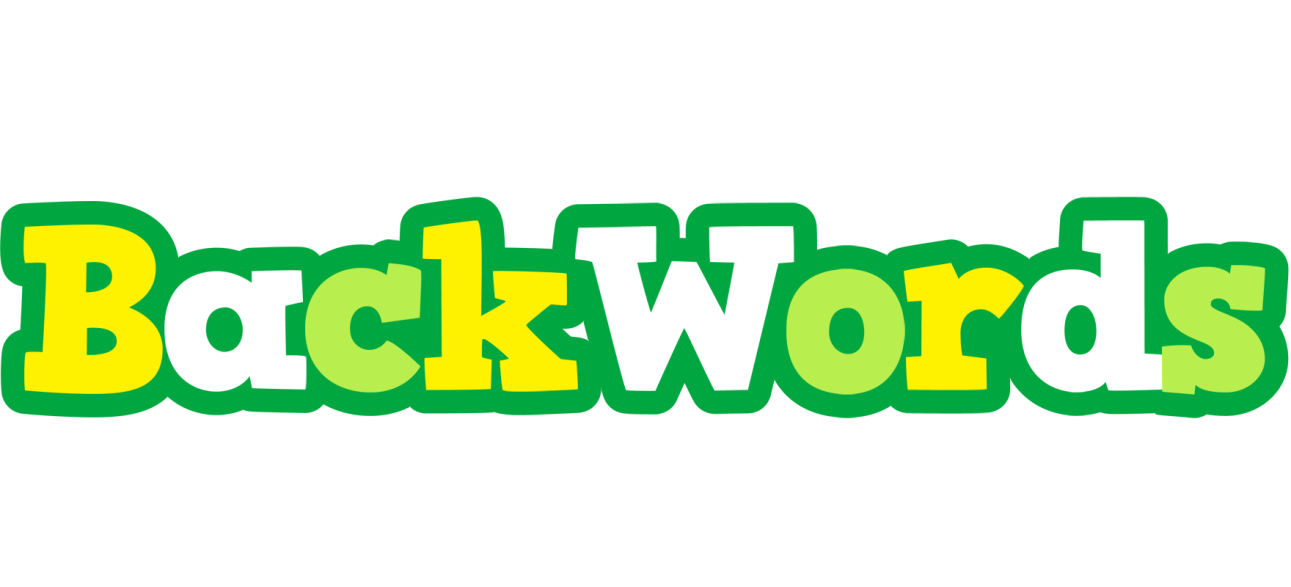 Set 4
htob
both
No. 30
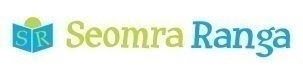 © Seomra Ranga 2022 www.seomraranga.com
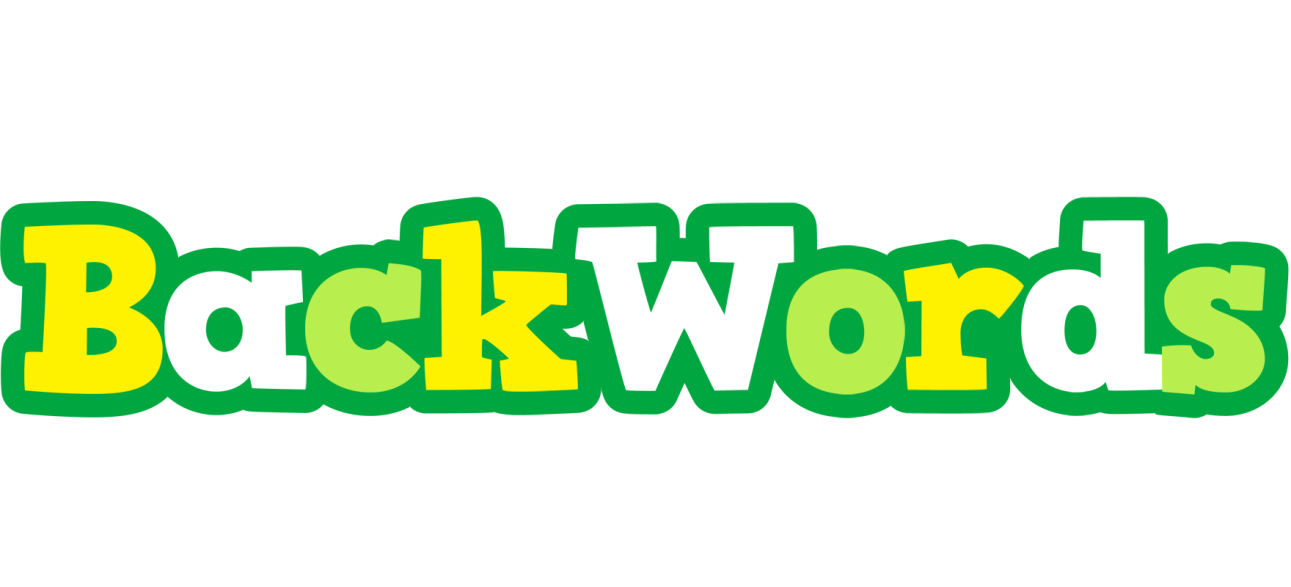 Set 4
llor
roll
No. 31
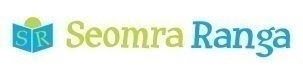 © Seomra Ranga 2022 www.seomraranga.com
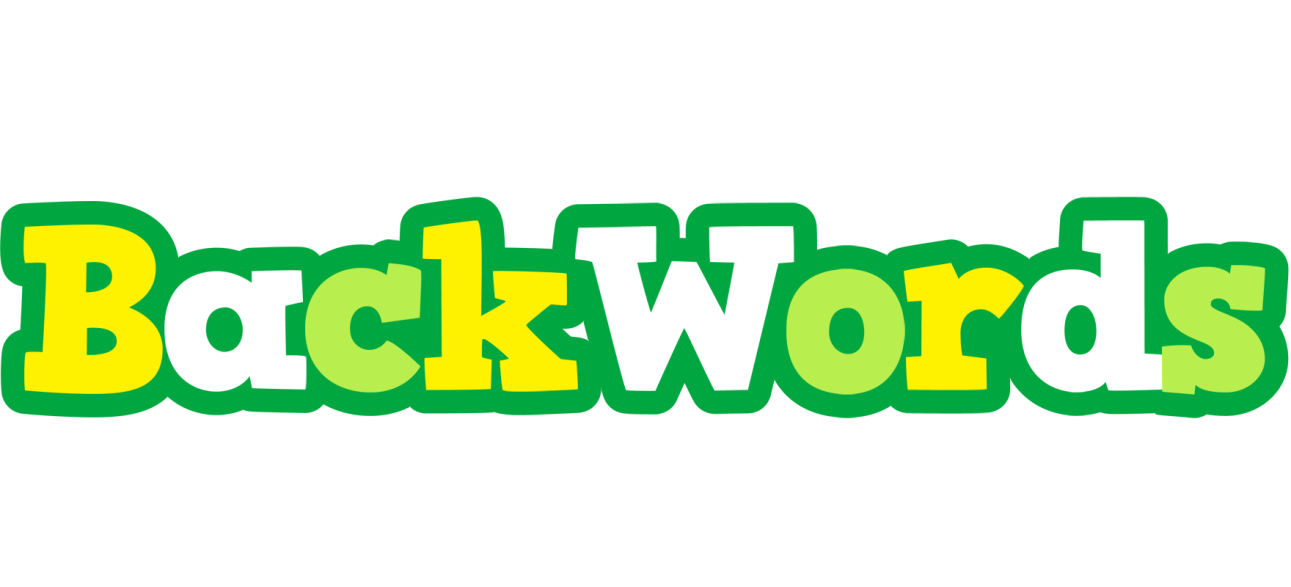 Set 4
ssob
boss
No. 32
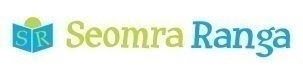 © Seomra Ranga 2022 www.seomraranga.com
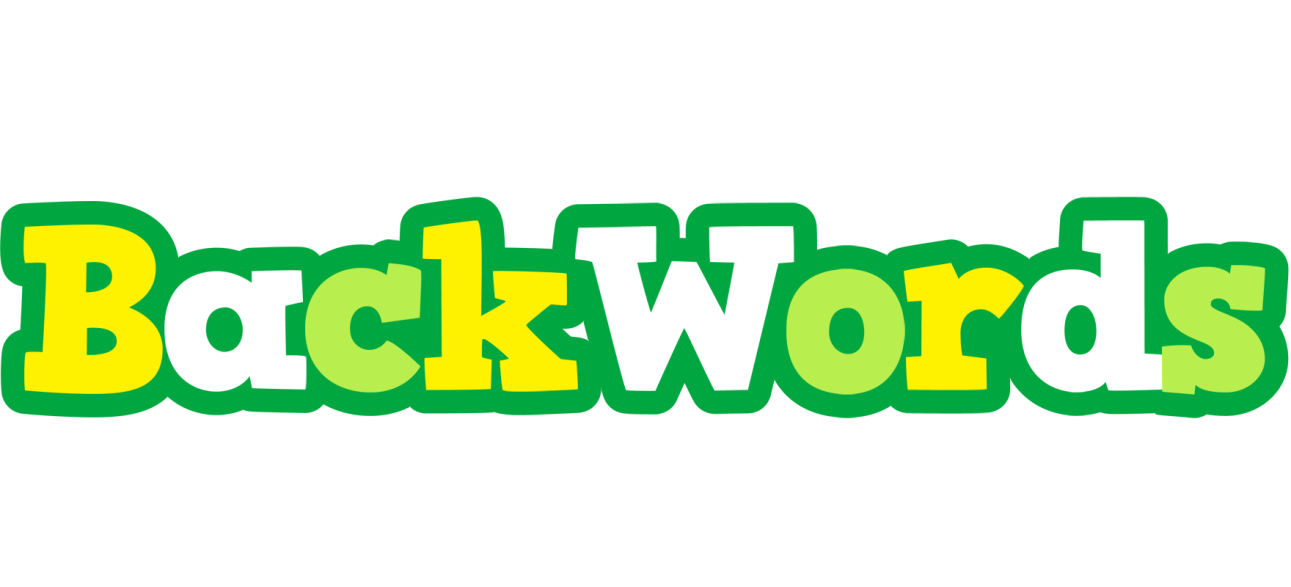 Set 4
barg
grab
No. 33
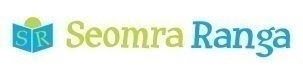 © Seomra Ranga 2022 www.seomraranga.com
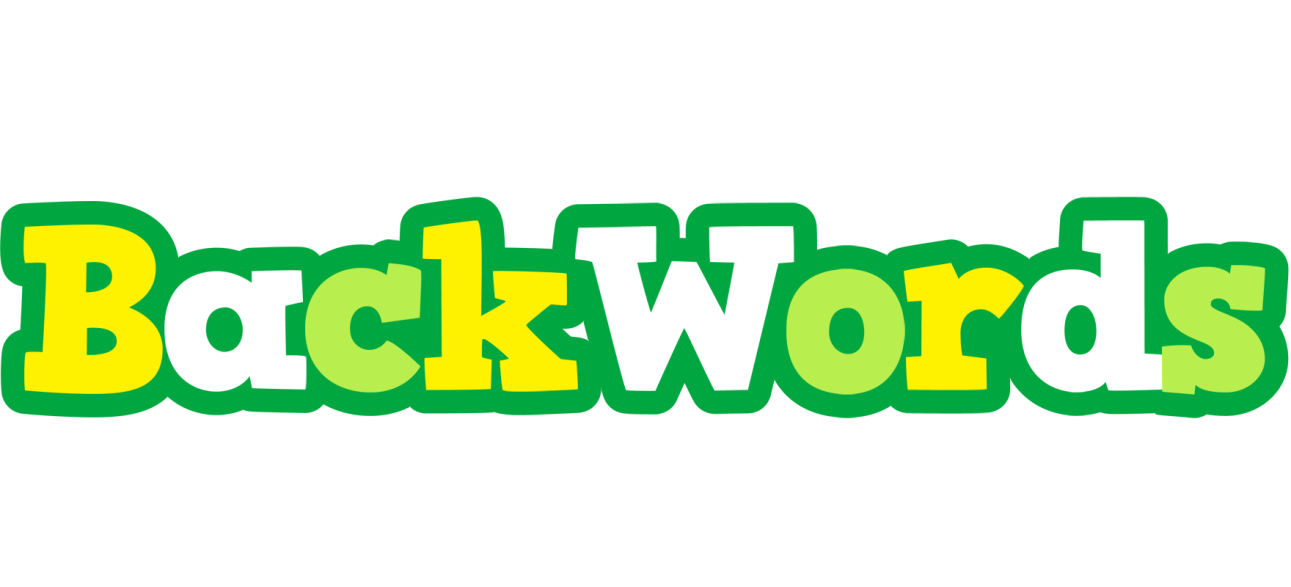 Set 4
tonk
knot
No. 34
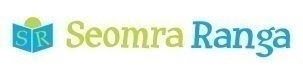 © Seomra Ranga 2022 www.seomraranga.com
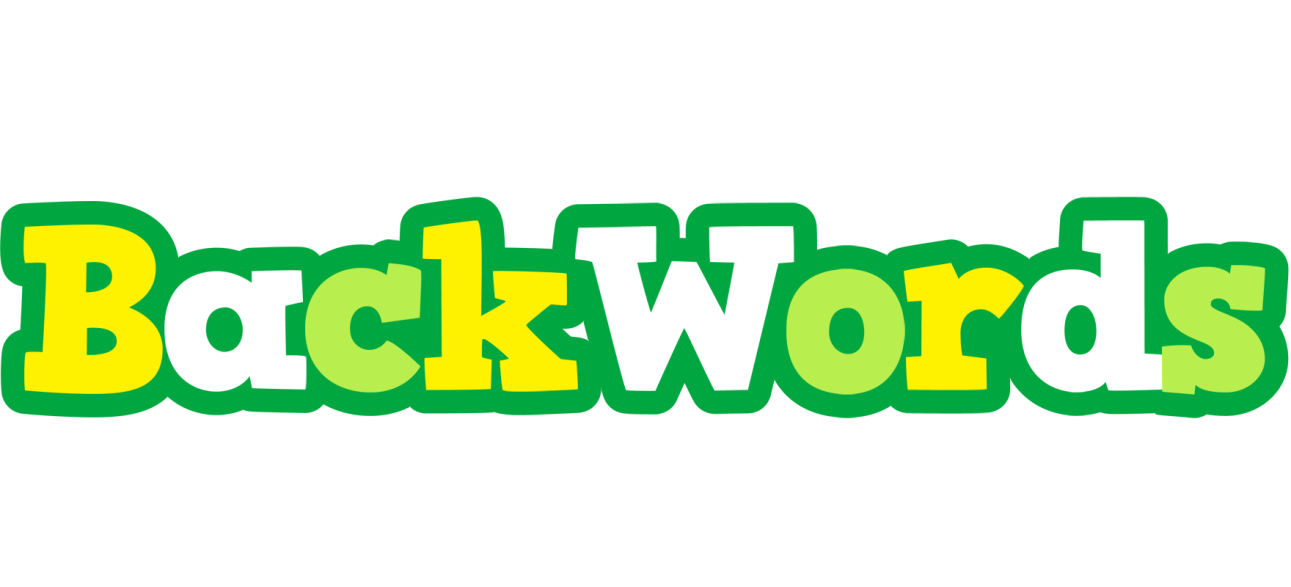 Set 4
ruof
four
No. 35
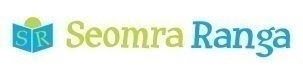 © Seomra Ranga 2022 www.seomraranga.com
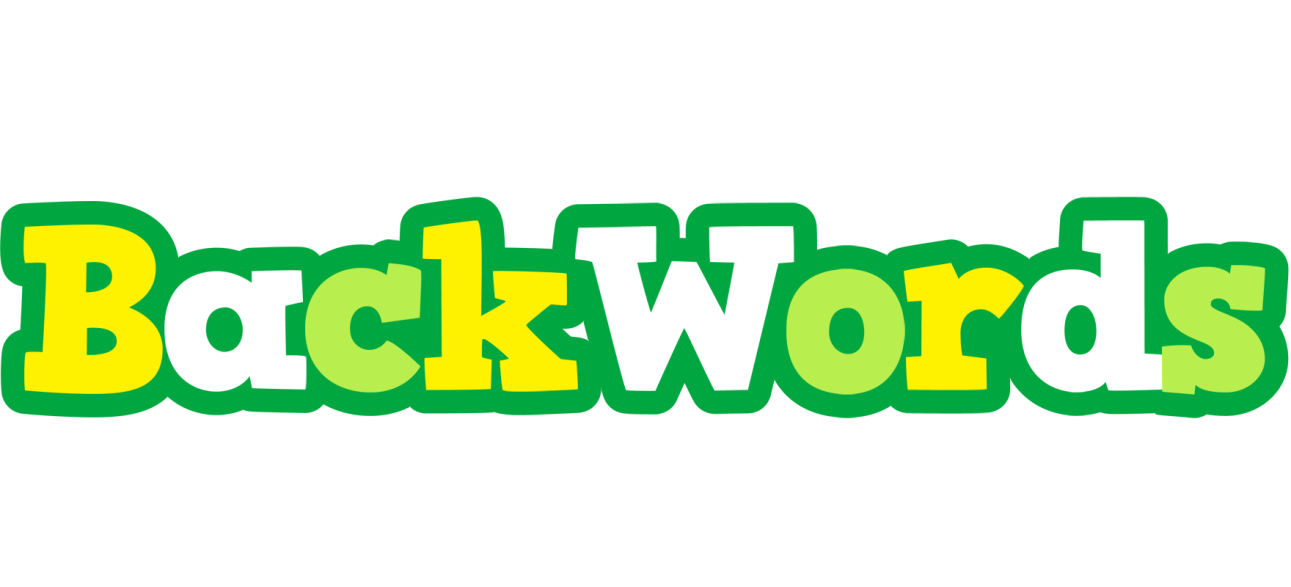 Set 4
prah
harp
No. 36
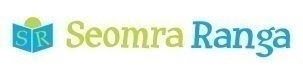 © Seomra Ranga 2022 www.seomraranga.com
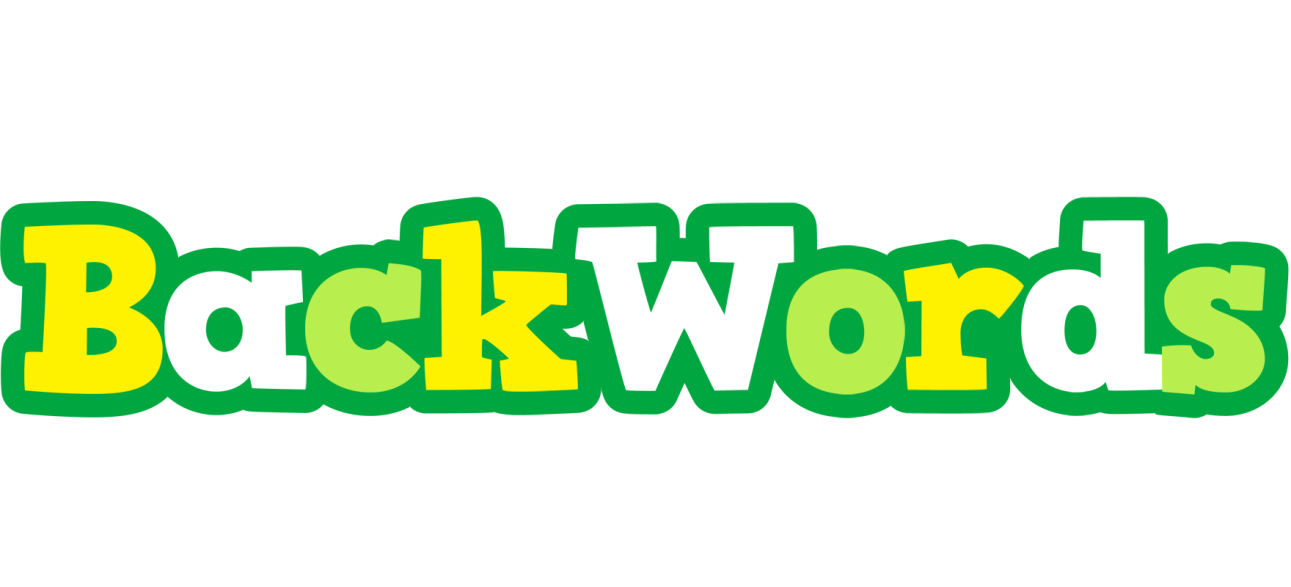 Set 4
pirt
trip
No. 37
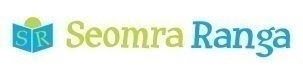 © Seomra Ranga 2022 www.seomraranga.com
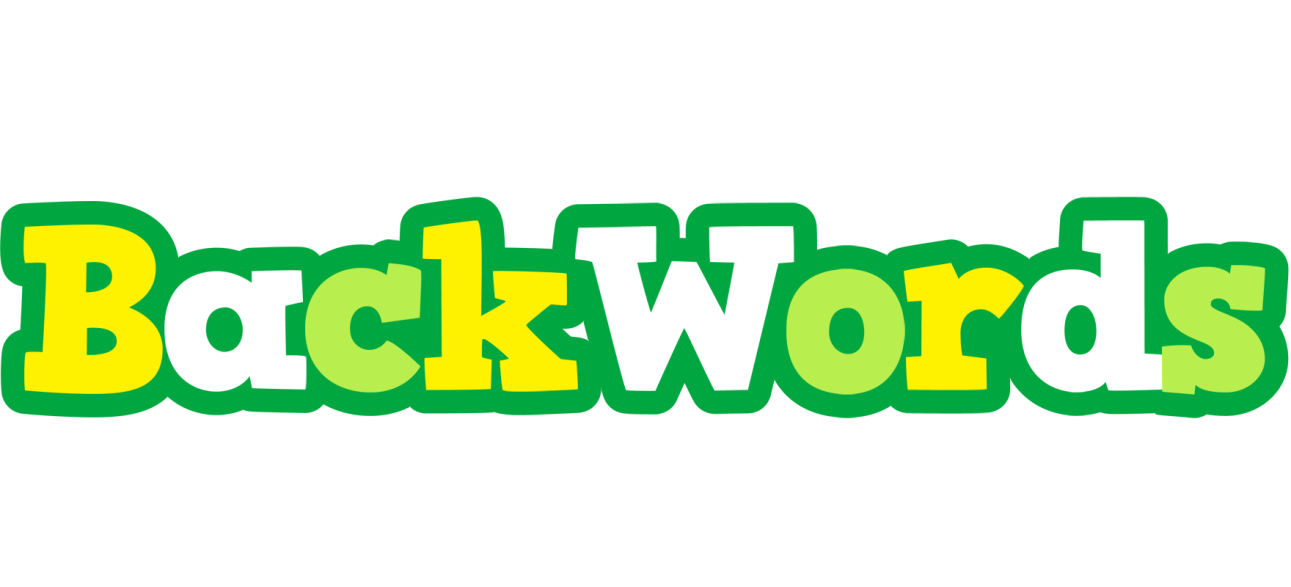 Set 4
olah
halo
No. 38
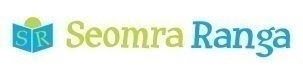 © Seomra Ranga 2022 www.seomraranga.com
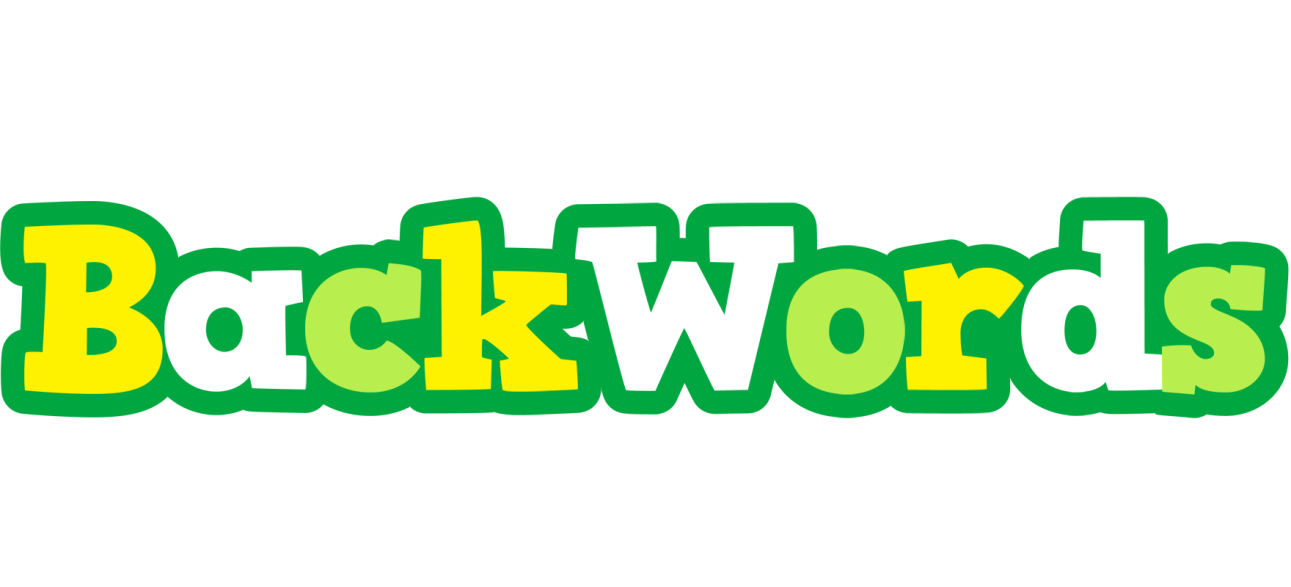 Set 4
edir
ride
No. 39
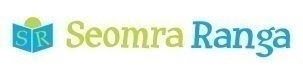 © Seomra Ranga 2022 www.seomraranga.com
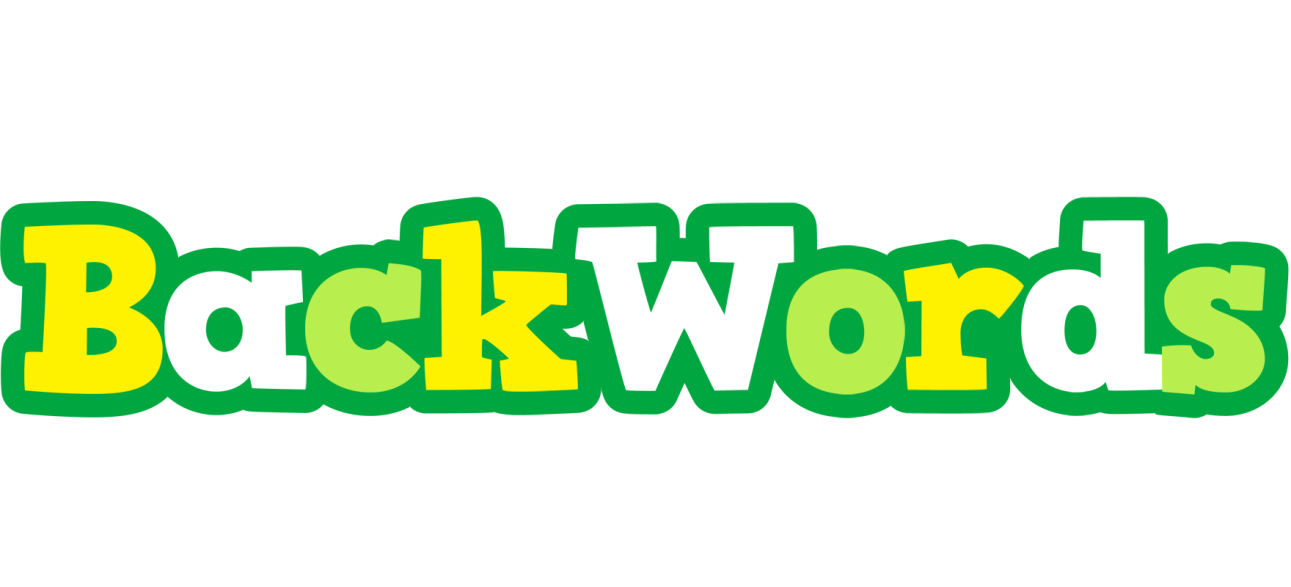 Set 4
evaw
wave
No. 40
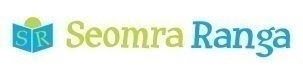 © Seomra Ranga 2022 www.seomraranga.com
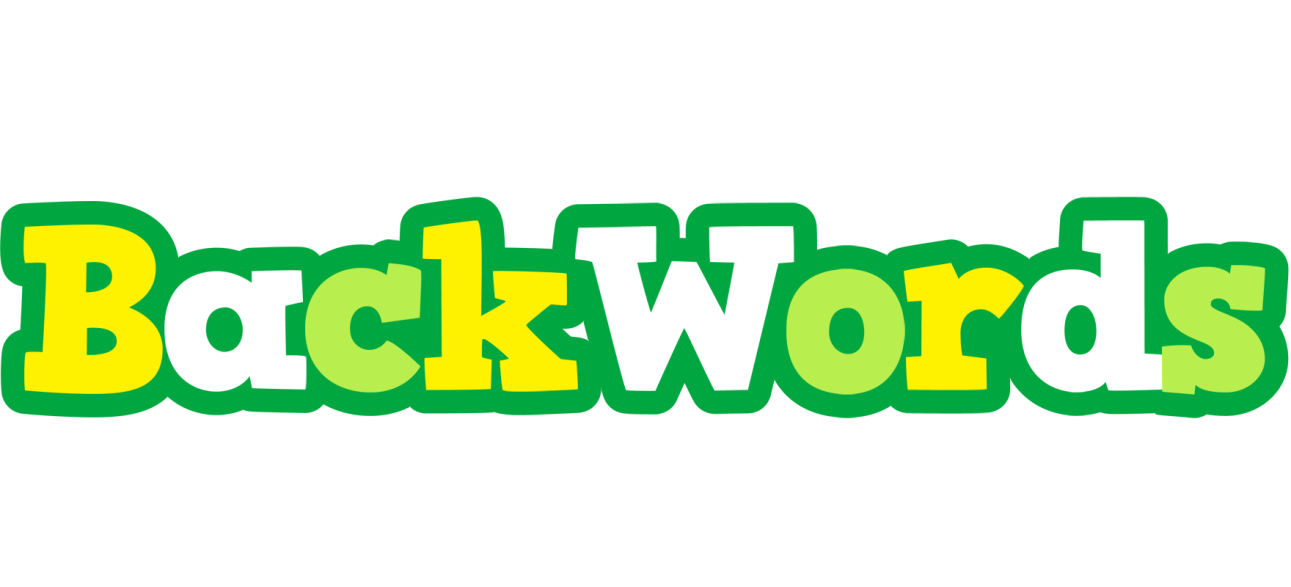 Set 4
ssem
mess
No. 41
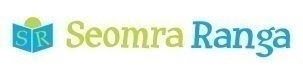 © Seomra Ranga 2022 www.seomraranga.com
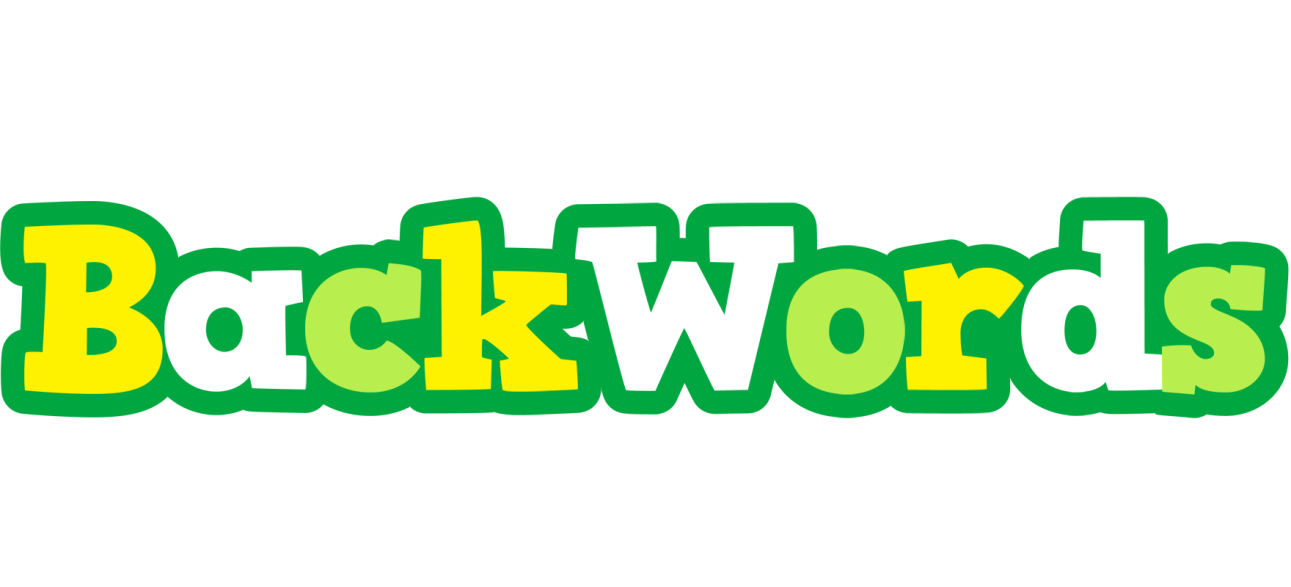 Set 4
diks
skid
No. 42
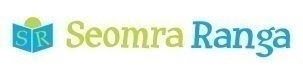 © Seomra Ranga 2022 www.seomraranga.com
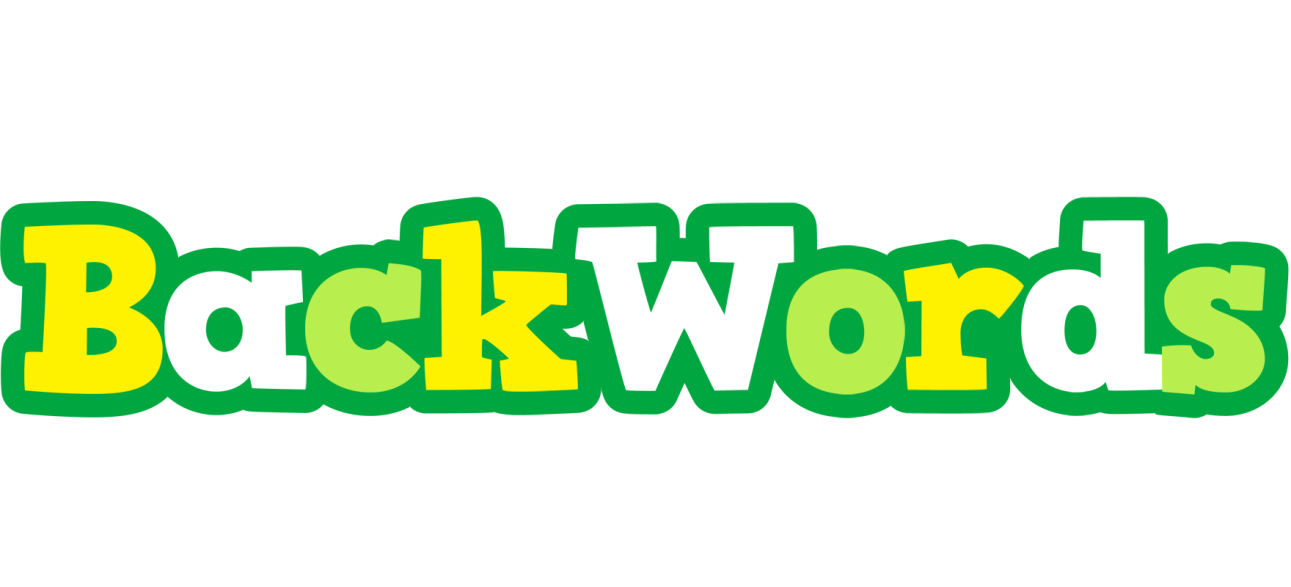 Set 4
tsev
vest
No. 43
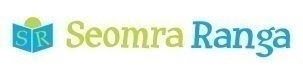 © Seomra Ranga 2022 www.seomraranga.com
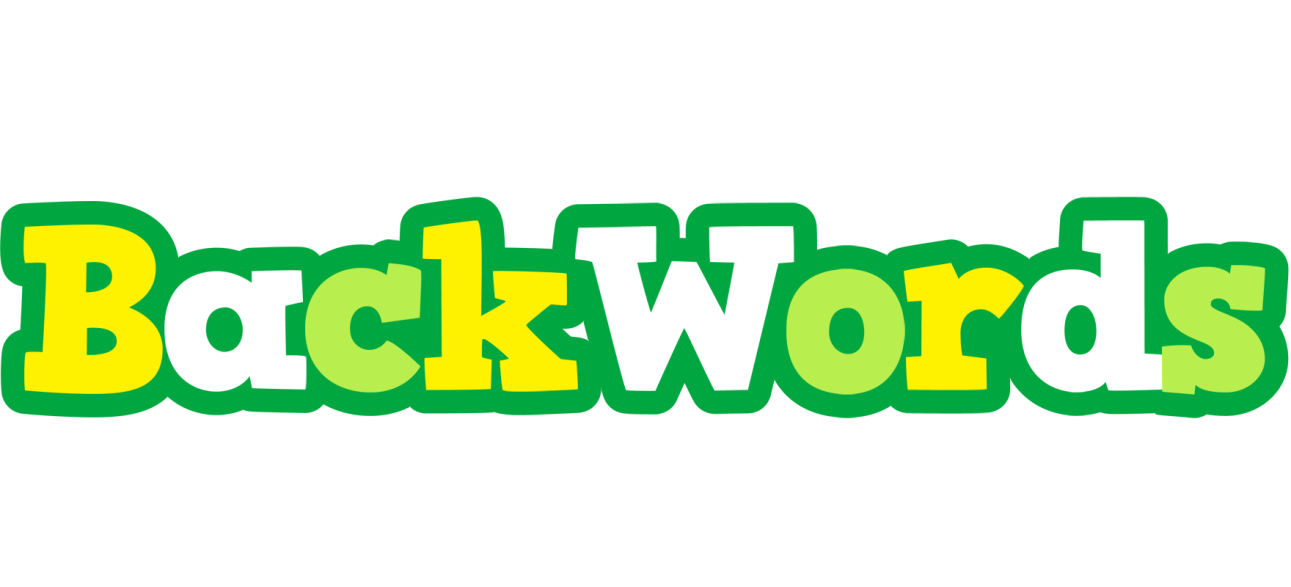 Set 4
evif
five
No. 44
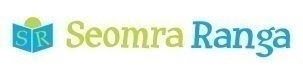 © Seomra Ranga 2022 www.seomraranga.com
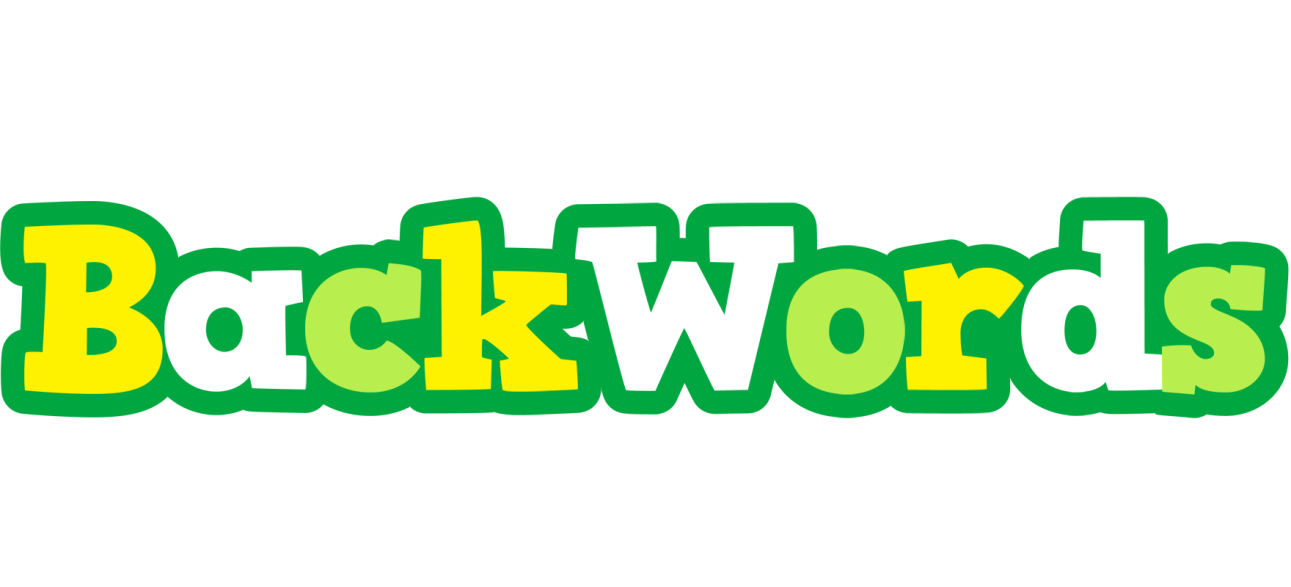 Set 4
pihw
whip
No. 45
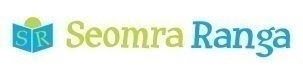 © Seomra Ranga 2022 www.seomraranga.com
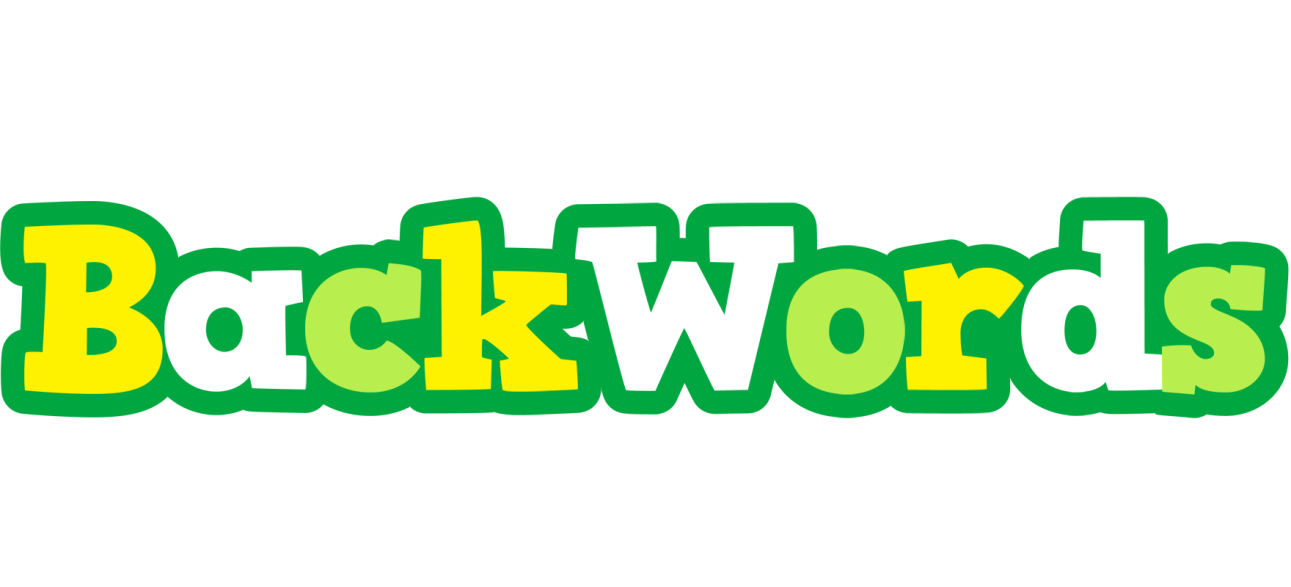 Set 4
yats
stay
No. 46
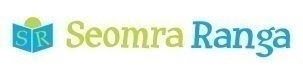 © Seomra Ranga 2022 www.seomraranga.com
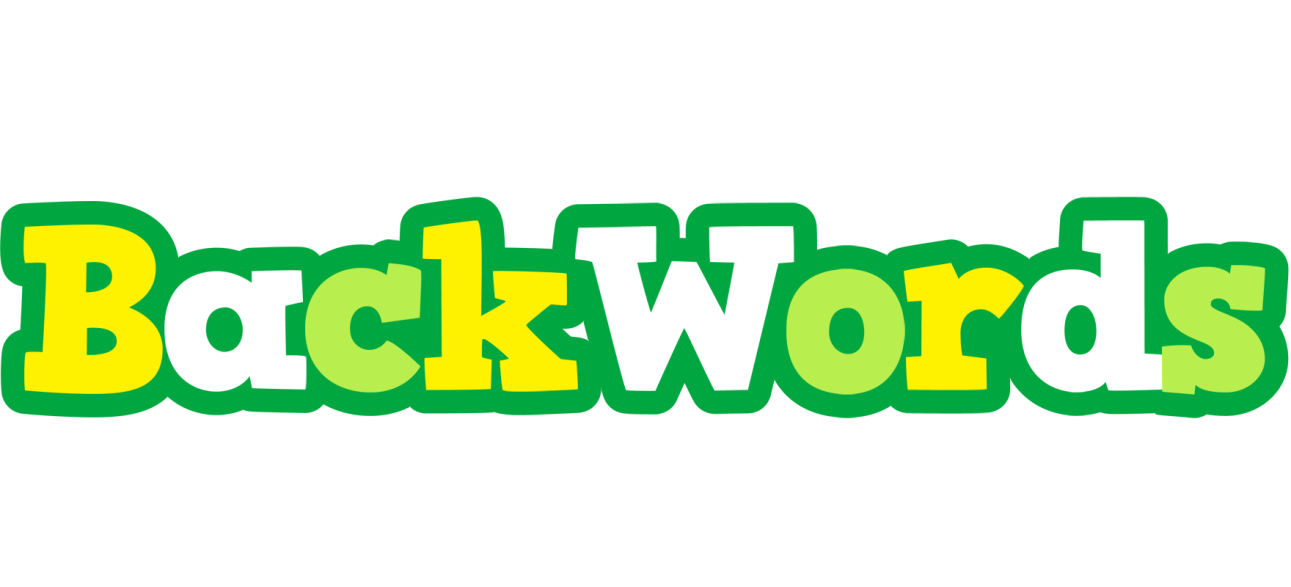 Set 4
giwt
twig
No. 47
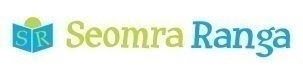 © Seomra Ranga 2022 www.seomraranga.com
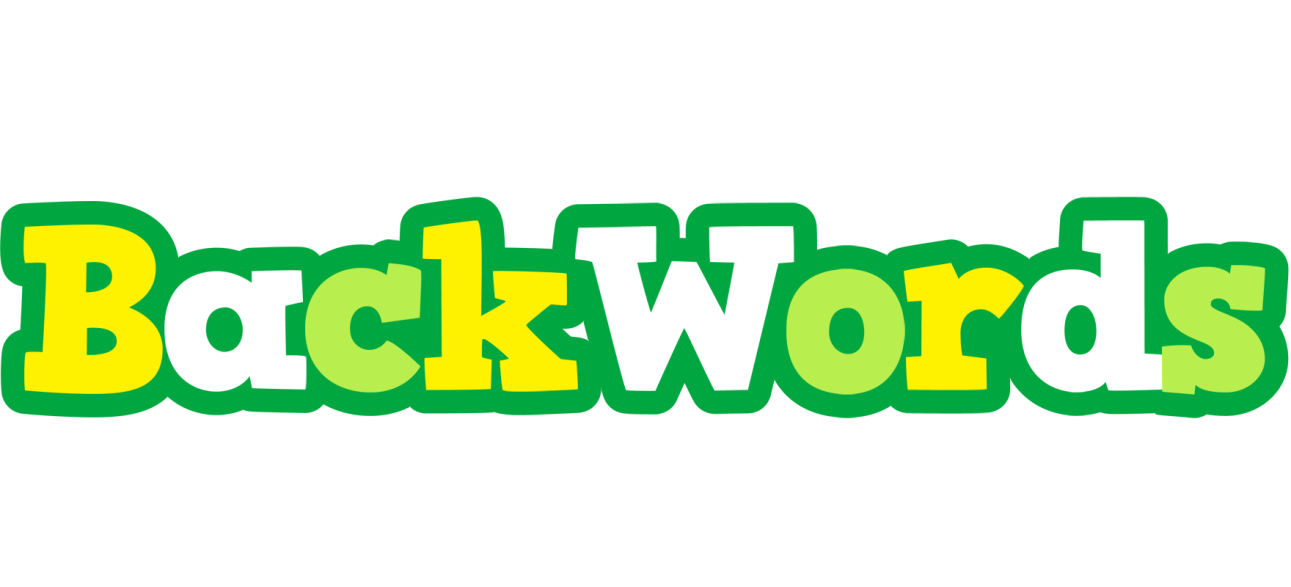 Set 4
enin
nine
No. 48
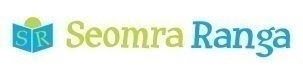 © Seomra Ranga 2022 www.seomraranga.com
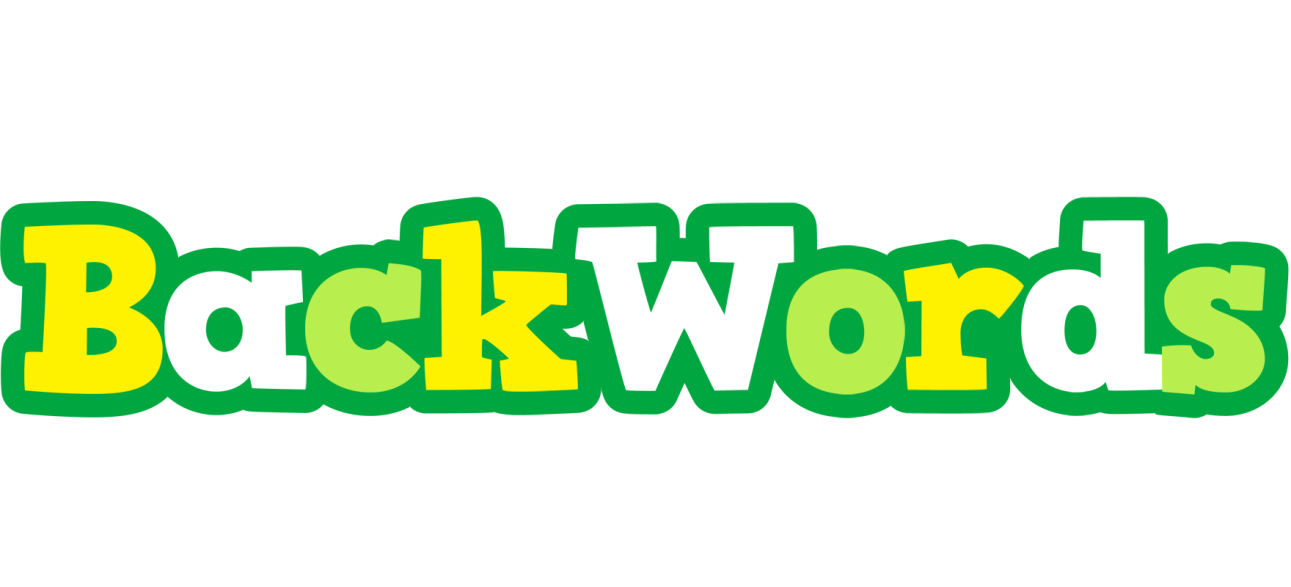 Set 4
oreh
hero
No. 49
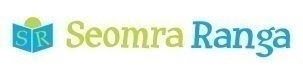 © Seomra Ranga 2022 www.seomraranga.com
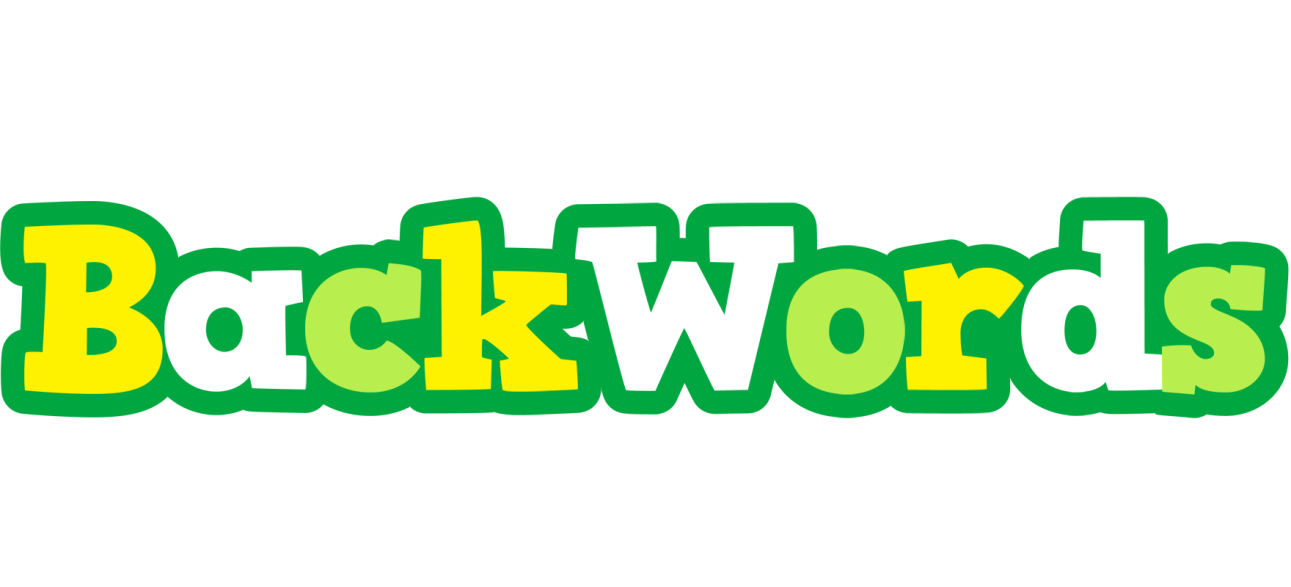 Set 4
ecap
pace
No. 50
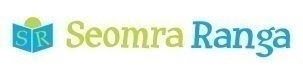 © Seomra Ranga 2022 www.seomraranga.com
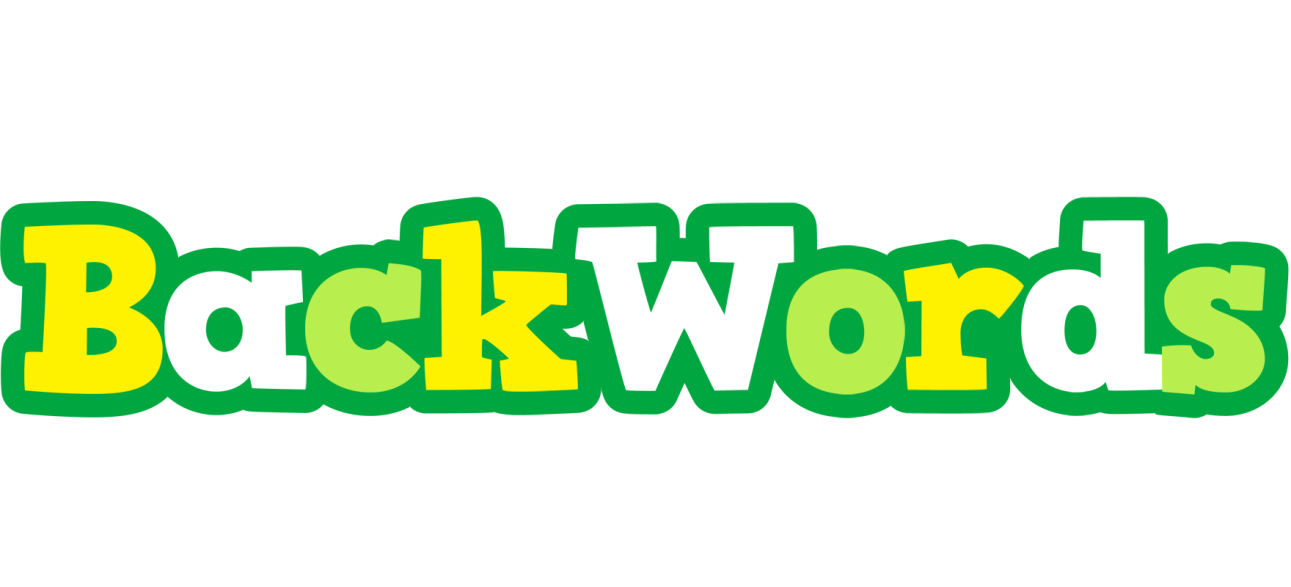 Set 4
yzah
hazy
No. 51
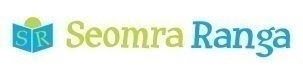 © Seomra Ranga 2022 www.seomraranga.com
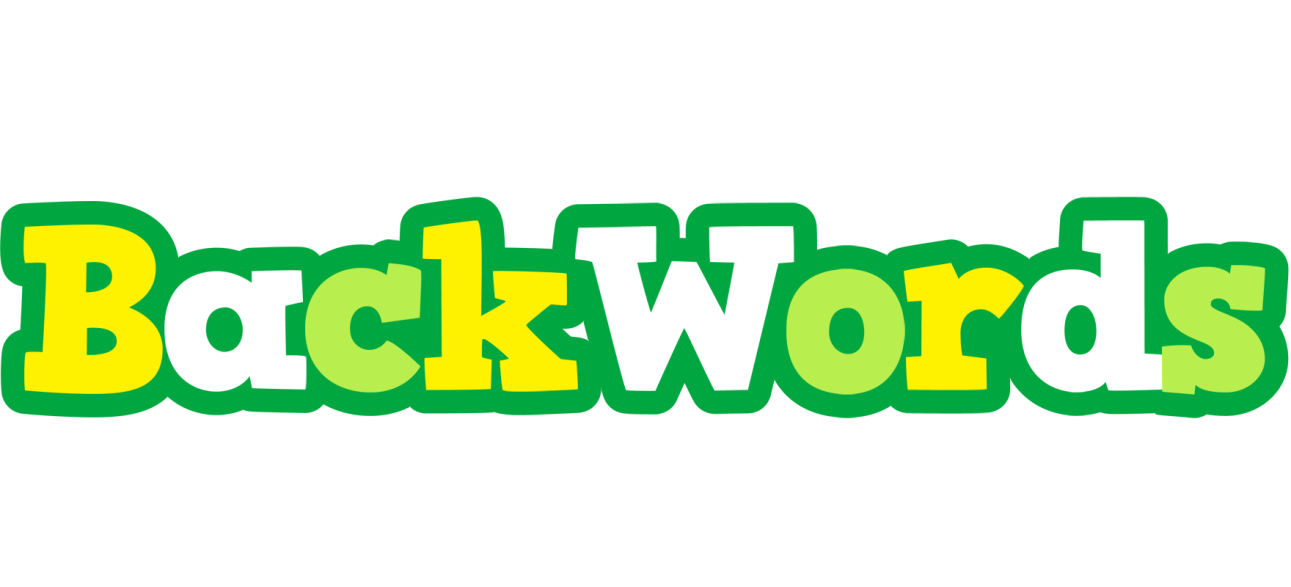 Set 4
fooh
hoof
No. 52
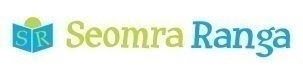 © Seomra Ranga 2022 www.seomraranga.com
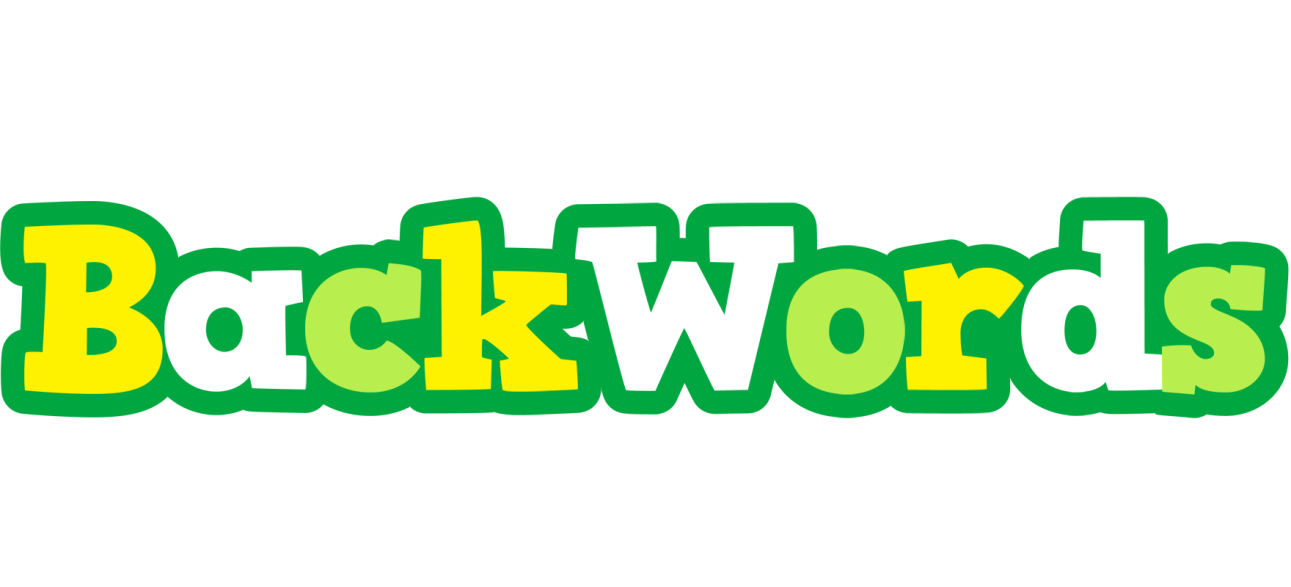 Set 4
knip
pink
No. 53
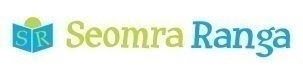 © Seomra Ranga 2022 www.seomraranga.com
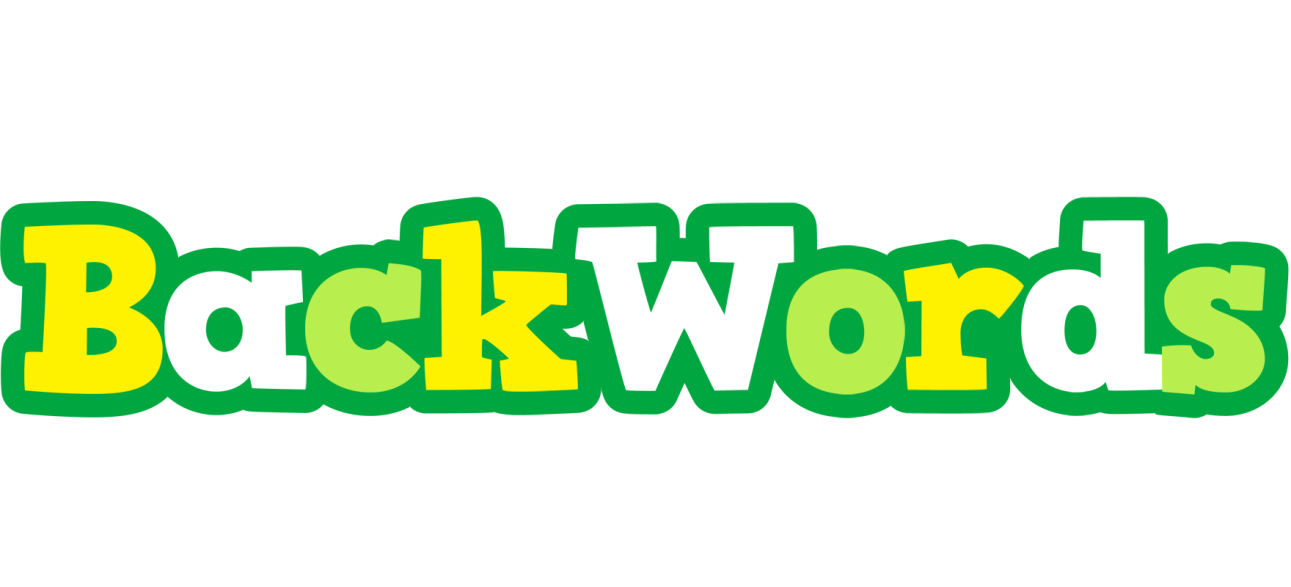 Set 4
eniw
wine
No. 54
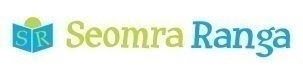 © Seomra Ranga 2022 www.seomraranga.com
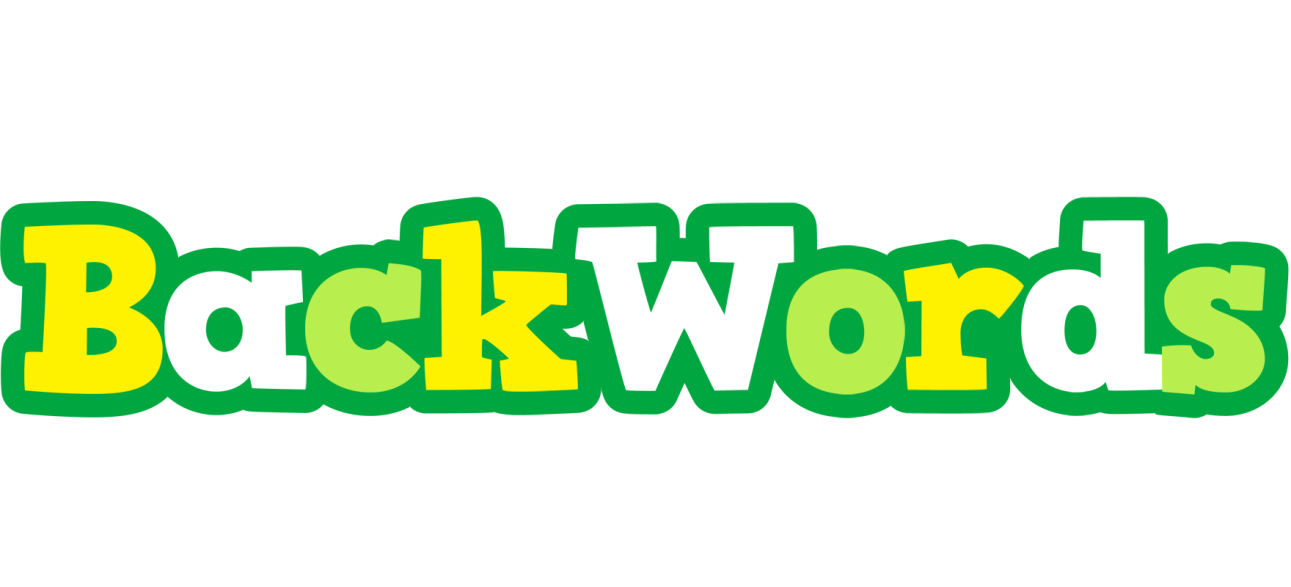 Set 4
elop
pole
No. 55
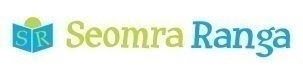 © Seomra Ranga 2022 www.seomraranga.com
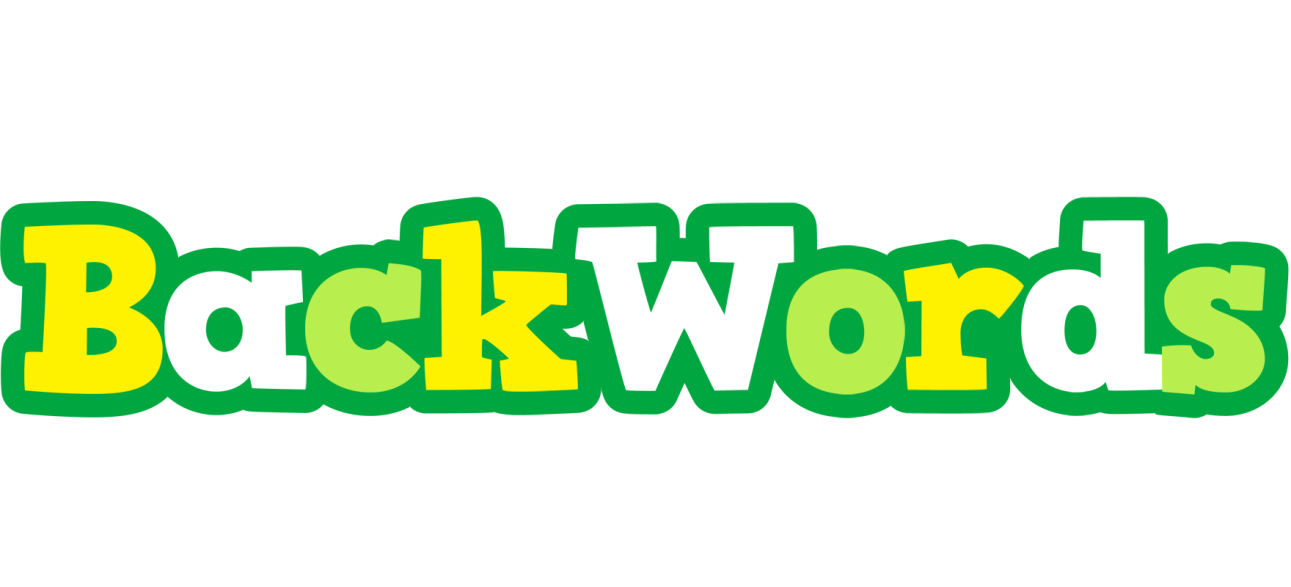 Set 4
nway
yawn
No. 56
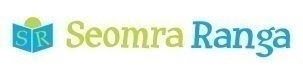 © Seomra Ranga 2022 www.seomraranga.com
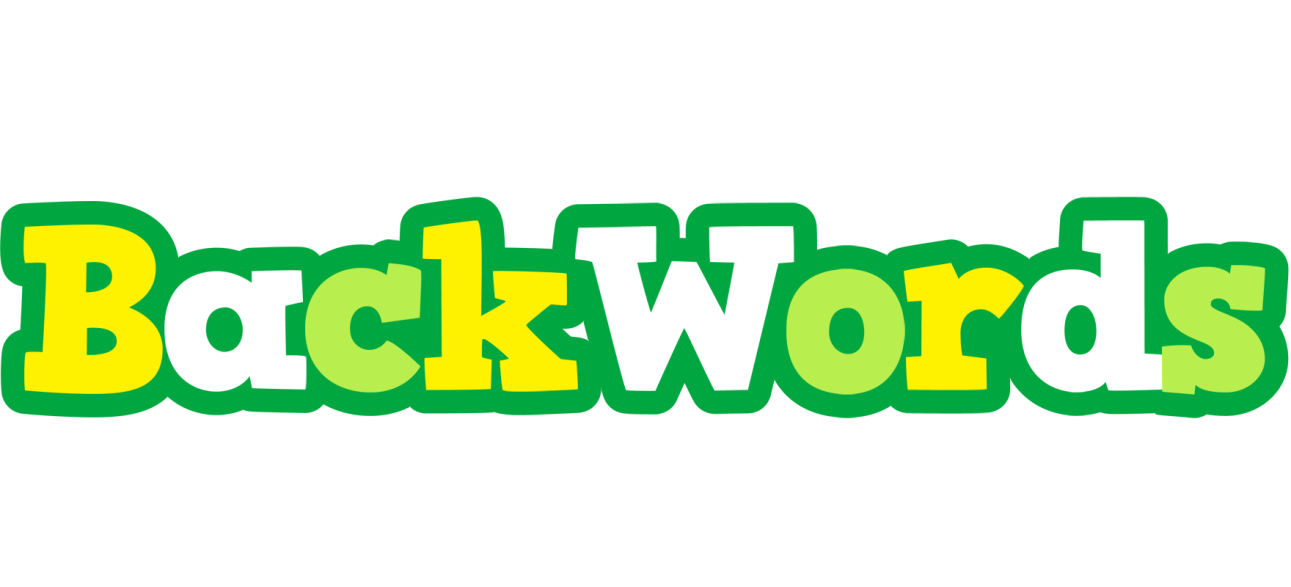 Set 4
riah
hair
No. 57
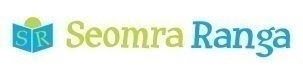 © Seomra Ranga 2022 www.seomraranga.com
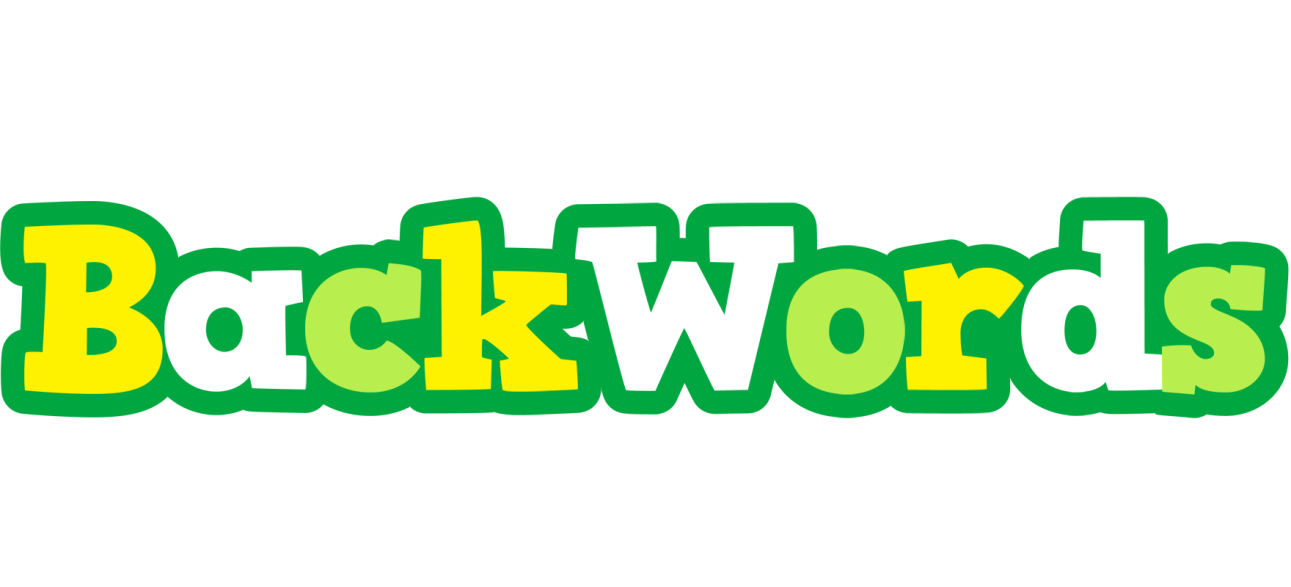 Set 4
seye
eyes
No. 58
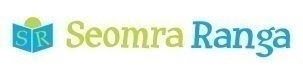 © Seomra Ranga 2022 www.seomraranga.com
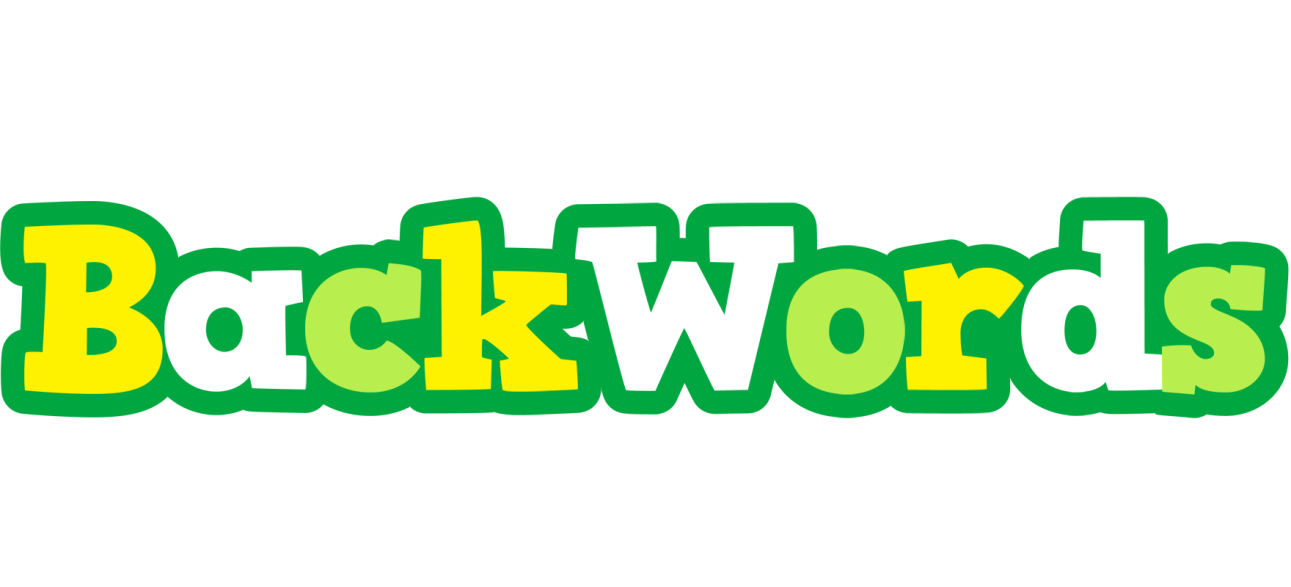 Set 4
trop
port
No. 59
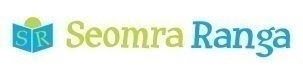 © Seomra Ranga 2022 www.seomraranga.com
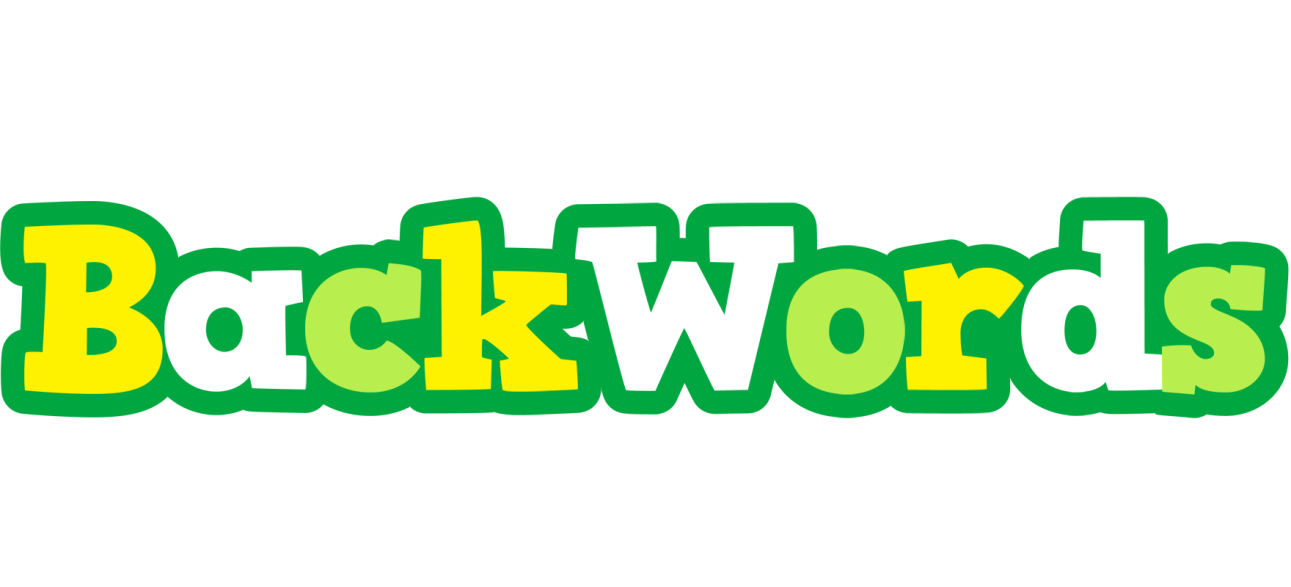 Set 4
srao
oars
No. 60
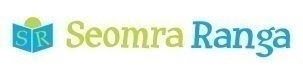 © Seomra Ranga 2022 www.seomraranga.com
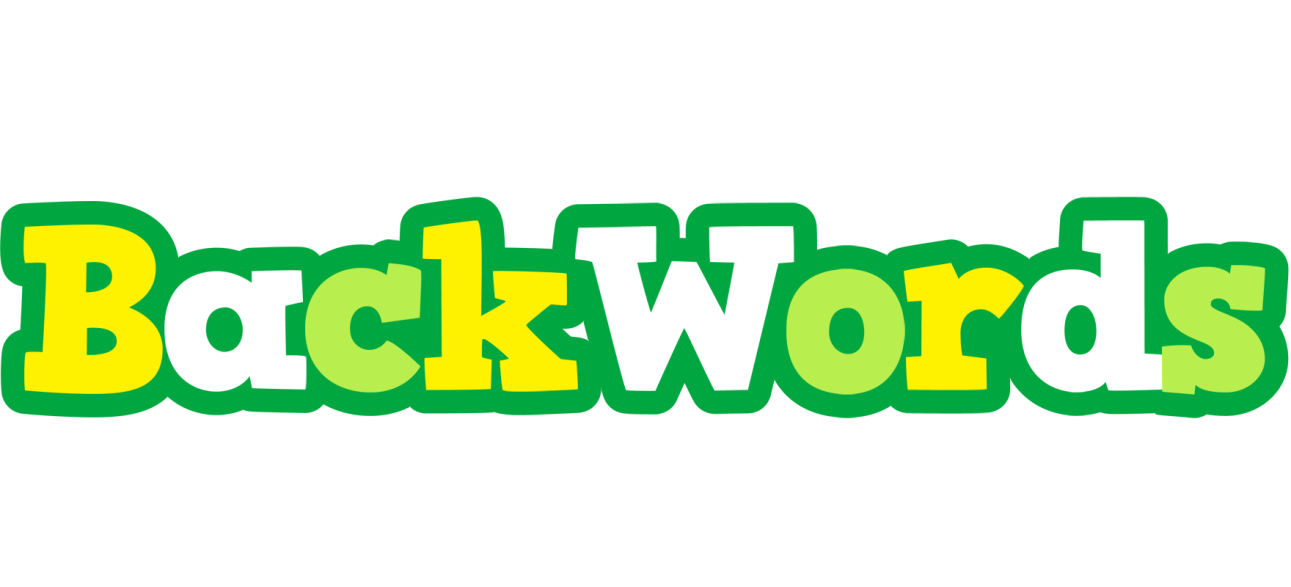 Set 4
tsal
last
No. 61
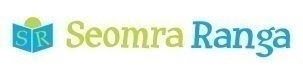 © Seomra Ranga 2022 www.seomraranga.com
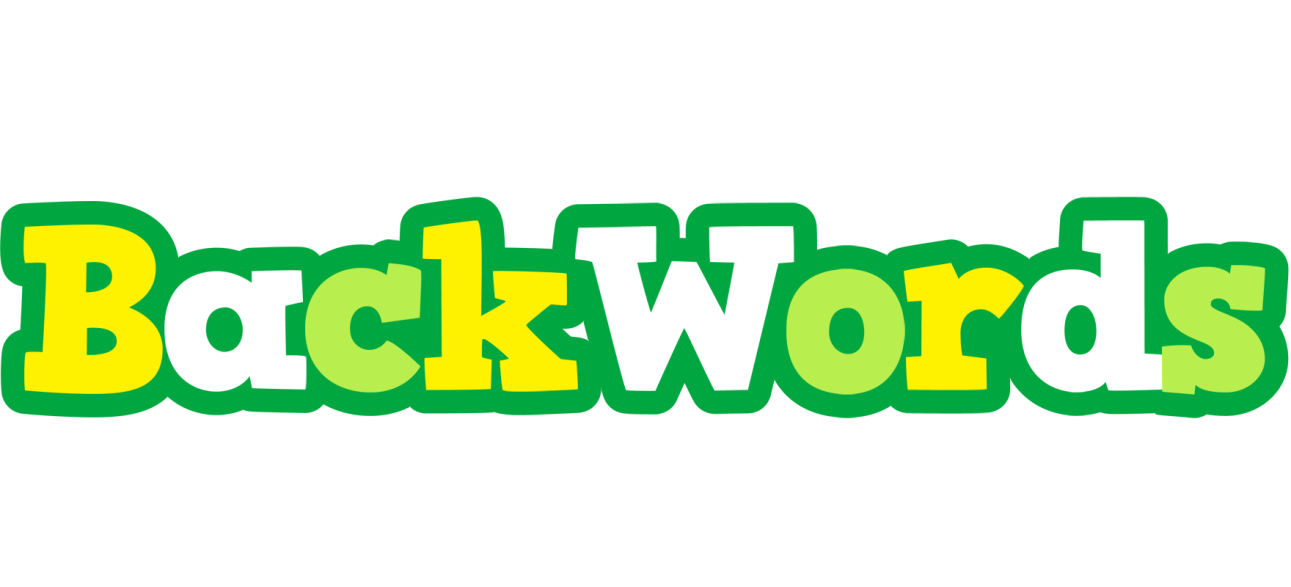 Set 4
erah
hare
No. 62
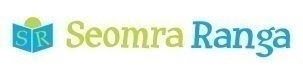 © Seomra Ranga 2022 www.seomraranga.com
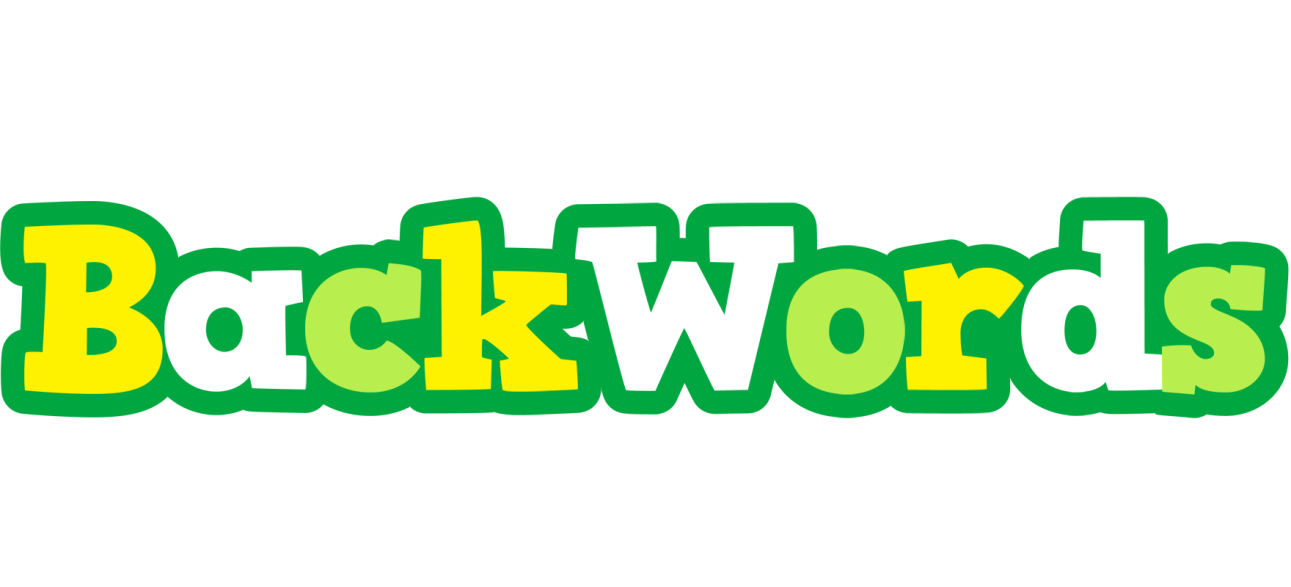 Set 4
kniw
wink
No. 63
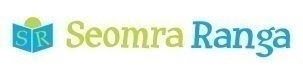 © Seomra Ranga 2022 www.seomraranga.com
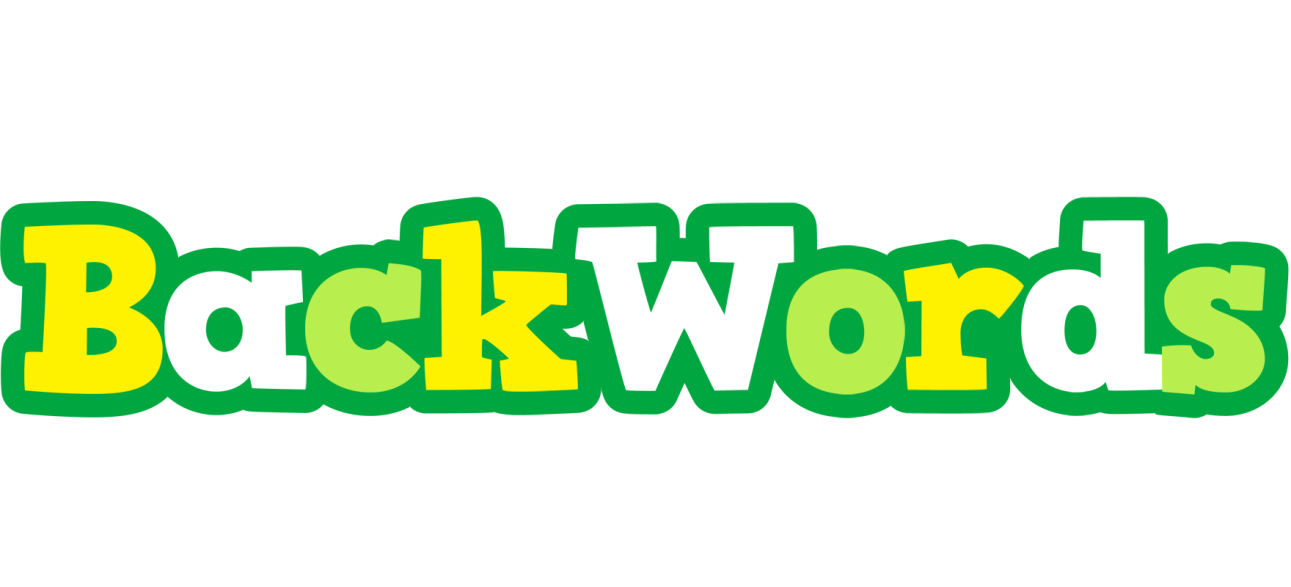 Set 4
eulb
blue
No. 64
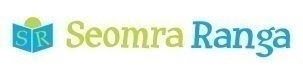 © Seomra Ranga 2022 www.seomraranga.com
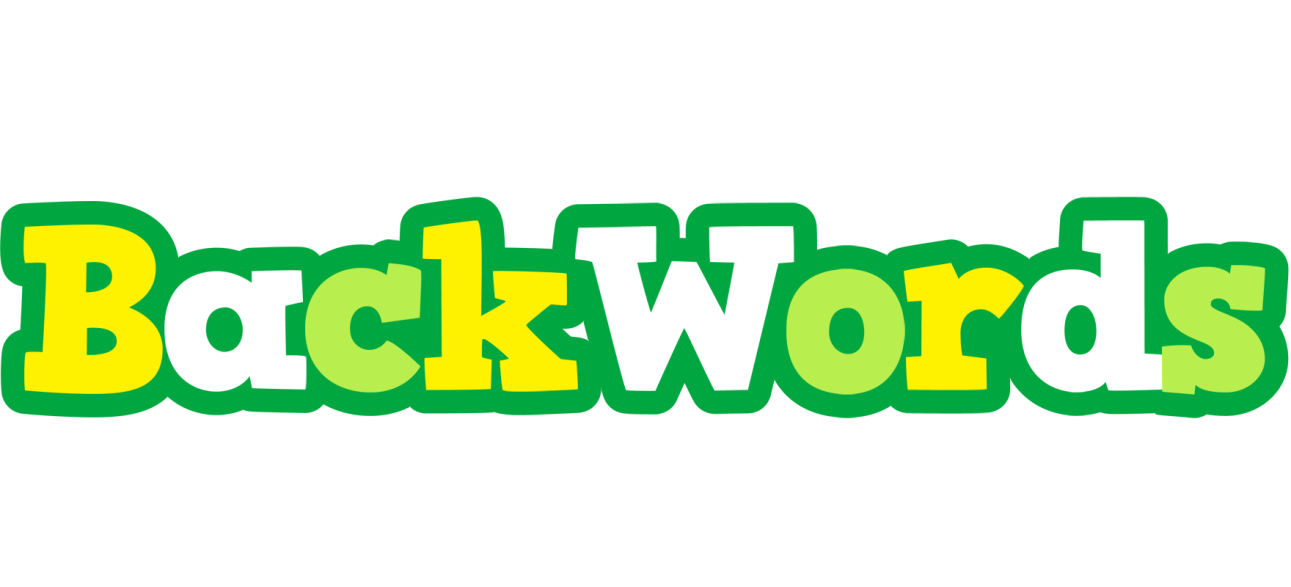 Set 4
pils
slip
No. 65
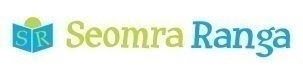 © Seomra Ranga 2022 www.seomraranga.com
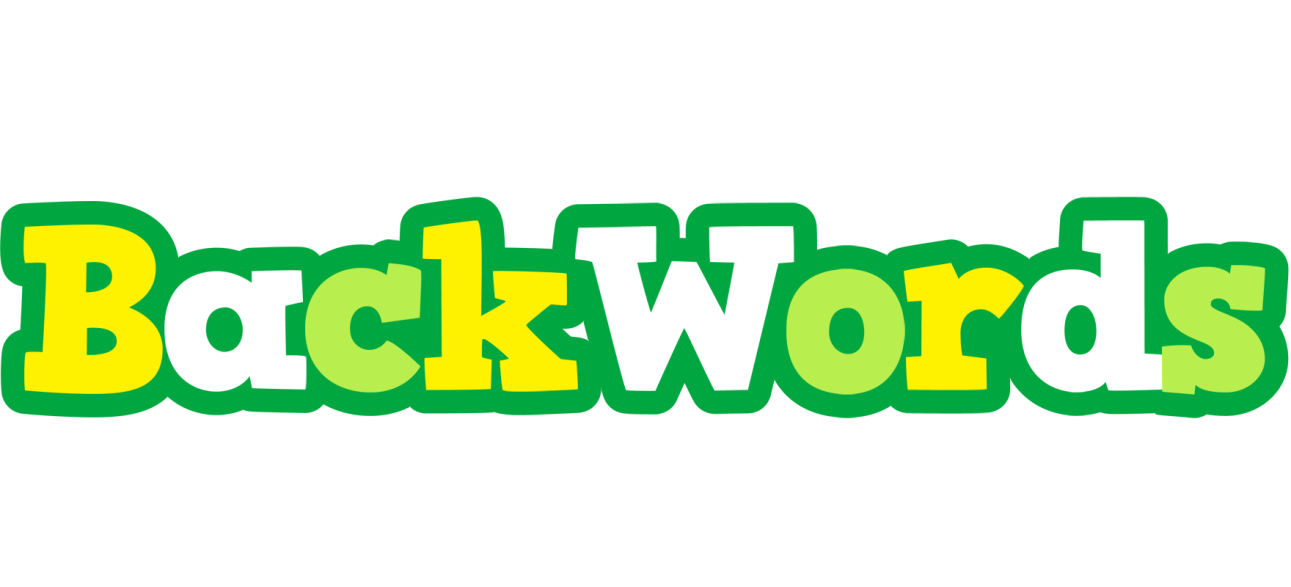 Set 4
nalp
plan
No. 66
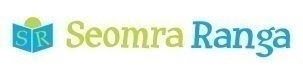 © Seomra Ranga 2022 www.seomraranga.com
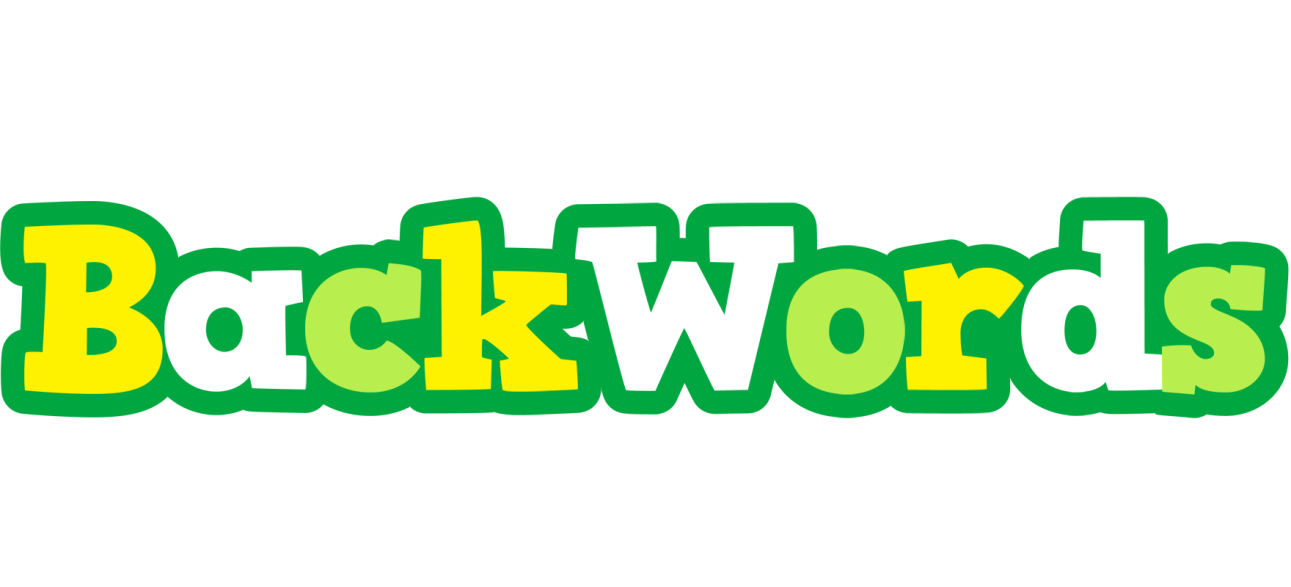 Set 4
snug
guns
No. 67
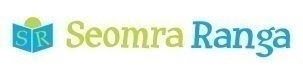 © Seomra Ranga 2022 www.seomraranga.com
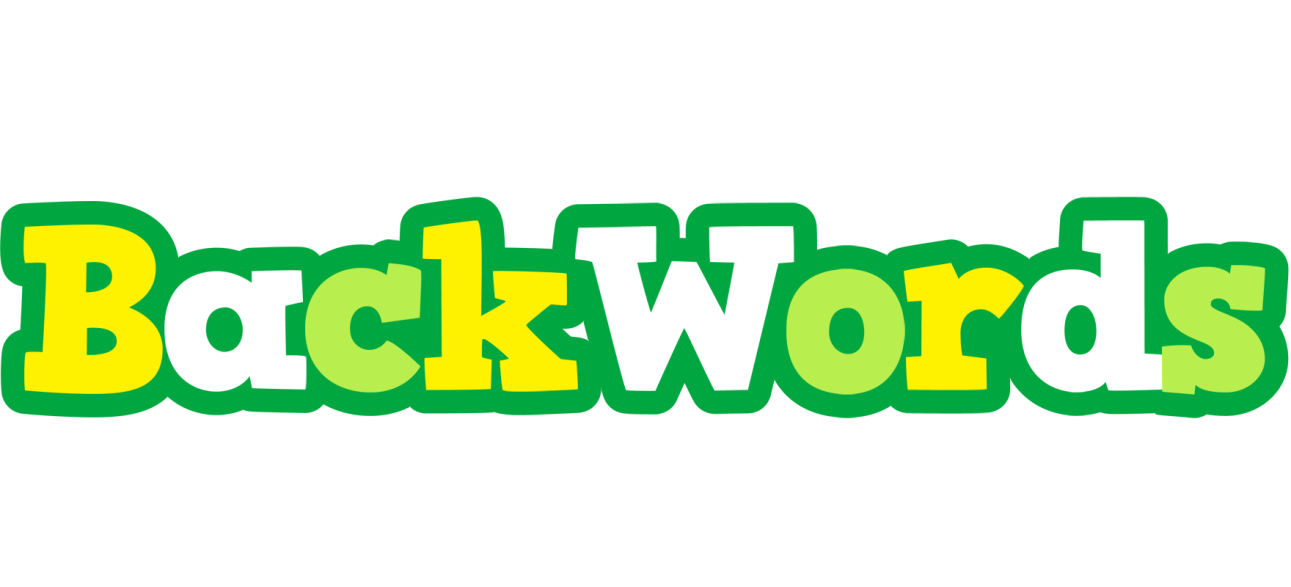 Set 4
trad
dart
No. 68
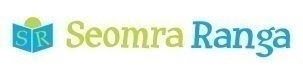 © Seomra Ranga 2022 www.seomraranga.com
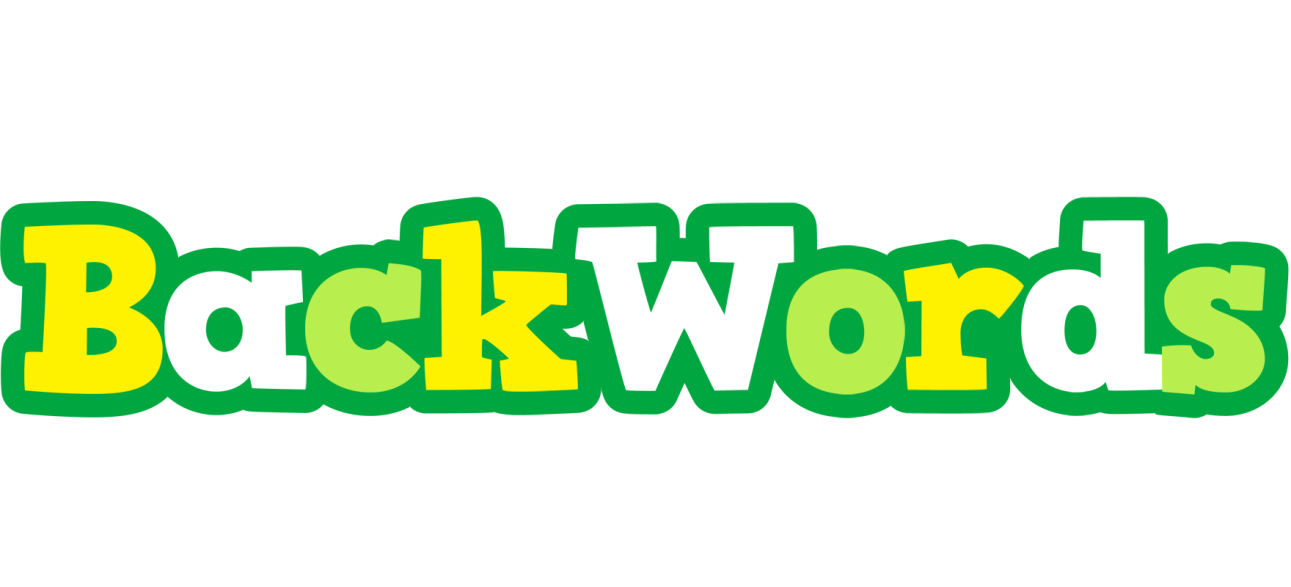 Set 4
gorf
frog
No. 69
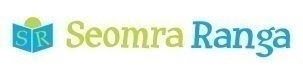 © Seomra Ranga 2022 www.seomraranga.com
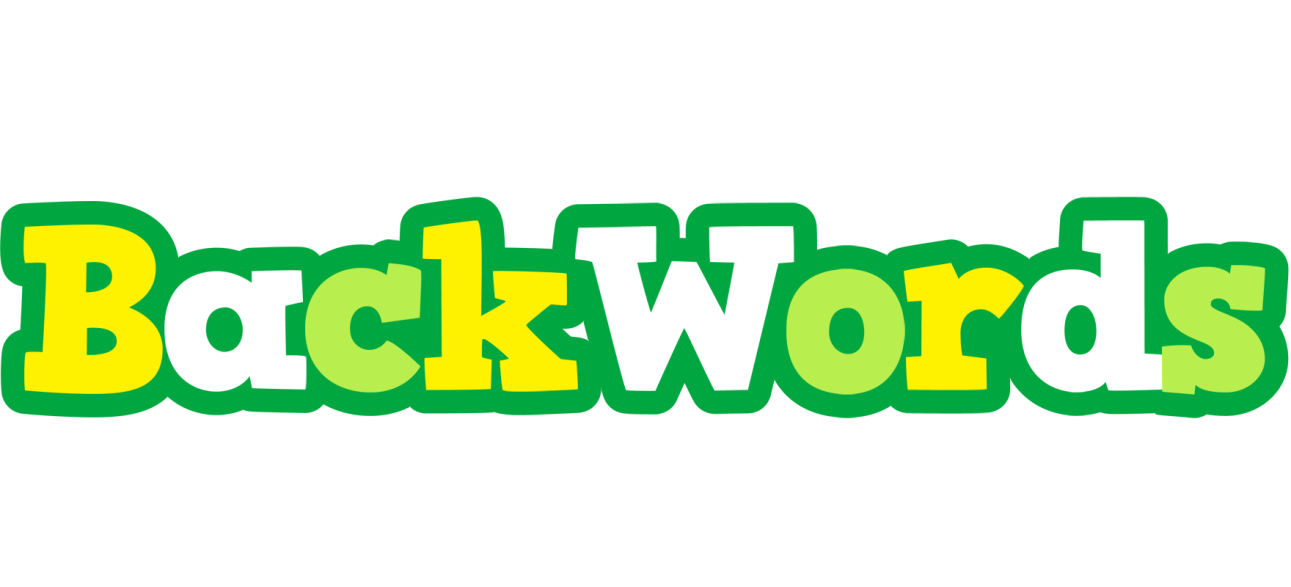 Set 4
tsac
cast
No. 70
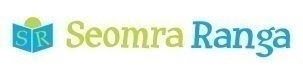 © Seomra Ranga 2022 www.seomraranga.com
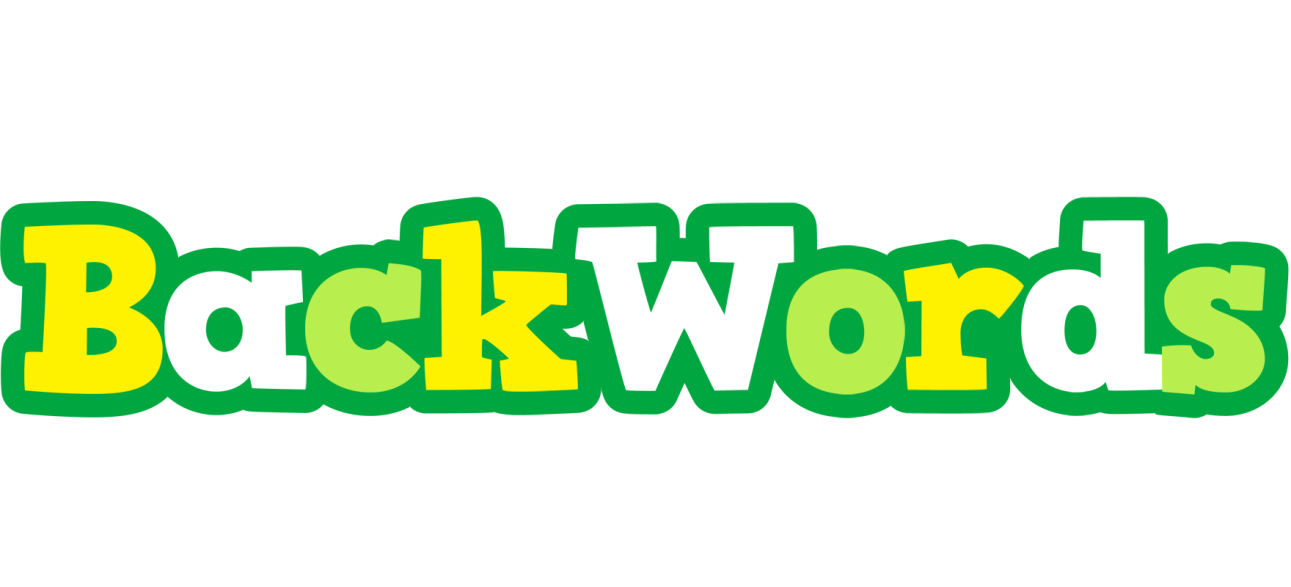 Set 4
laof
foal
No. 71
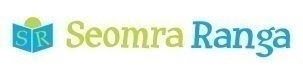 © Seomra Ranga 2022 www.seomraranga.com
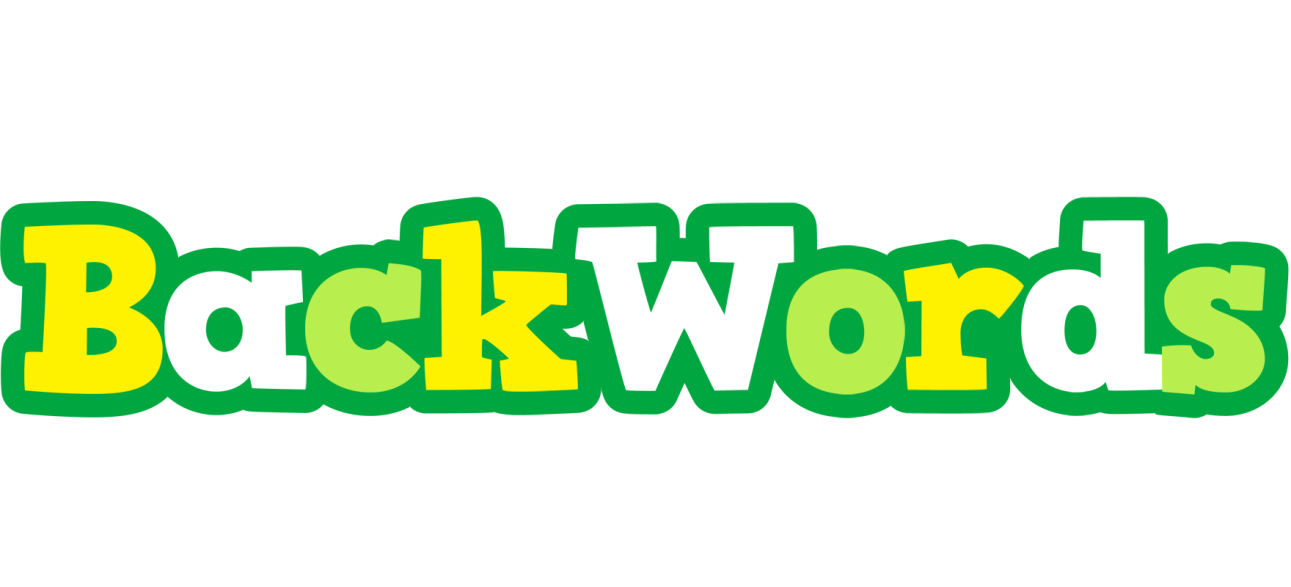 Set 4
liam
mail
No. 72
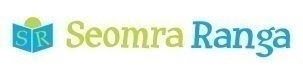 © Seomra Ranga 2022 www.seomraranga.com
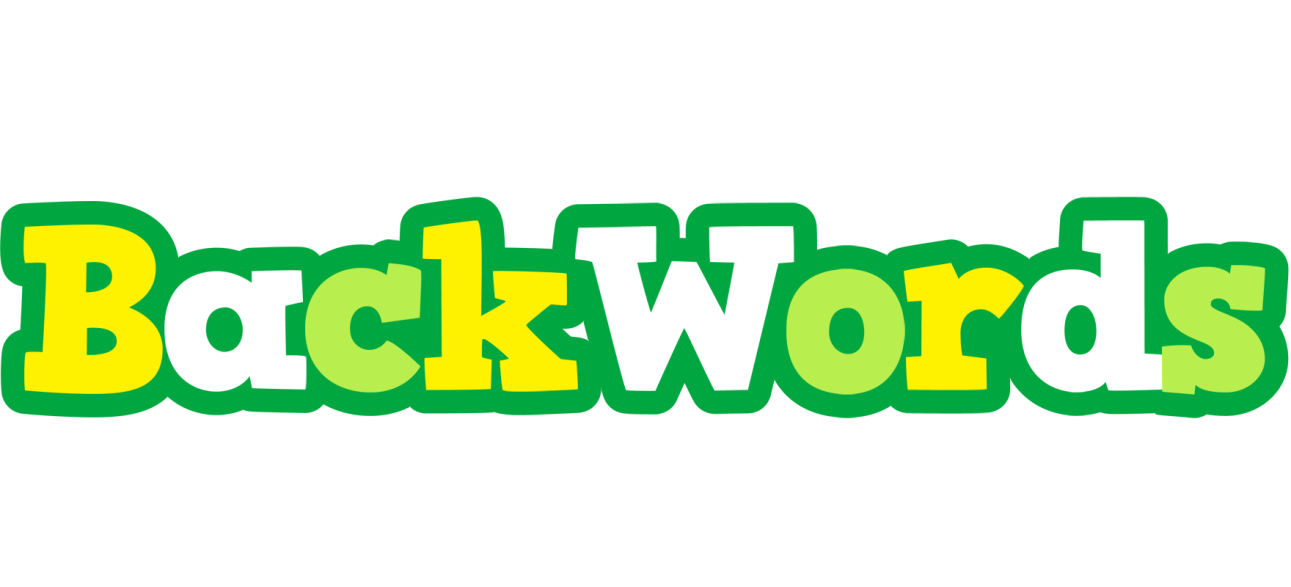 Set 4
tohs
shot
No. 73
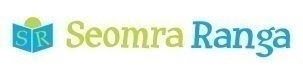 © Seomra Ranga 2022 www.seomraranga.com
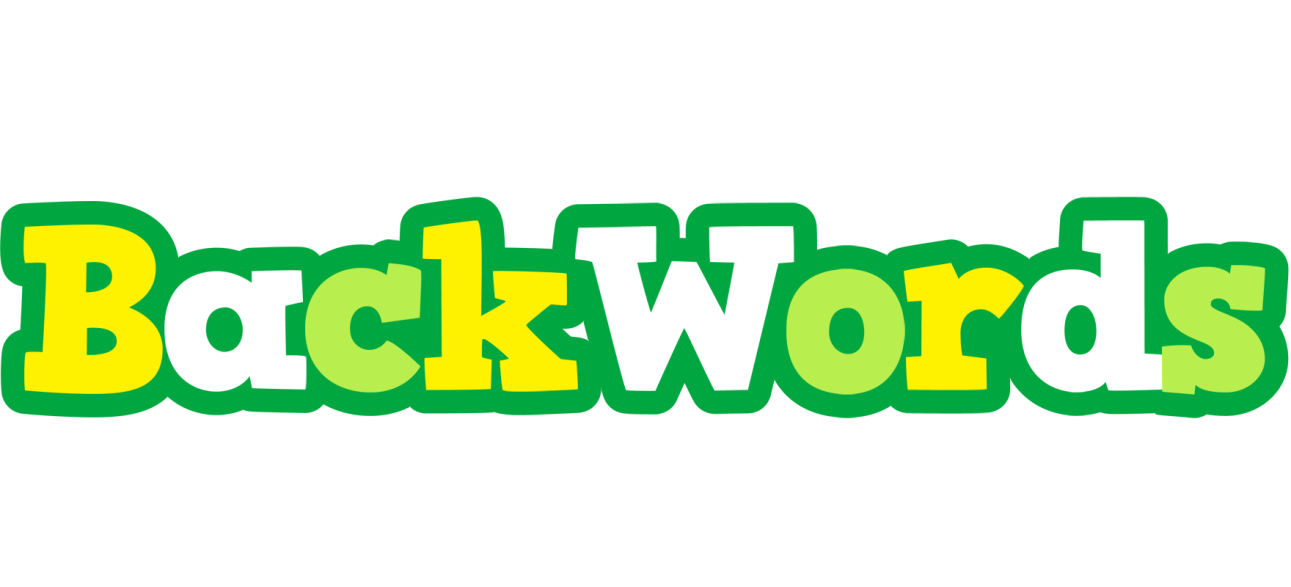 Set 4
llaf
fall
No. 74
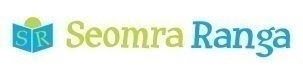 © Seomra Ranga 2022 www.seomraranga.com
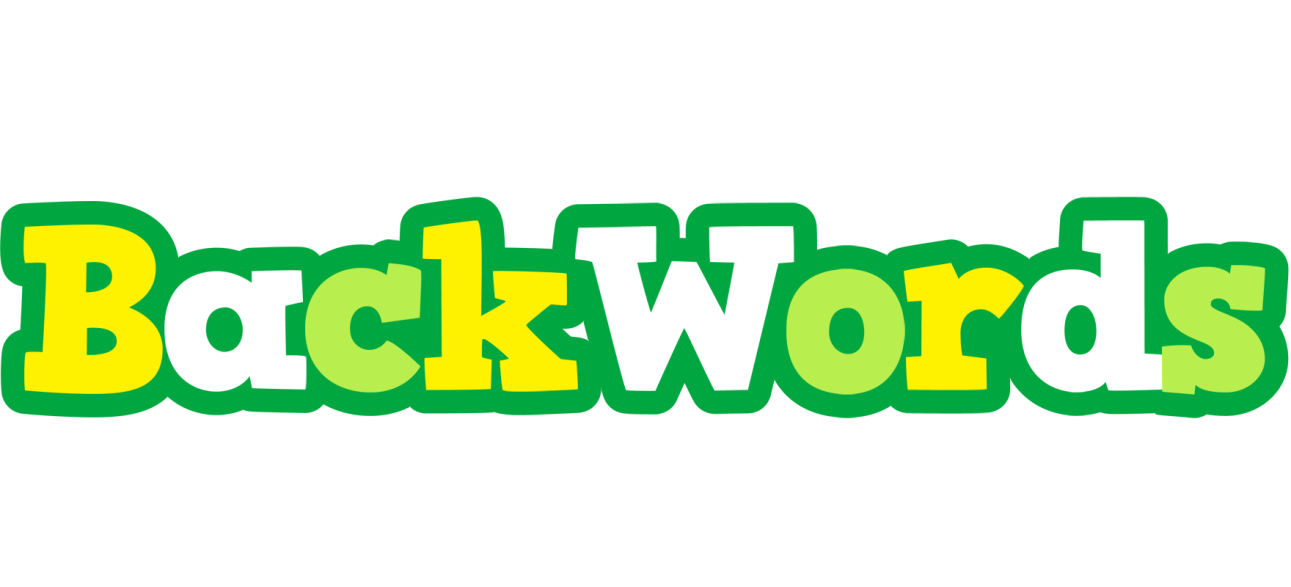 Set 4
tsen
nest
No. 75
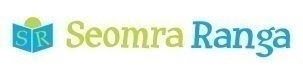 © Seomra Ranga 2022 www.seomraranga.com
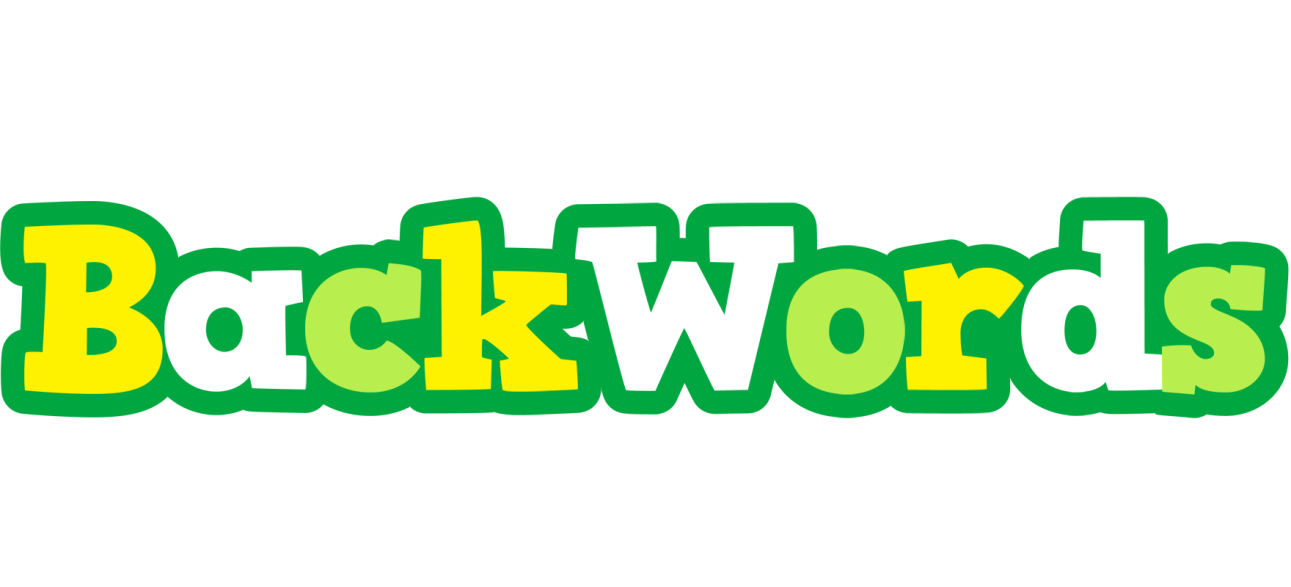 Set 4
ekoy
yoke
No. 76
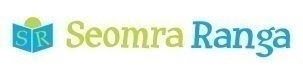 © Seomra Ranga 2022 www.seomraranga.com
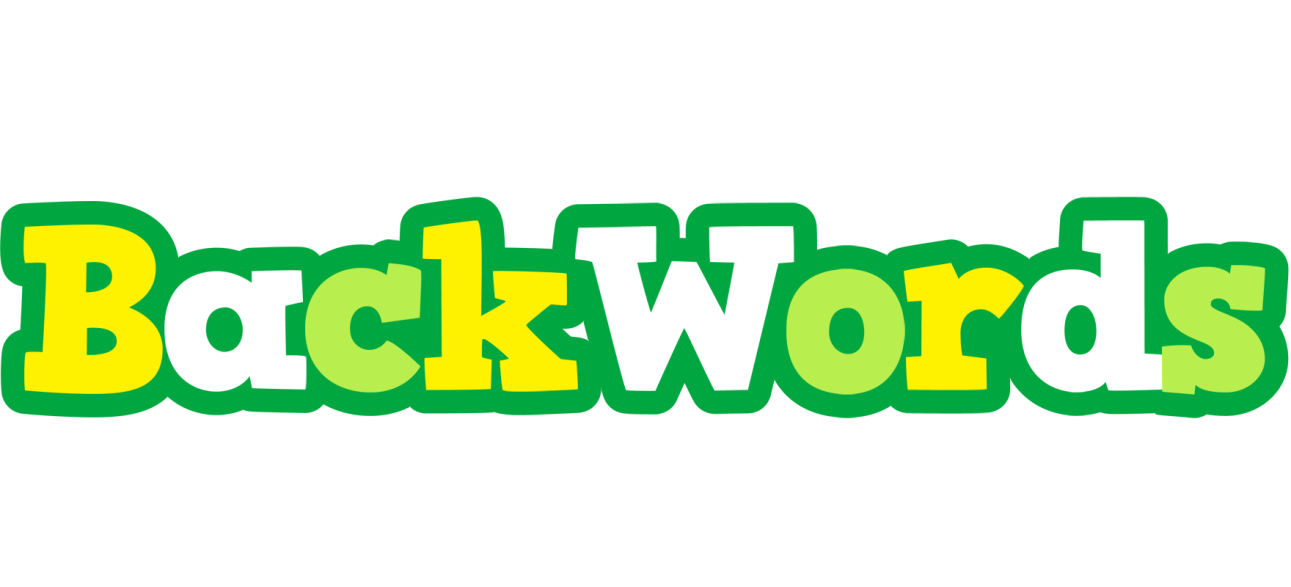 Set 4
taog
goat
No. 77
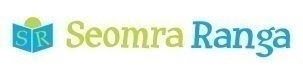 © Seomra Ranga 2022 www.seomraranga.com
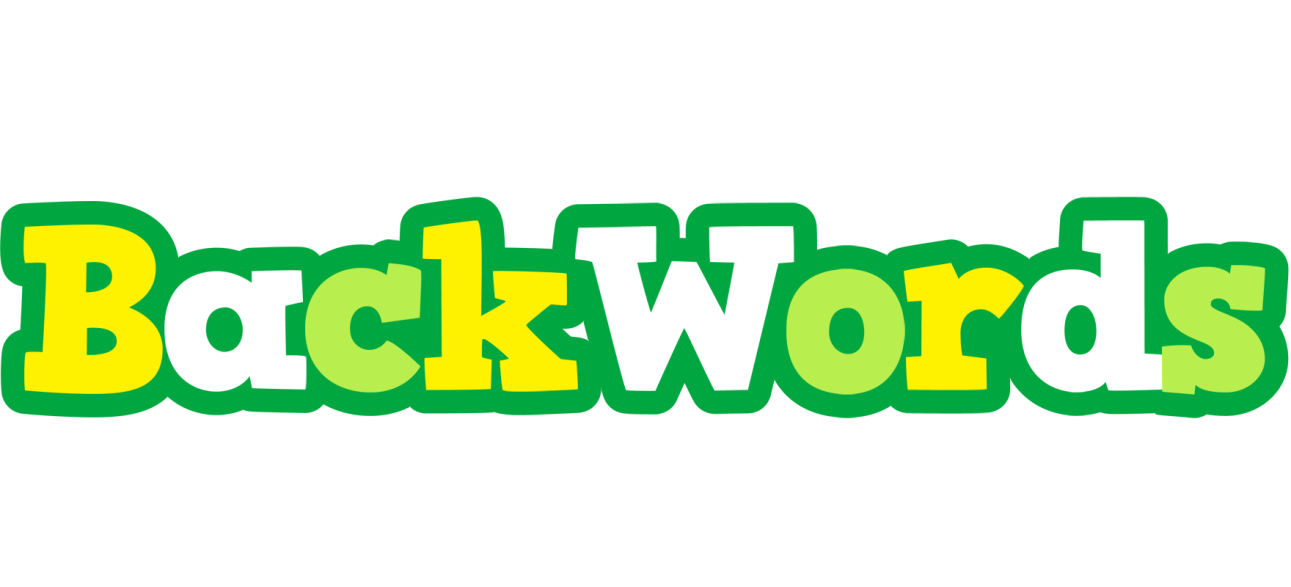 Set 4
knat
tank
No. 78
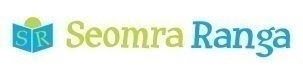 © Seomra Ranga 2022 www.seomraranga.com
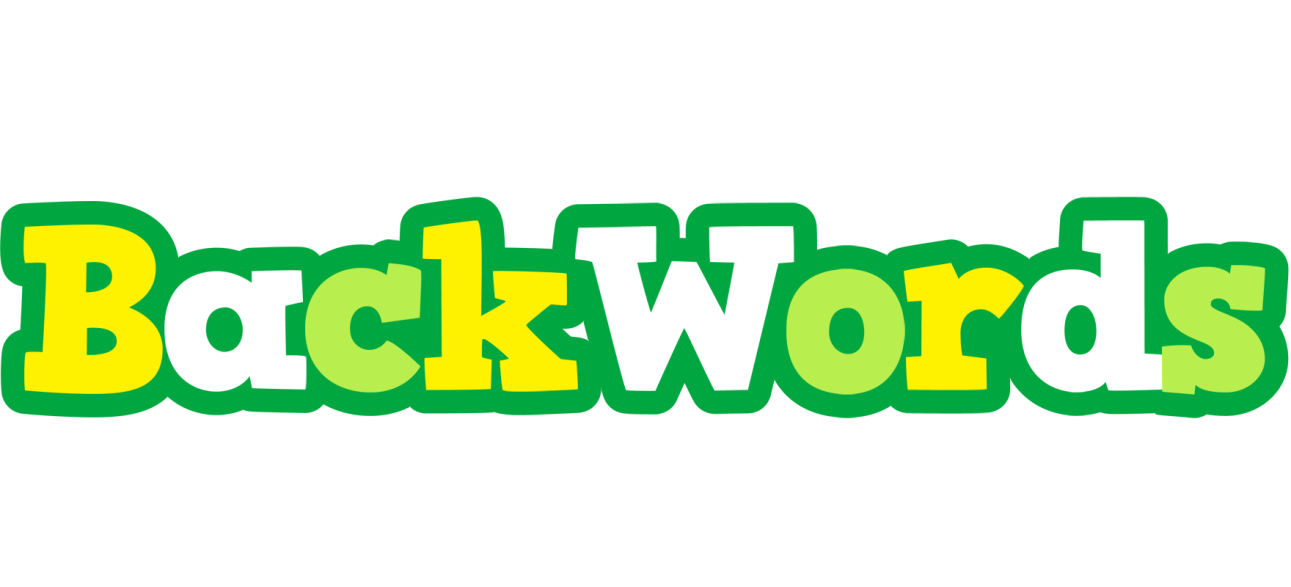 Set 4
flac
calf
No. 79
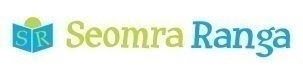 © Seomra Ranga 2022 www.seomraranga.com
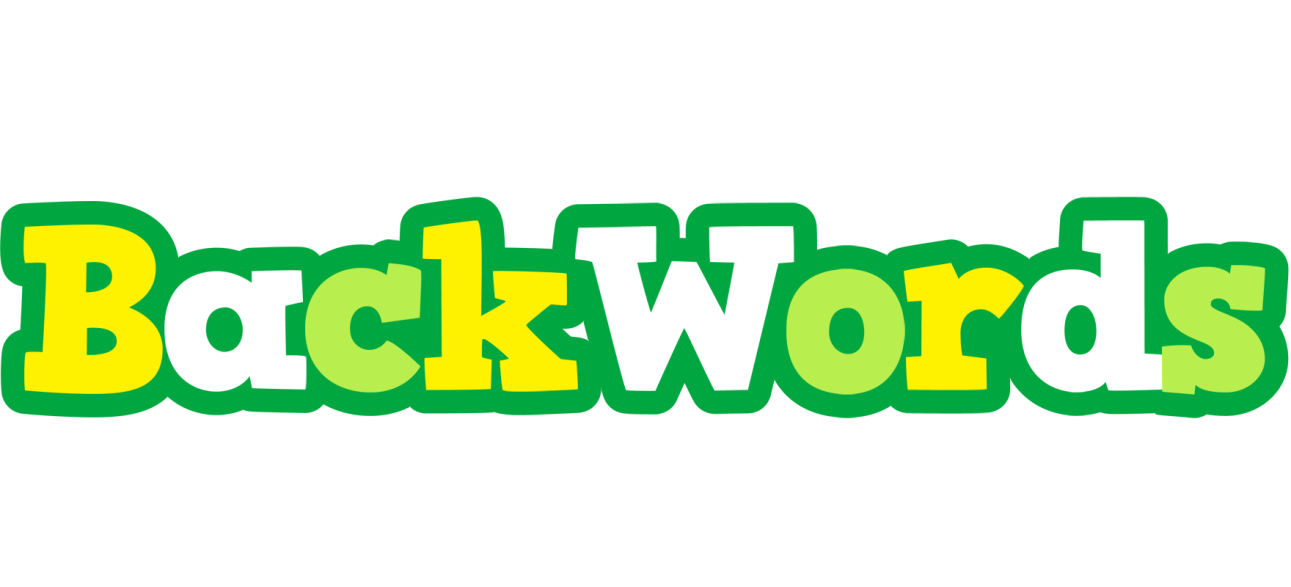 Set 4
slwo
owls
No. 80
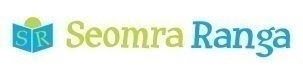 © Seomra Ranga 2022 www.seomraranga.com
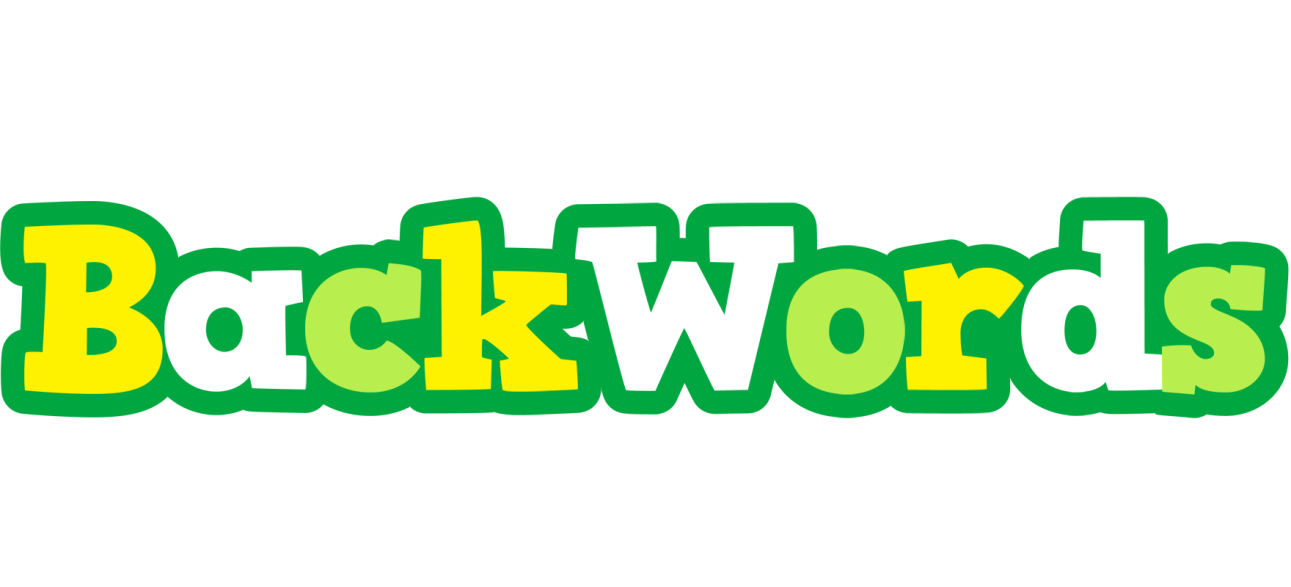 Set 4
raeb
bear
No. 81
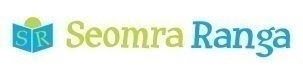 © Seomra Ranga 2022 www.seomraranga.com
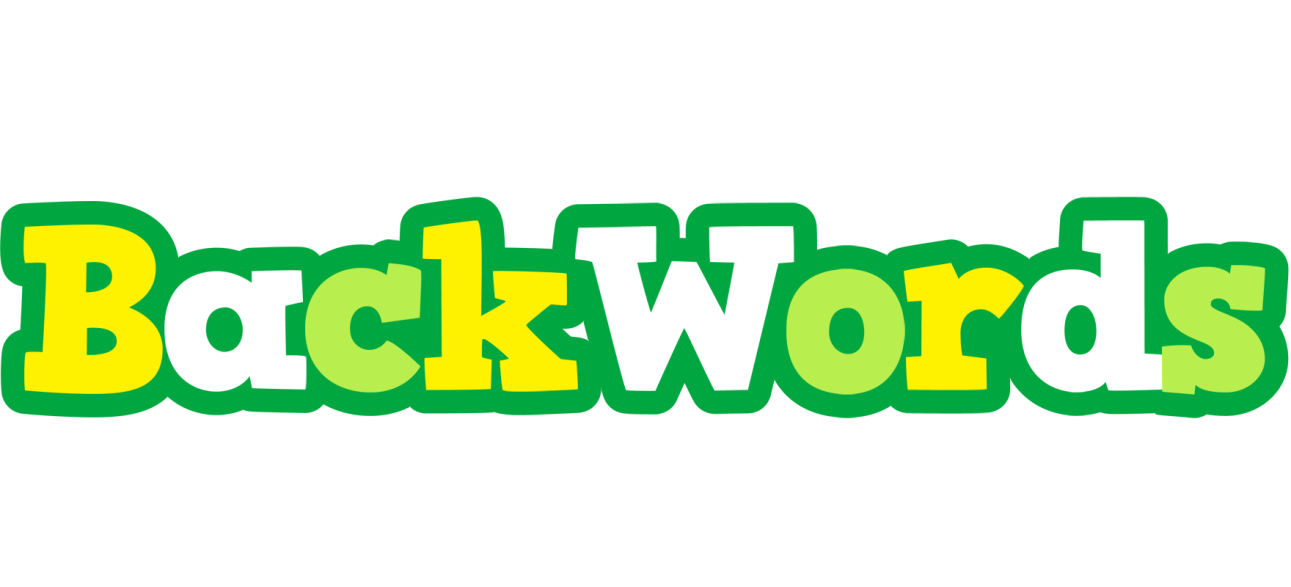 Set 4
swen
news
No. 82
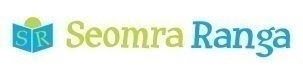 © Seomra Ranga 2022 www.seomraranga.com
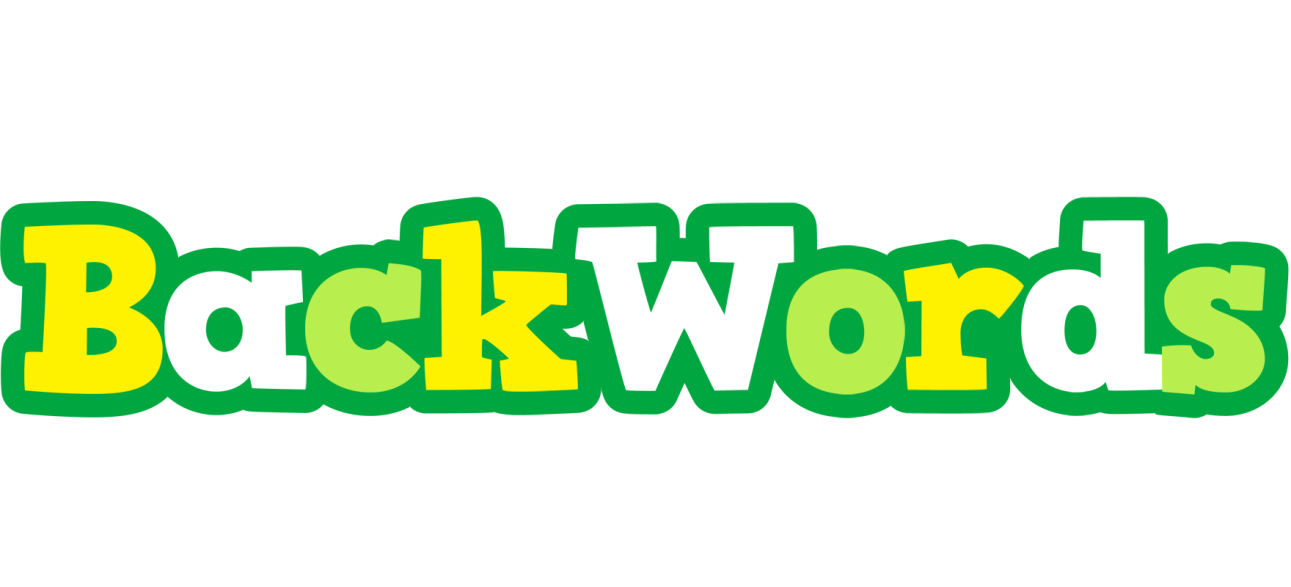 Set 4
ssab
bass
No. 83
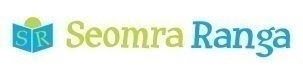 © Seomra Ranga 2022 www.seomraranga.com
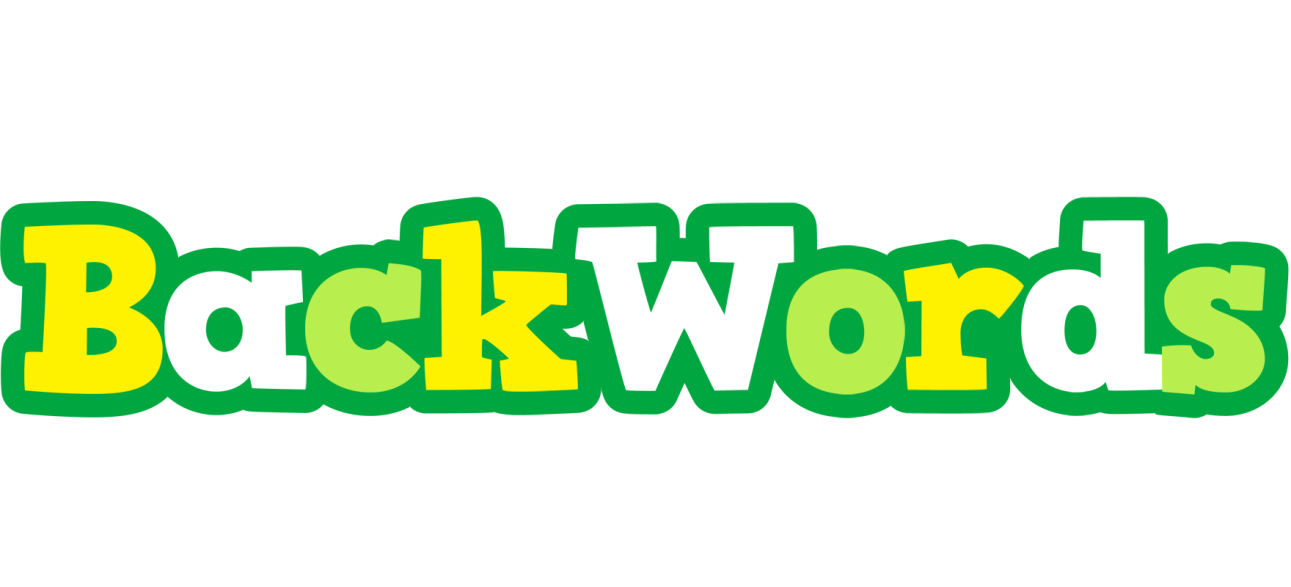 Set 4
hsif
fish
No. 84
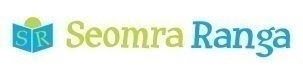 © Seomra Ranga 2022 www.seomraranga.com
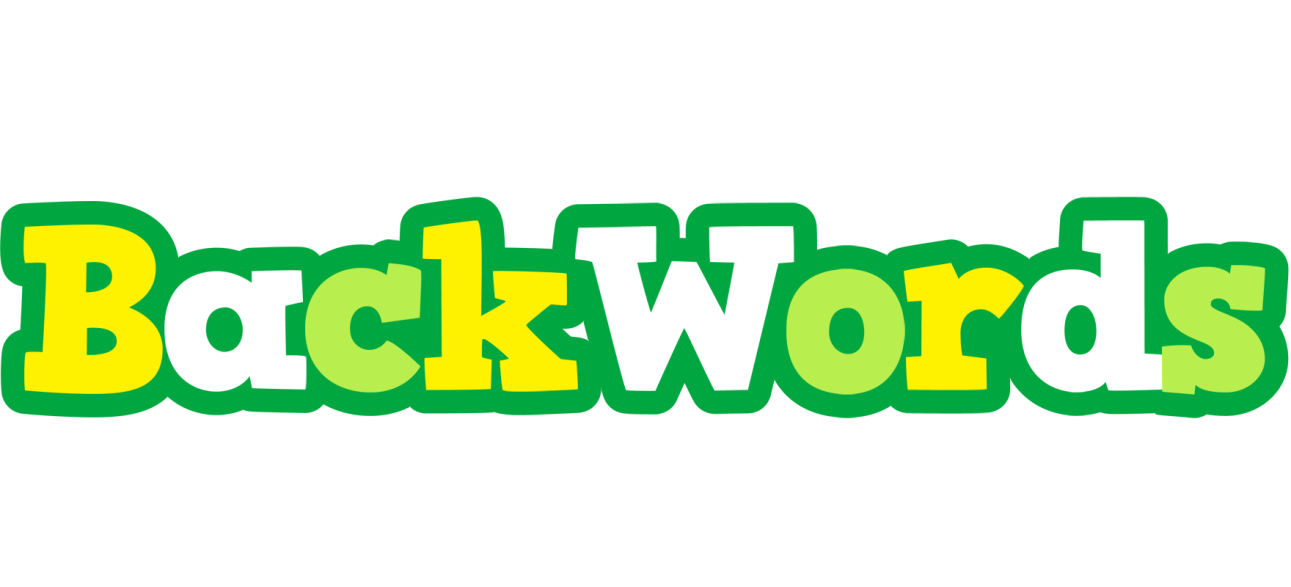 Set 4
tsop
post
No. 85
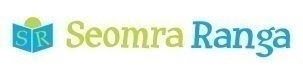 © Seomra Ranga 2022 www.seomraranga.com
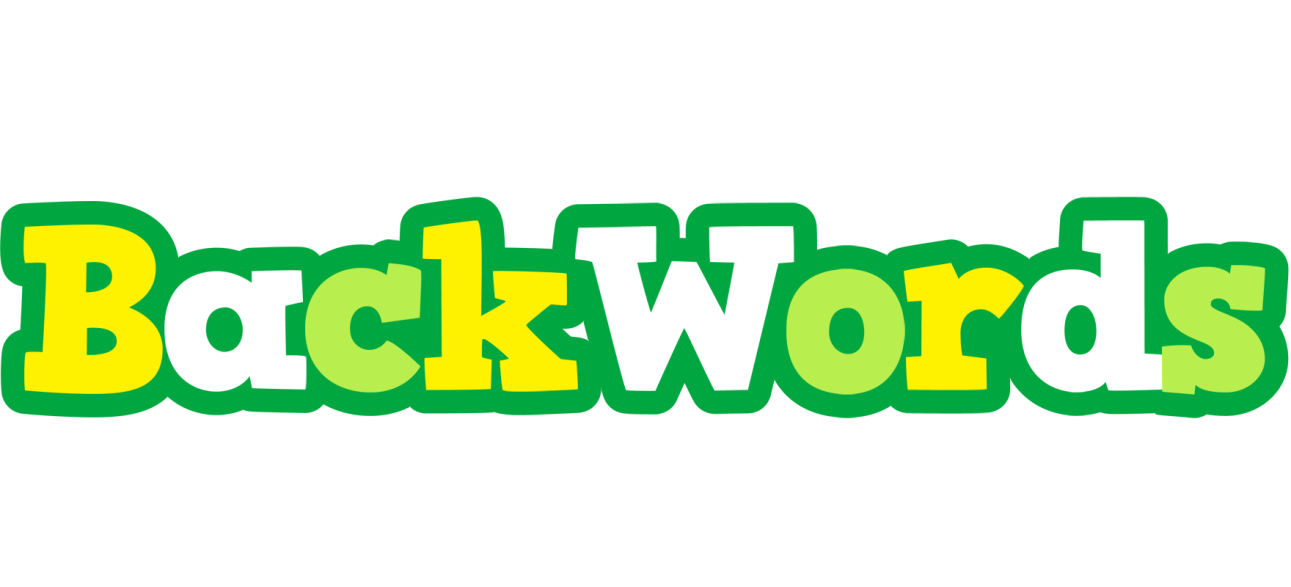 Set 4
ecim
mice
No. 86
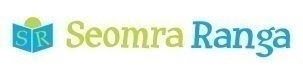 © Seomra Ranga 2022 www.seomraranga.com
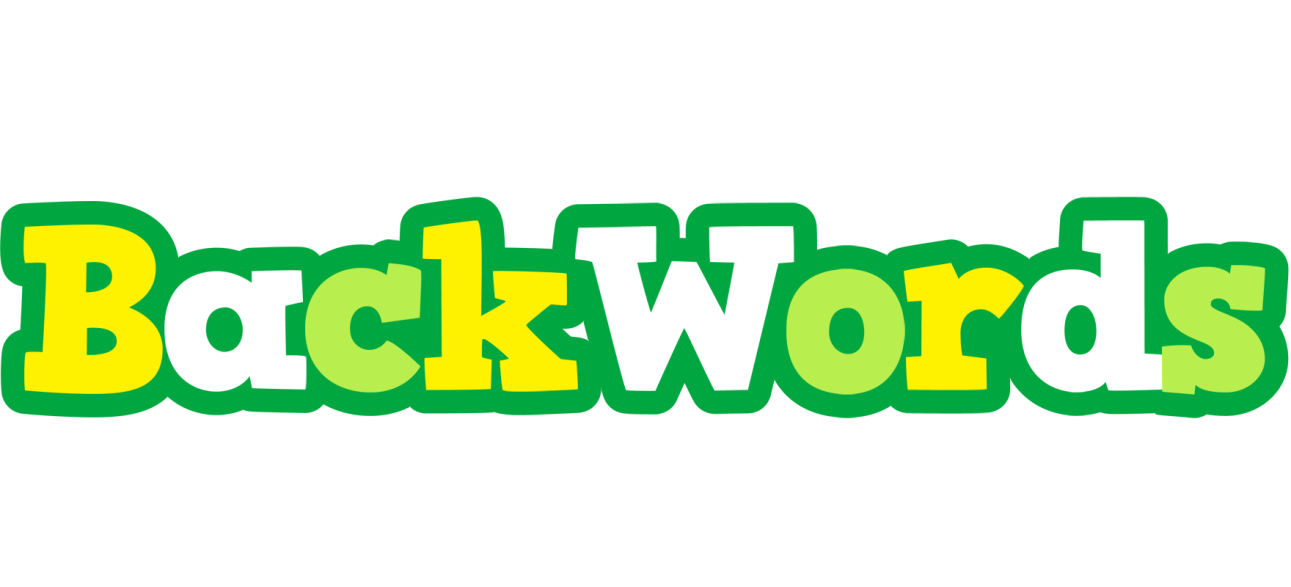 Set 4
yerg
grey
No. 87
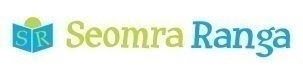 © Seomra Ranga 2022 www.seomraranga.com
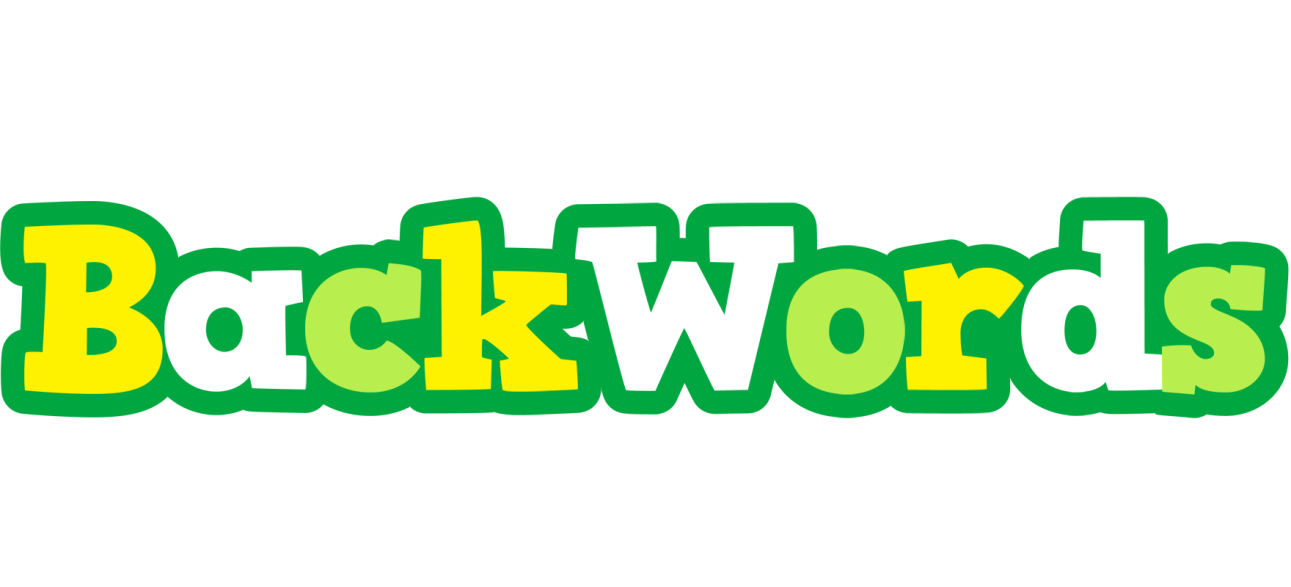 Set 4
efac
cafe
No. 88
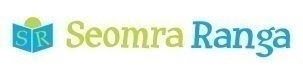 © Seomra Ranga 2022 www.seomraranga.com
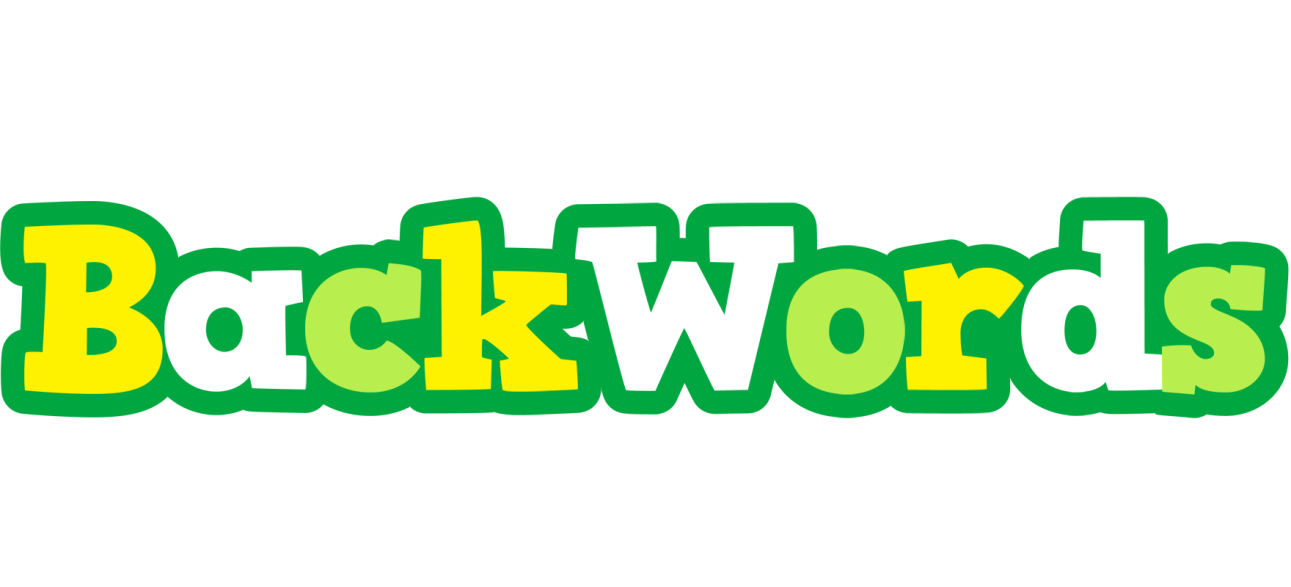 Set 4
elba
able
No. 89
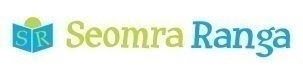 © Seomra Ranga 2022 www.seomraranga.com
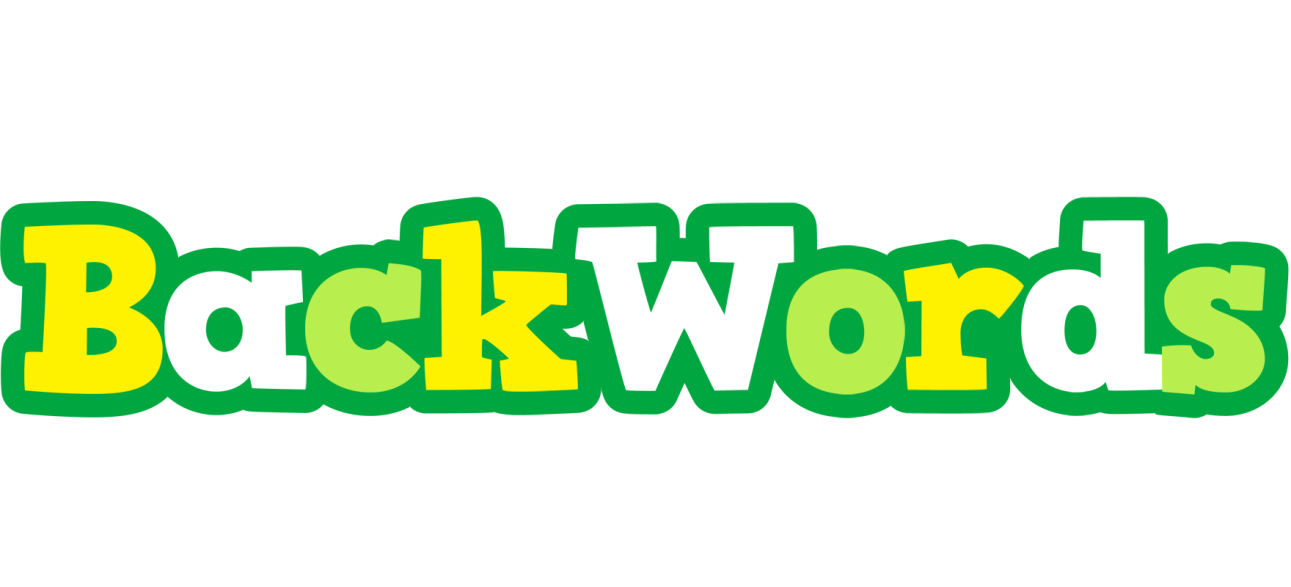 Set 4
wons
snow
No. 90
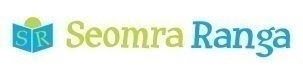 © Seomra Ranga 2022 www.seomraranga.com
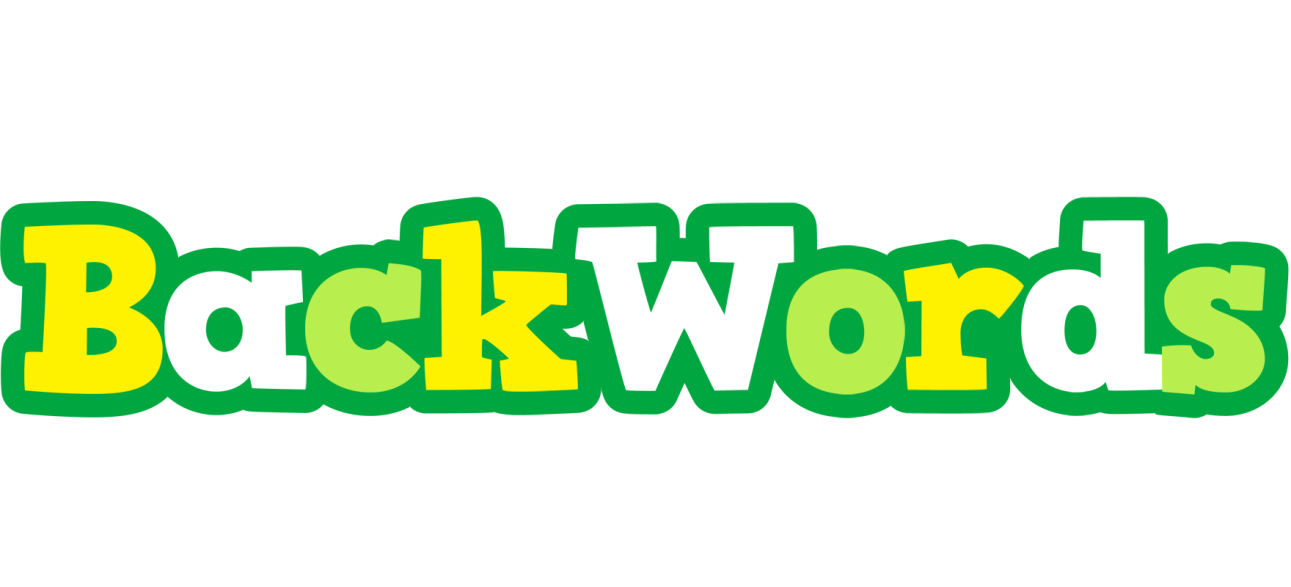 Set 4
llub
bull
No. 91
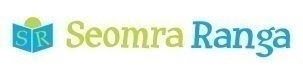 © Seomra Ranga 2022 www.seomraranga.com
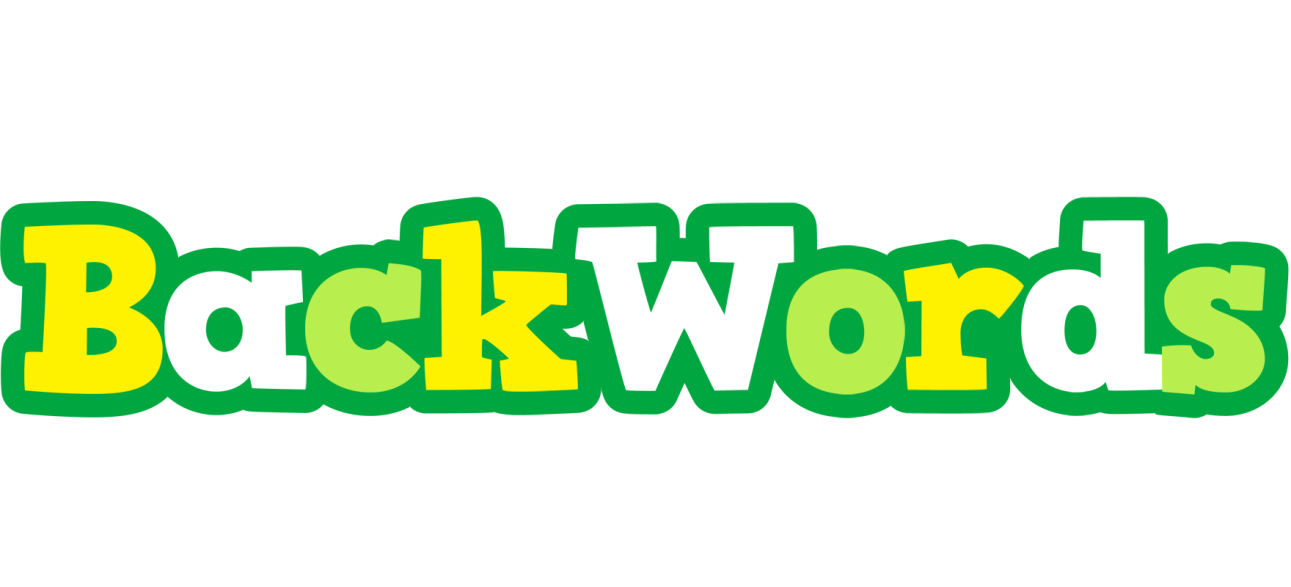 Set 4
liaj
jail
No. 92
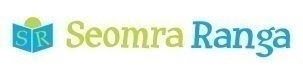 © Seomra Ranga 2022 www.seomraranga.com
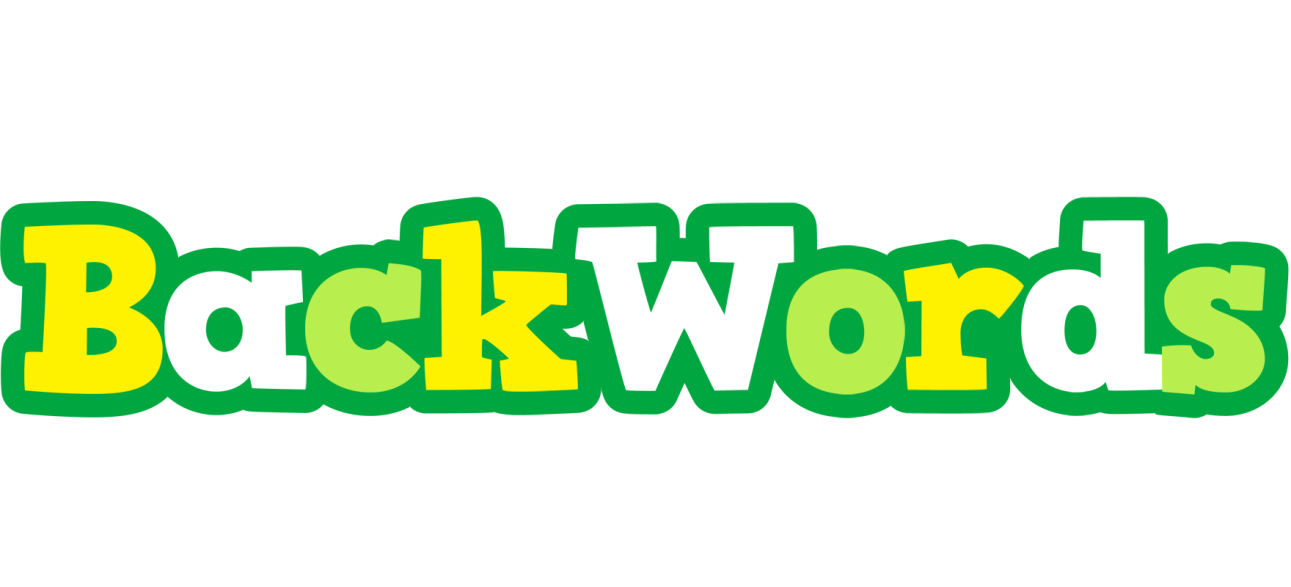 Set 4
pets
step
No. 93
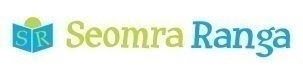 © Seomra Ranga 2022 www.seomraranga.com
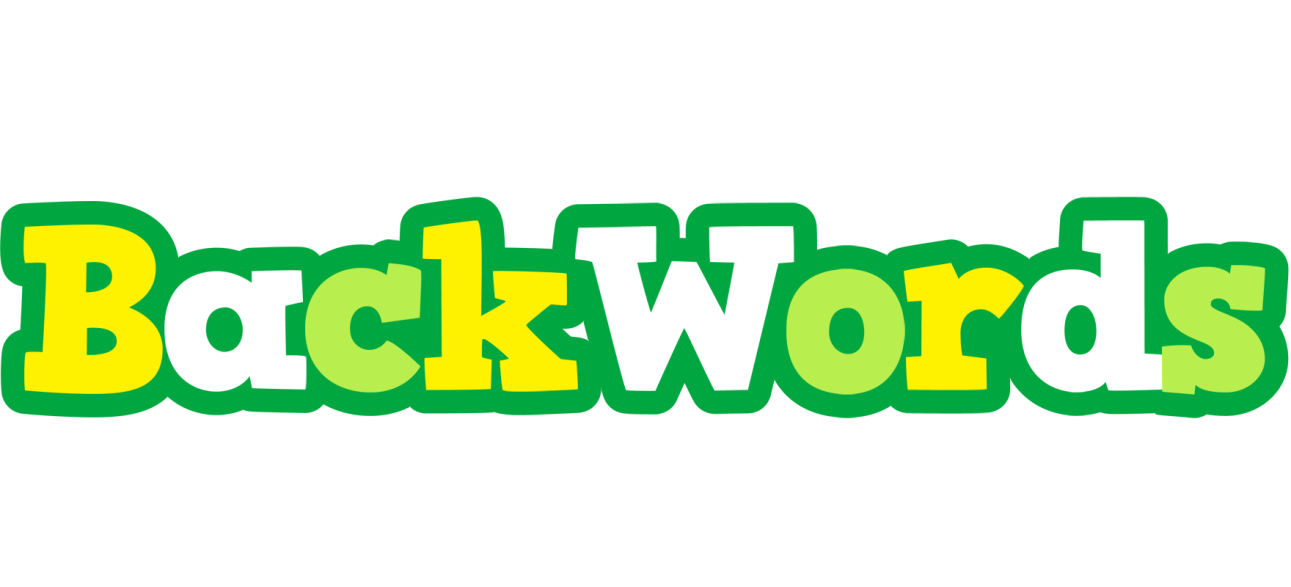 Set 4
mrow
worm
No. 94
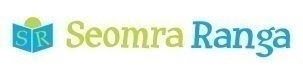 © Seomra Ranga 2022 www.seomraranga.com
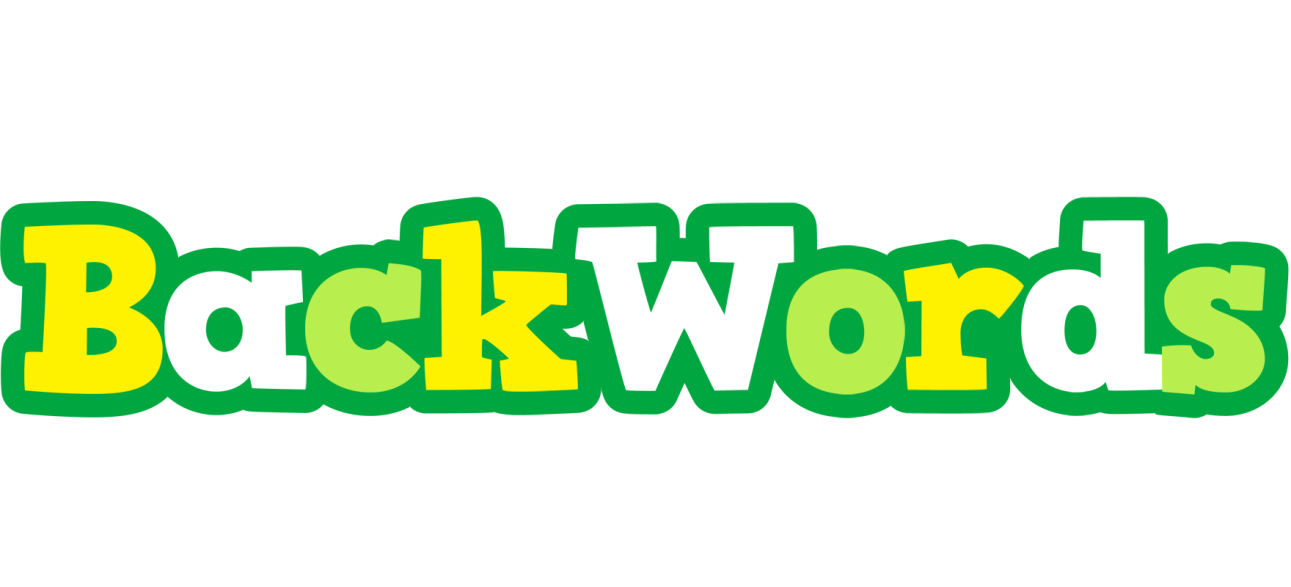 Set 4
egap
page
No. 95
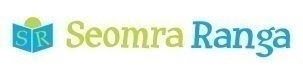 © Seomra Ranga 2022 www.seomraranga.com
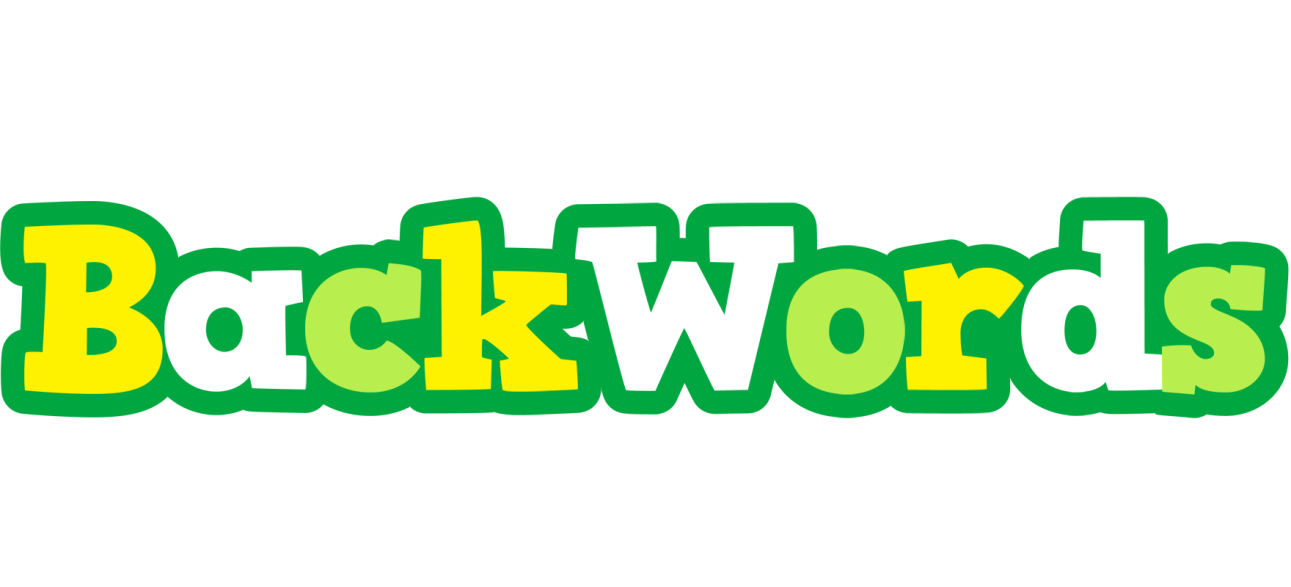 Set 4
ixat
taxi
No. 96
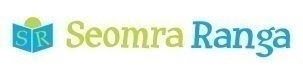 © Seomra Ranga 2022 www.seomraranga.com
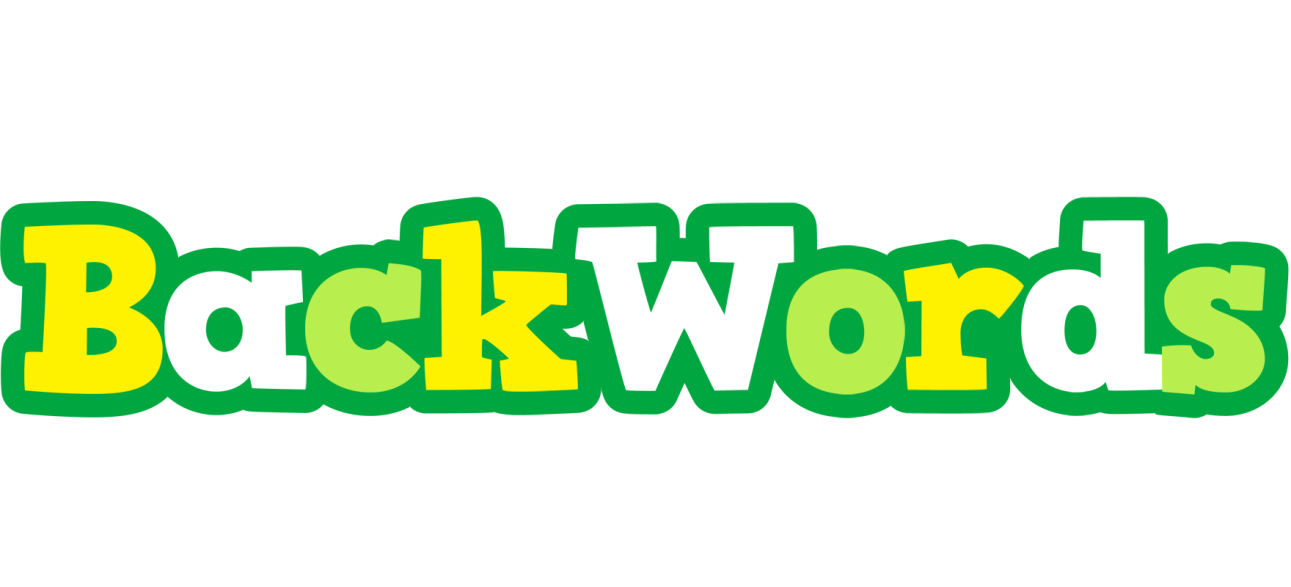 Set 4
teud
duet
No. 97
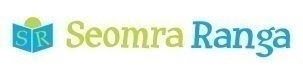 © Seomra Ranga 2022 www.seomraranga.com
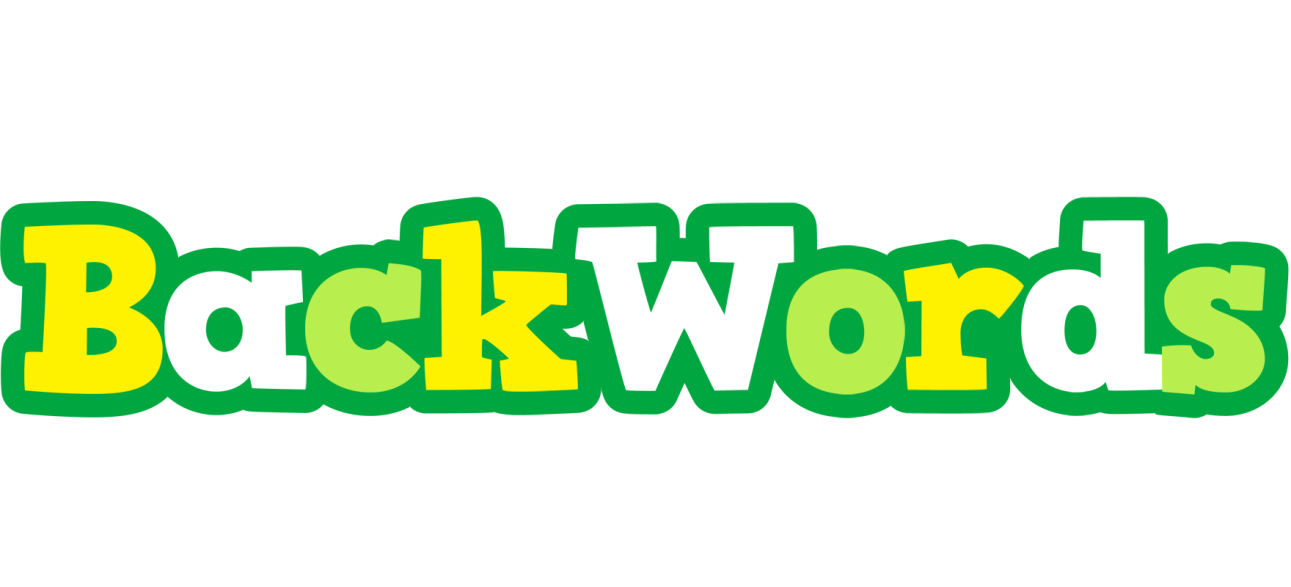 Set 4
tner
rent
No. 98
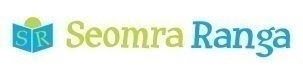 © Seomra Ranga 2022 www.seomraranga.com
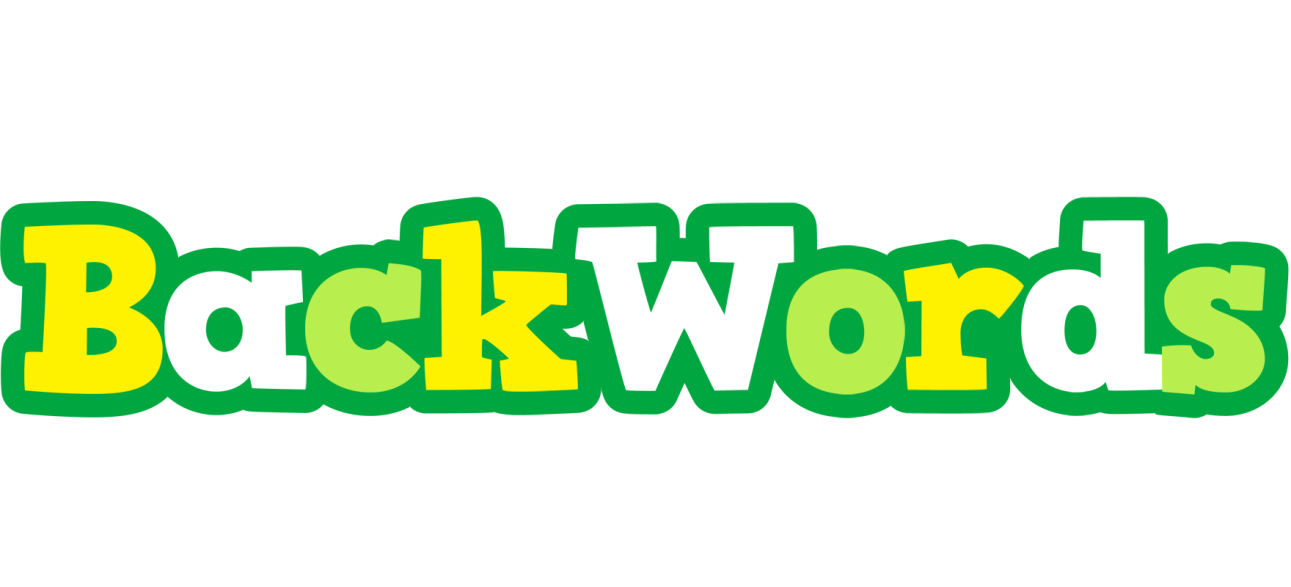 Set 4
guls
slug
No. 99
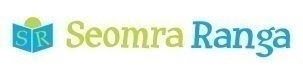 © Seomra Ranga 2022 www.seomraranga.com
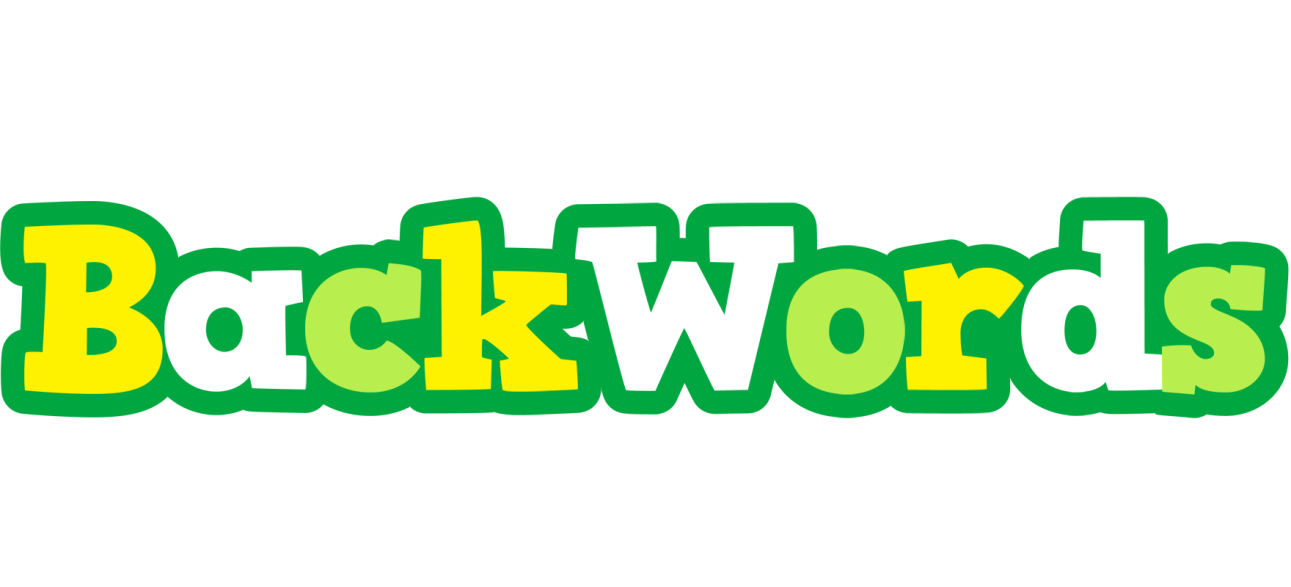 Set 4
nepo
open
No. 100
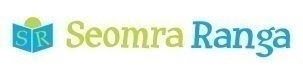 © Seomra Ranga 2022 www.seomraranga.com
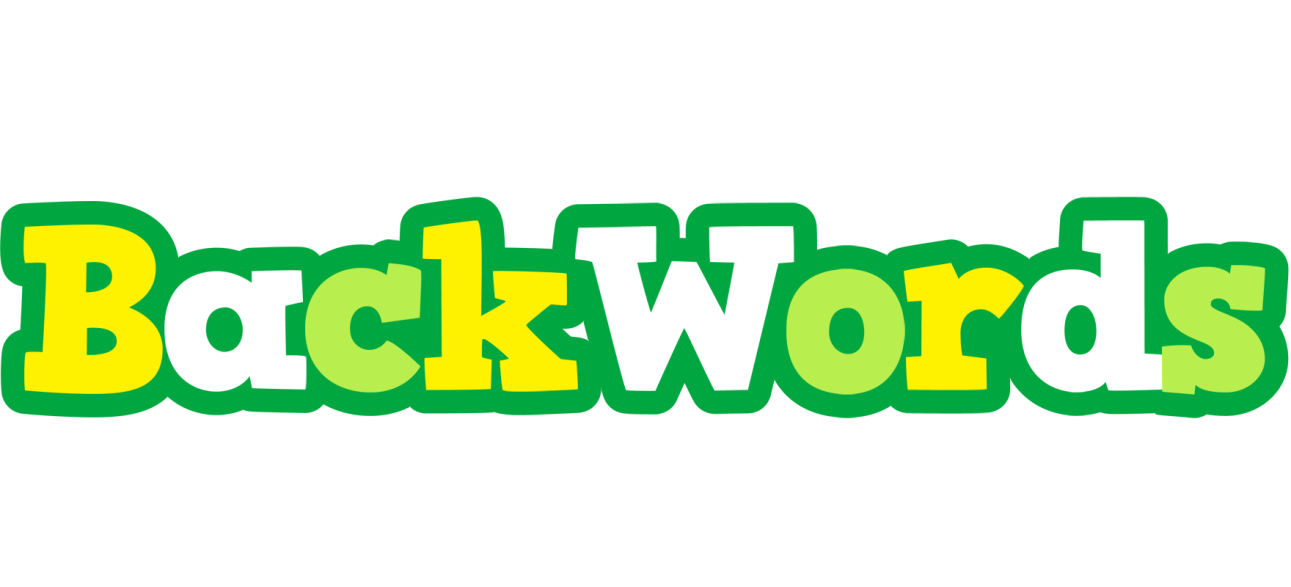 Set 4
Well done on reading all of the backwards words!
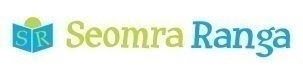 © Seomra Ranga 2022 www.seomraranga.com
For Your Information
Thank you for downloading this Seomra Ranga resource. We hope that you find it practical and useful in your classroom.
Please be aware of the following conditions before using this resource.

Please DO:* Print and copy this resource so that you can use it with your pupils.
* Make this resource available to your pupils in a private enclosed online space eg. Google Classroom, Seesaw, Edublogs etc.* Tell others if you have found it useful.
Please DO NOT:* Copy or share this resource (in part or whole) with others who have not joined our website. By becoming a member for themselves, they will help the site develop into the future.
* Make this resource available on your school website for anyone to download.

Kind regards, Seomra Ranga
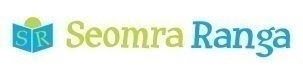 © Seomra Ranga 2022 www.seomraranga.com
Resources used in this file from:
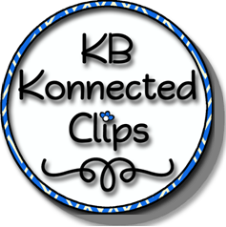 https://www.teacherspayteachers.com/Store/Kb-Konnected
https://www.textgiraffe.com/
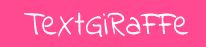 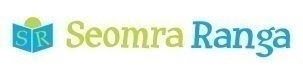 © Seomra Ranga 2022 www.seomraranga.com